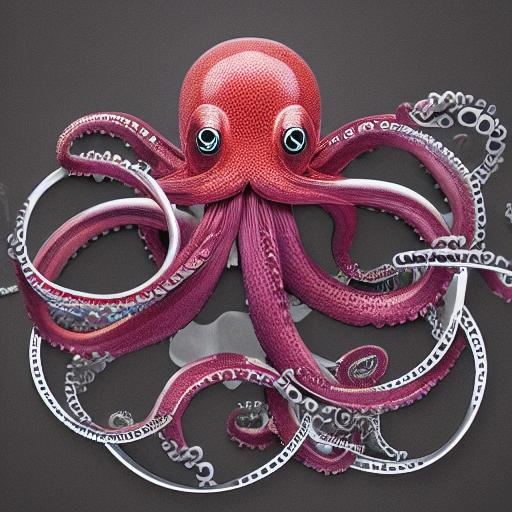 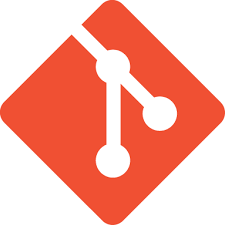 GITand Version Control Systems
by Dmitry Romanov05/18/2023
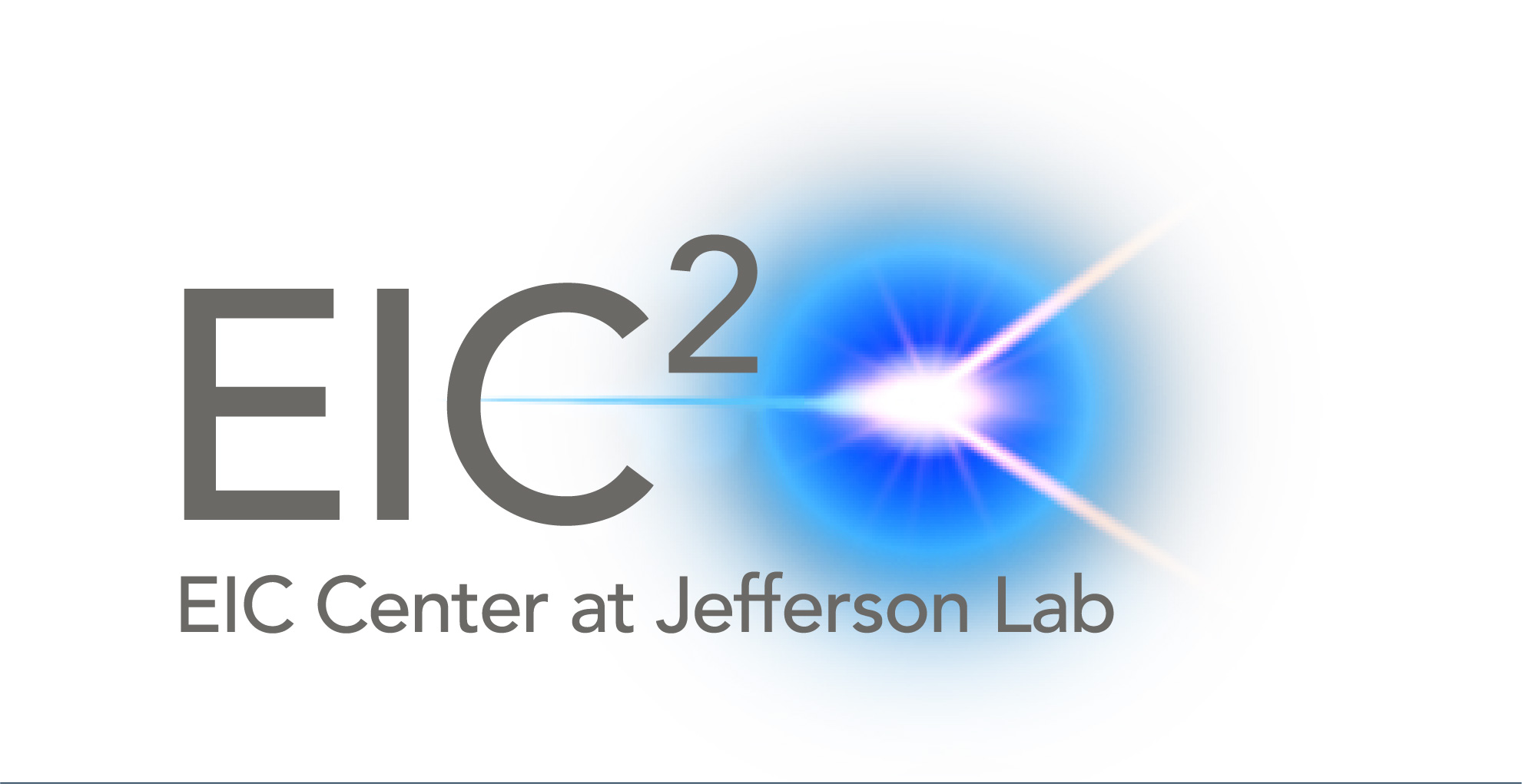 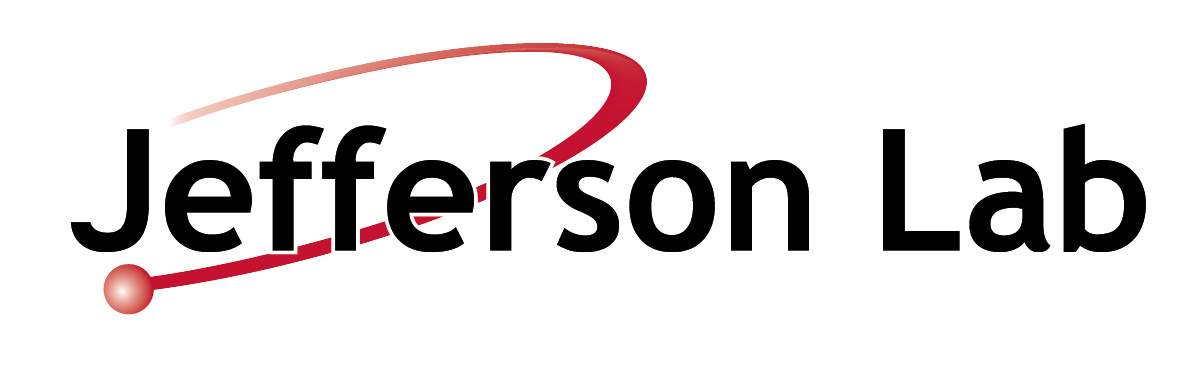 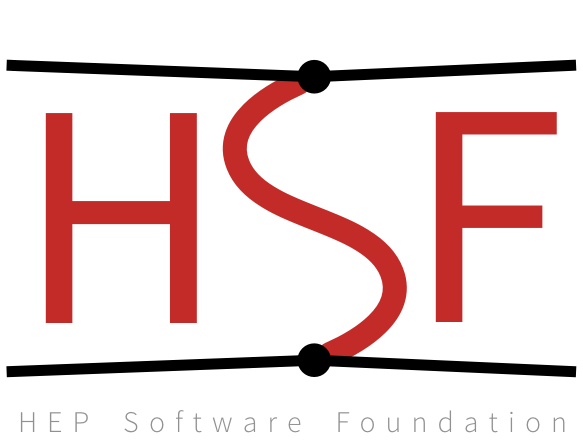 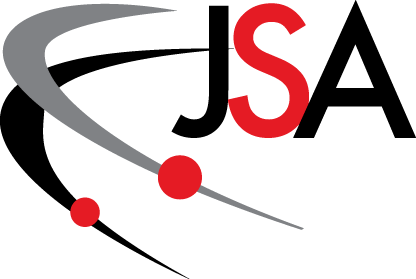 Git and version control systems
1
Thursday, May 23, 2024
What this talk is about?
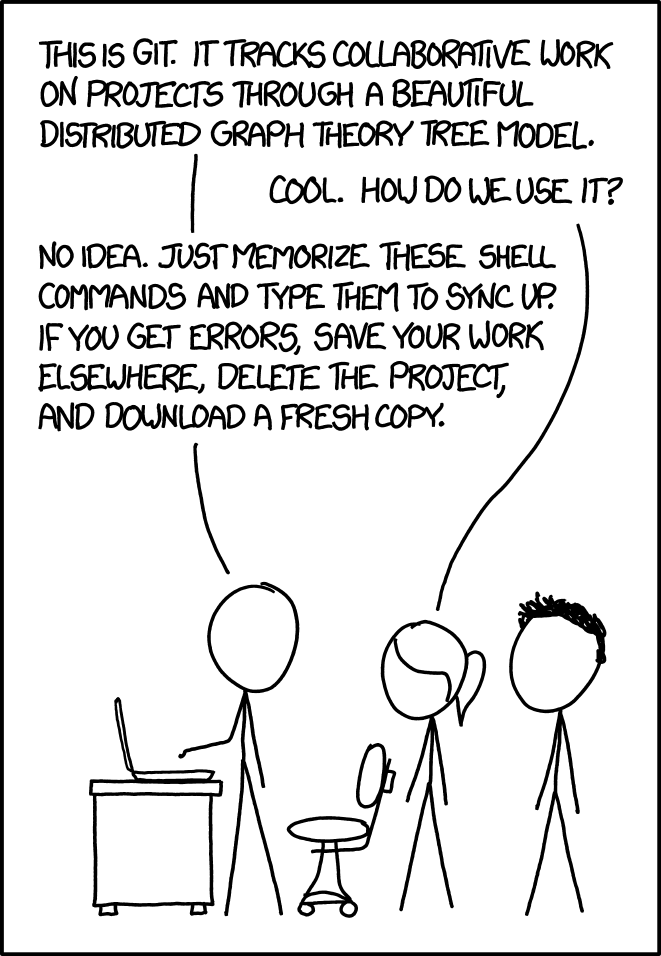 How to use GIT?
“Git and version control systems” Dmitry Romanov 2023/05/18
2
What this talk is about?
Why we ended up with GIT? 
What you require from Version Control System? 
Why is it so complex or flexible? 
When to use GIT(always)? 
What are some advanced features?
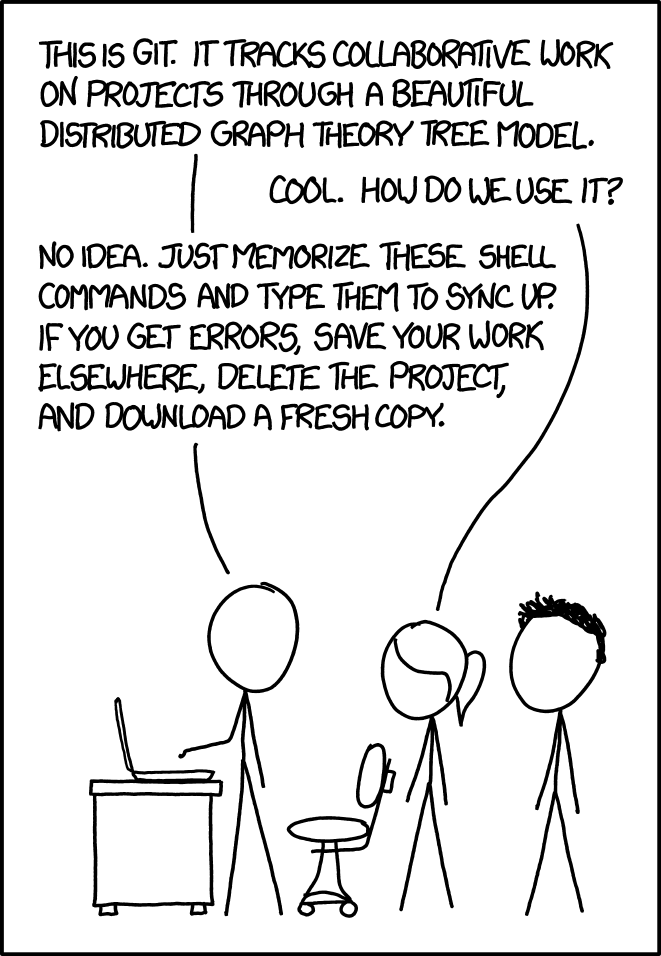 “Git and version control systems” Dmitry Romanov 2023/05/18
3
Valve office of 1996
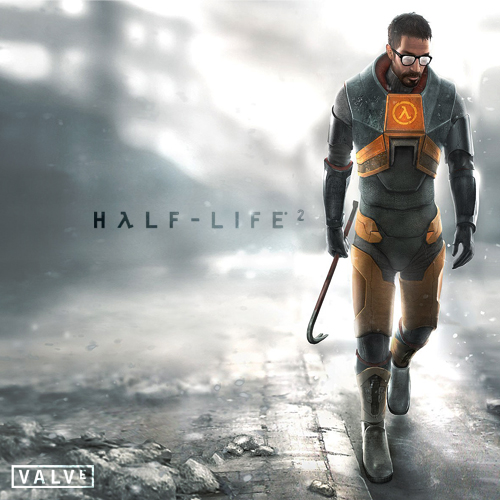 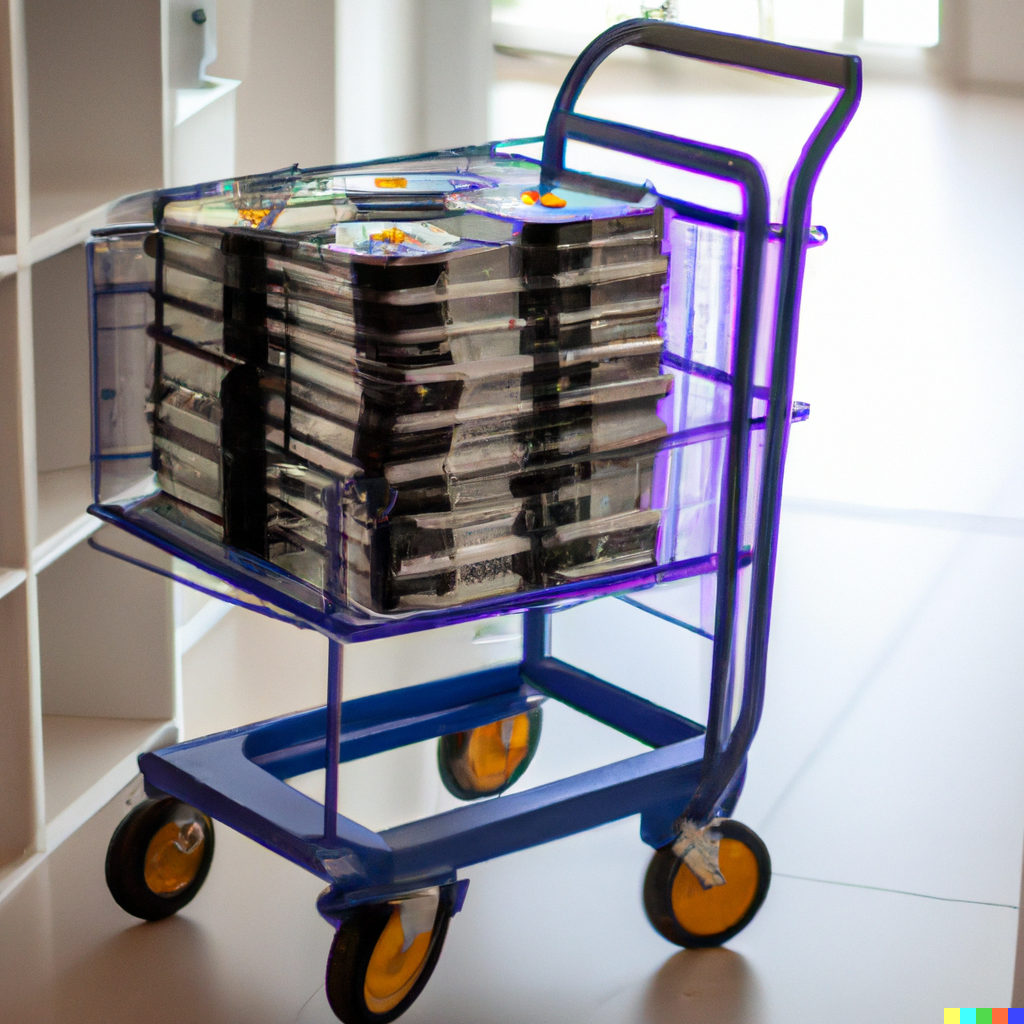 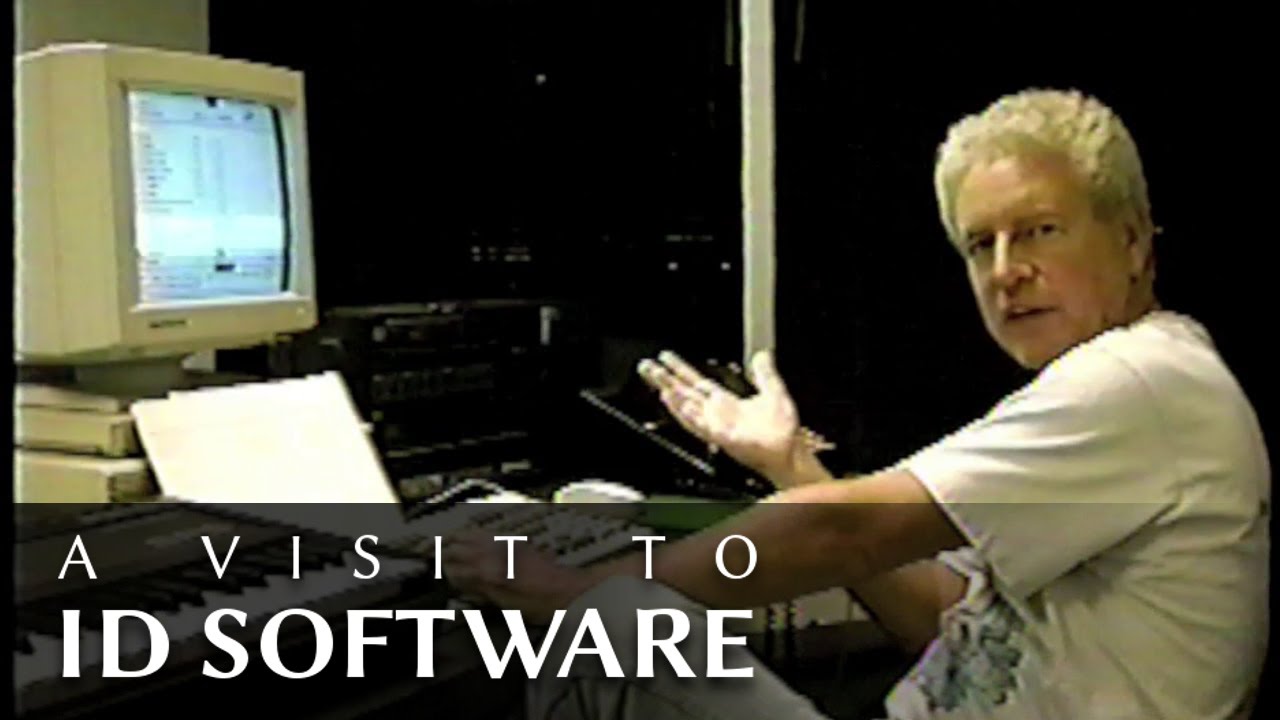 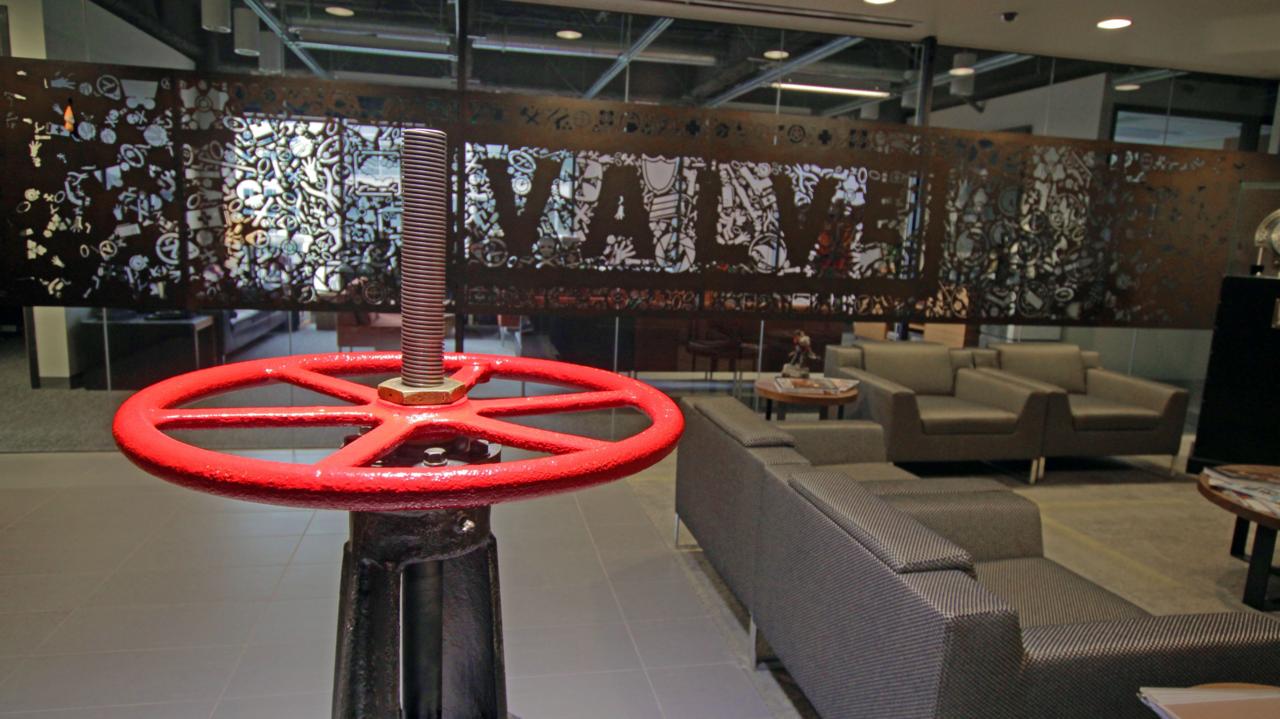 Same story but in 1993
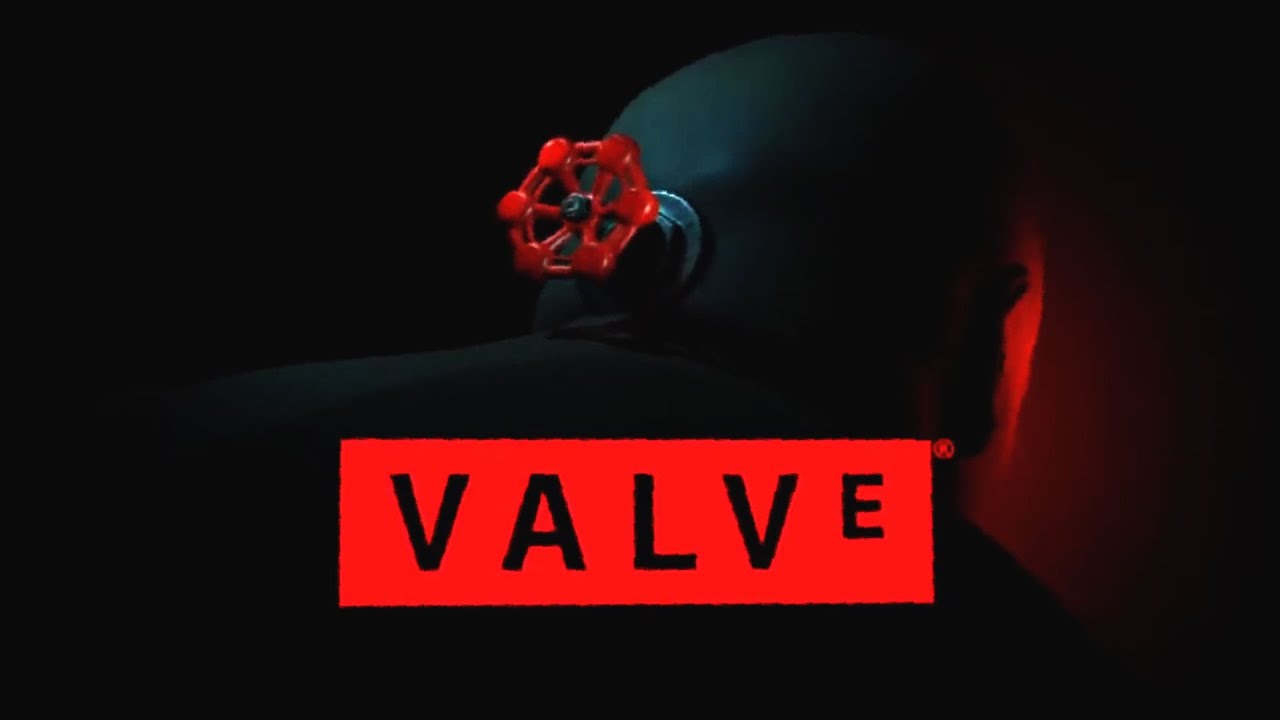 GoldSource
In the early days, Valve didn't have a version control system, so the developers would copy their work to a floppy disk at the end of each day and then give it to the next person in line. This process was called "the daily sync" and it was a very inefficient way to work. Hired Michael Abrash in 1998. In 1999 they started to use Subversion
“Git and version control systems” Dmitry Romanov 2023/05/18
4
Imagine we have a central server
Central server
Initial code
time
“Git and version control systems” Dmitry Romanov 2023/05/18
5
User takes code, makes changes and put it back to server
Central server
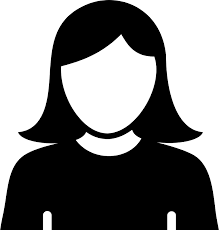 Code changes
time
“Git and version control systems” Dmitry Romanov 2023/05/18
6
Terminology. Get from server – checkout, put to server - commit
Central server
Checkout
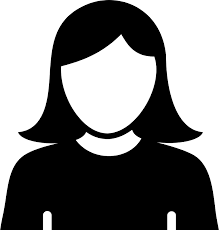 Code changes
Commit
More  changes
Commit
time
“Git and version control systems” Dmitry Romanov 2023/05/18
7
Terminology. Get from server – checkout, put to server - commit
Central server
Checkout
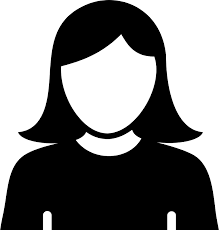 You can go back and forth in history
Code changes
Commit
More  changes
Commit
time
“Git and version control systems” Dmitry Romanov 2023/05/18
8
Central server
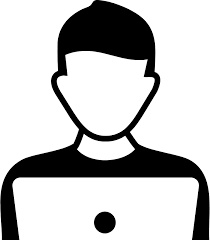 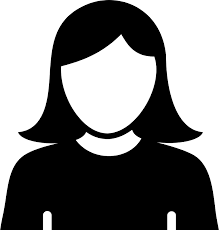 Code changes
More  changes
time
“Git and version control systems” Dmitry Romanov 2023/05/18
9
Central server
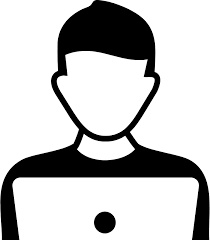 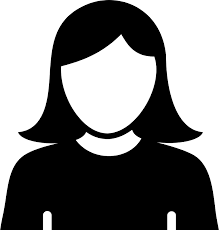 Code changes
Code changes
More  changes
Merge
Commit
time
“Git and version control systems” Dmitry Romanov 2023/05/18
10
1
Central server
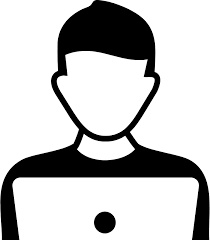 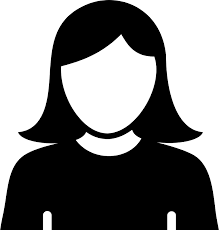 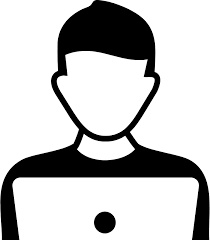 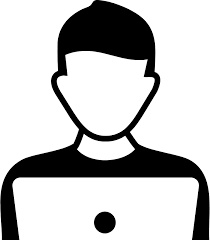 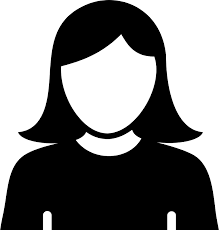 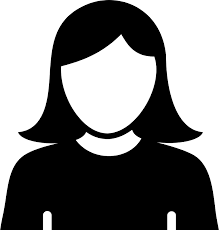 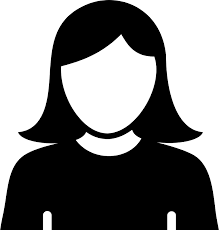 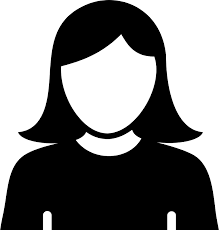 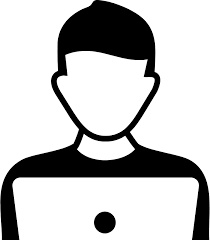 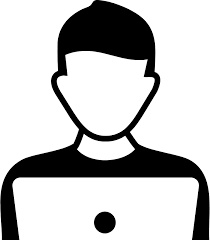 time
“Git and version control systems” Dmitry Romanov 2023/05/18
11
Central server
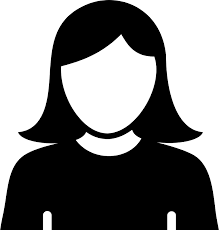 Code changes
More  changes
Mainbranch
Feature branch
time
“Git and version control systems” Dmitry Romanov 2023/05/18
12
Central server
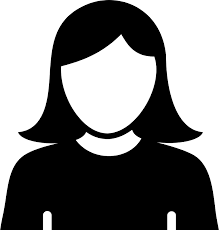 Code changes
More  changes
Mainbranch
Feature branch
time
“Git and version control systems” Dmitry Romanov 2023/05/18
13
Central server
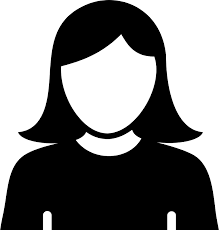 Code changes
More  changes
TagVersion 1.0.0
time
“Git and version control systems” Dmitry Romanov 2023/05/18
14
VCS requirements
Change tracking and history. The ability to track and record changes to files over time, allowing users to see who made changes, when, and why. This is the core functionality of any VCS.

Branching and merging. The ability to create branches, allowing multiple versions of a project to coexist and evolve independently, and merge those branches back into the main codebase when needed. This feature supports parallel development efforts and makes it easier to manage large projects.

Conflict resolution: A mechanism for handling conflicts that arise when multiple users make changes to the same files simultaneously. Modern VCS should provide tools to help users resolve conflicts and merge changes effectively.
“Git and version control systems” Dmitry Romanov 2023/05/18
15
VCS requirements
Change tracking and history. The ability to track and record changes to files over time, allowing users to see who made changes, when, and why. This is the core functionality of any VCS.

Branching and merging. The ability to create branches, allowing multiple versions of a project to coexist and evolve independently, and merge those branches back into the main codebase when needed. This feature supports parallel development efforts and makes it easier to manage large projects.

Conflict resolution. A mechanism for handling conflicts that arise when multiple users make changes to the same files simultaneously. Modern VCS should provide tools to help users resolve conflicts and merge changes effectively.
Access control and permissions. The ability to control who can access and modify a project's files. This is essential for managing team collaboration and maintaining security.
Tagging and versioning. The ability to mark specific points in the project's history with tags or version numbers, making it easier to manage releases and track the evolution of a project.

Collaboration tool and Integration with other tools
“Git and version control systems” Dmitry Romanov 2023/05/18
16
Let’s review the architecture we have
Central server
We came up with an architecture of older Version control systems such as SVN (Subversion)
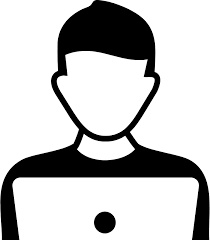 Checkout
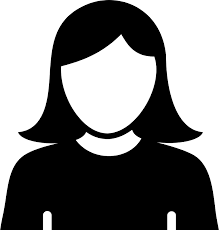 Checkout
Code changes
Code changes
Commit
More  changes
Commit
Commit
Merge
time
Git and version control systems
17
“Classical” old generation VCS ideas like SVN
Central server
Single point of failure: All of the data is stored on a single server. If that server goes down, then everyone who is working on the project will lose access to their work. This is a major security risk, as well as a major inconvenience.
User has single version of code
Limited access: In a centralized VCS, only users who have access to the server can work on the project. This can make it difficult to collaborate with others, especially if they are not located in the same place.
Slow performance: In a centralized VCS, all changes to the code must be submitted to the server before they can be seen by other users. This can slow down development, especially if there are a lot of users working on the project at the same time.
Difficult to manage: In a centralized VCS, it can be difficult to keep track of all of the changes that have been made to the code
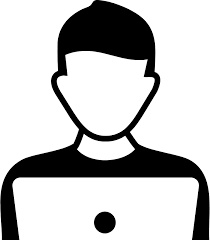 Checkout
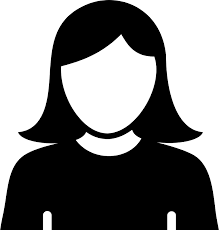 Checkout
Code changes
Code changes
Commit
More  changes
Commit
Commit
Merge
time
Git and version control systems
18
Version control history
Talk Title Here
19
Imagine we have a server
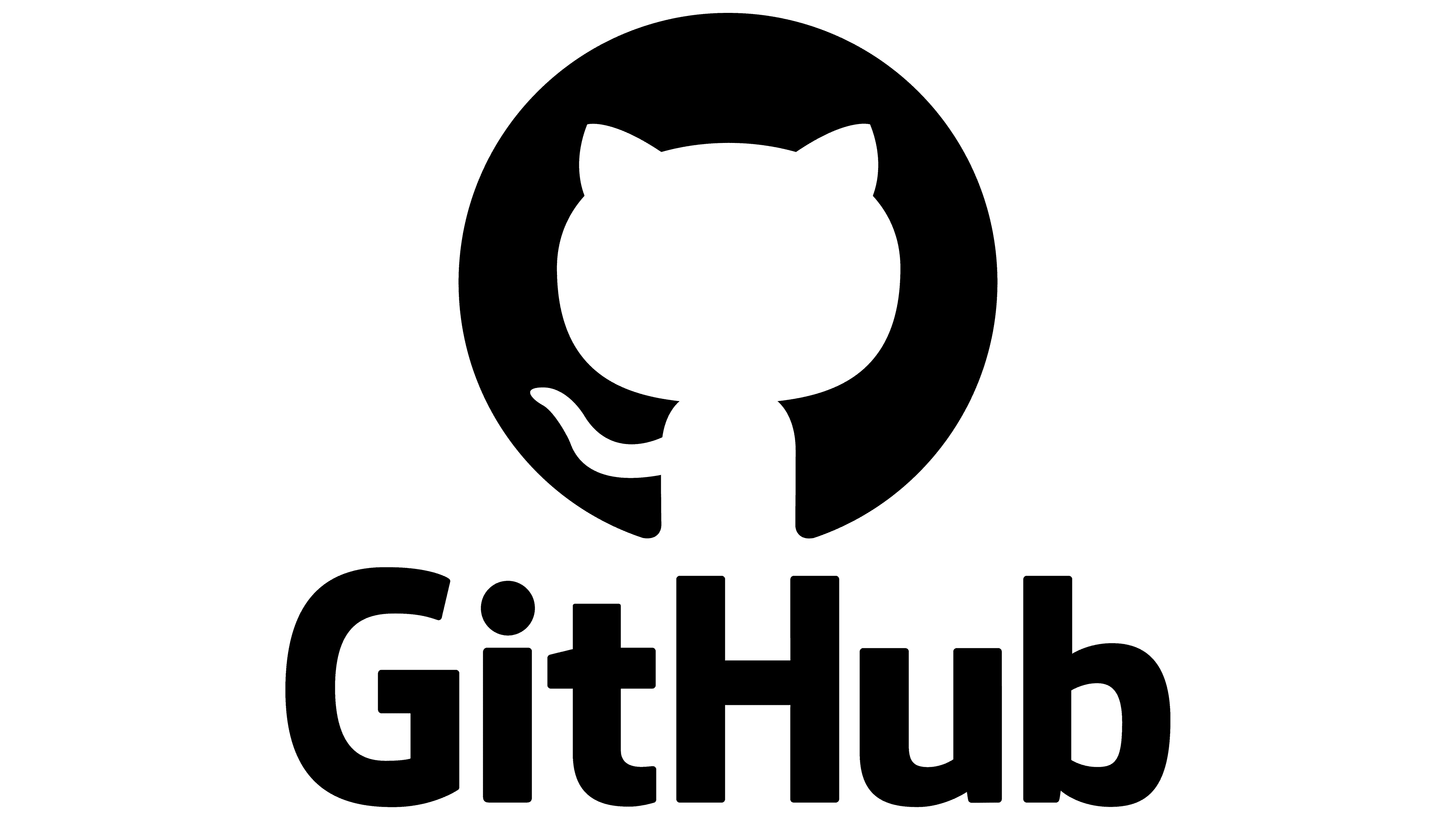 server
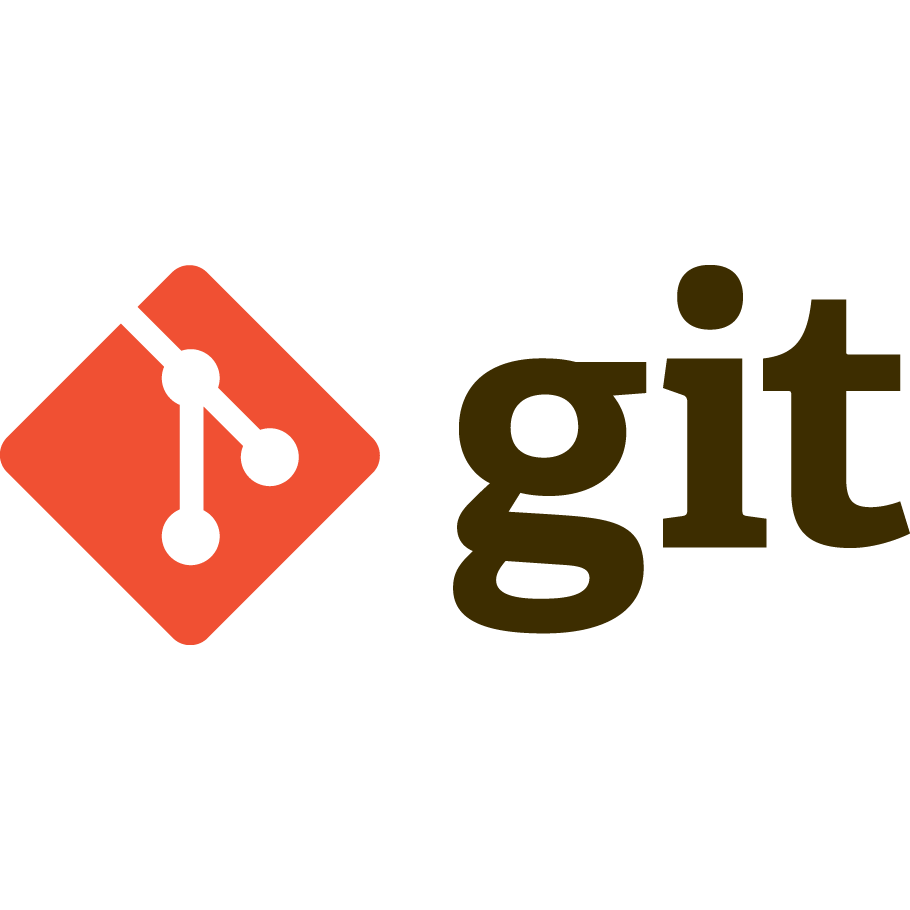 ORIGINserver
time
Git and version control systems
20
Imagine we have a central server
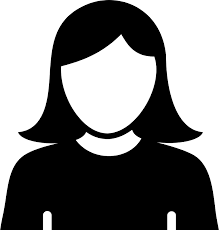 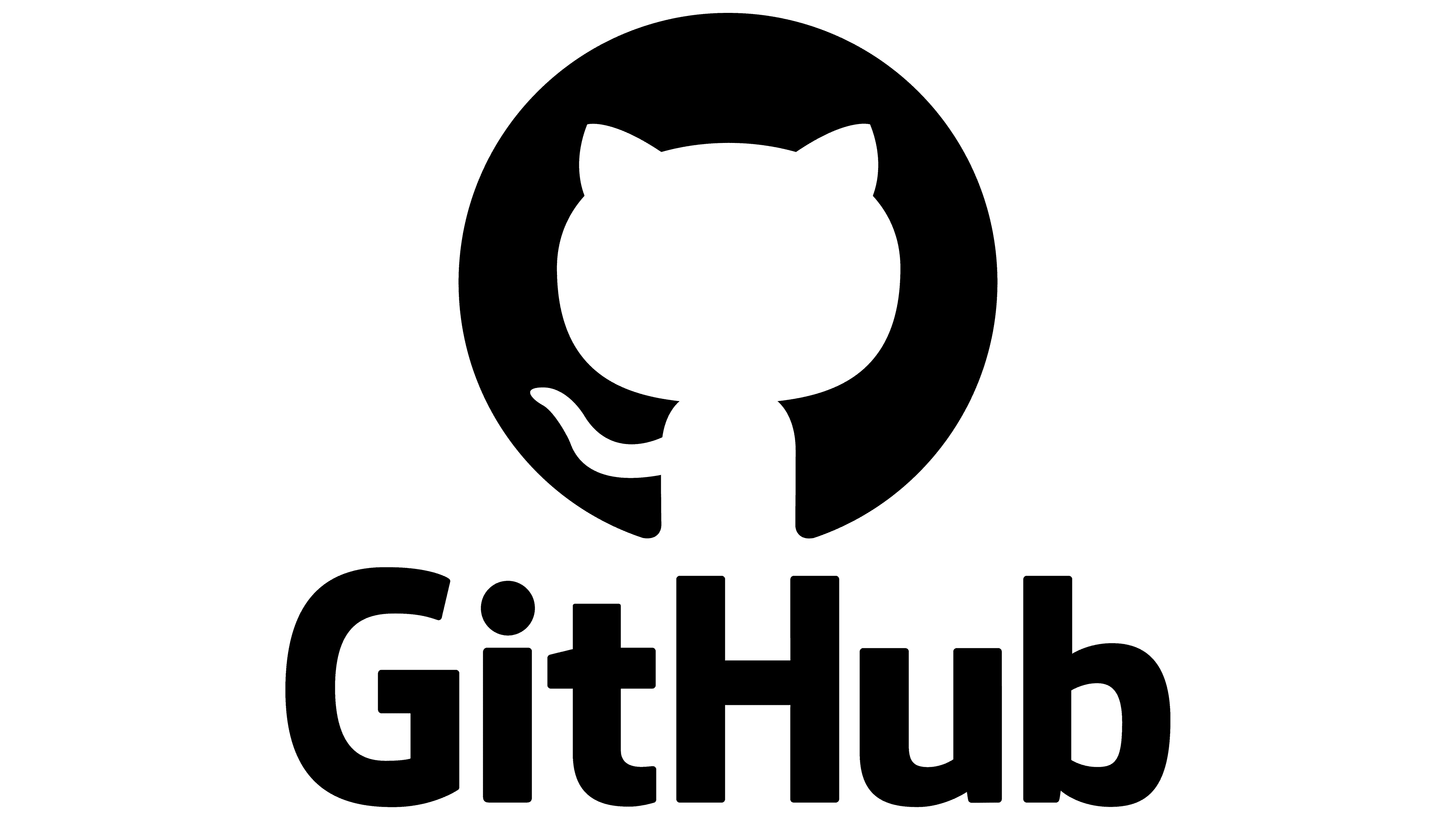 server
server
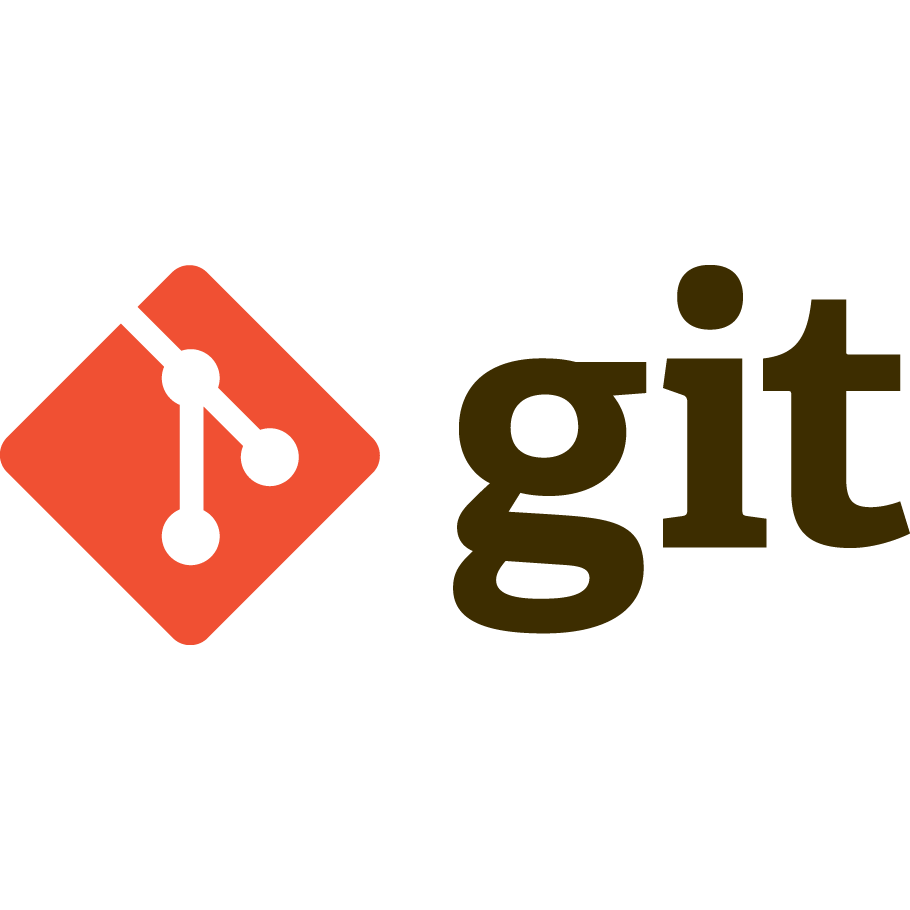 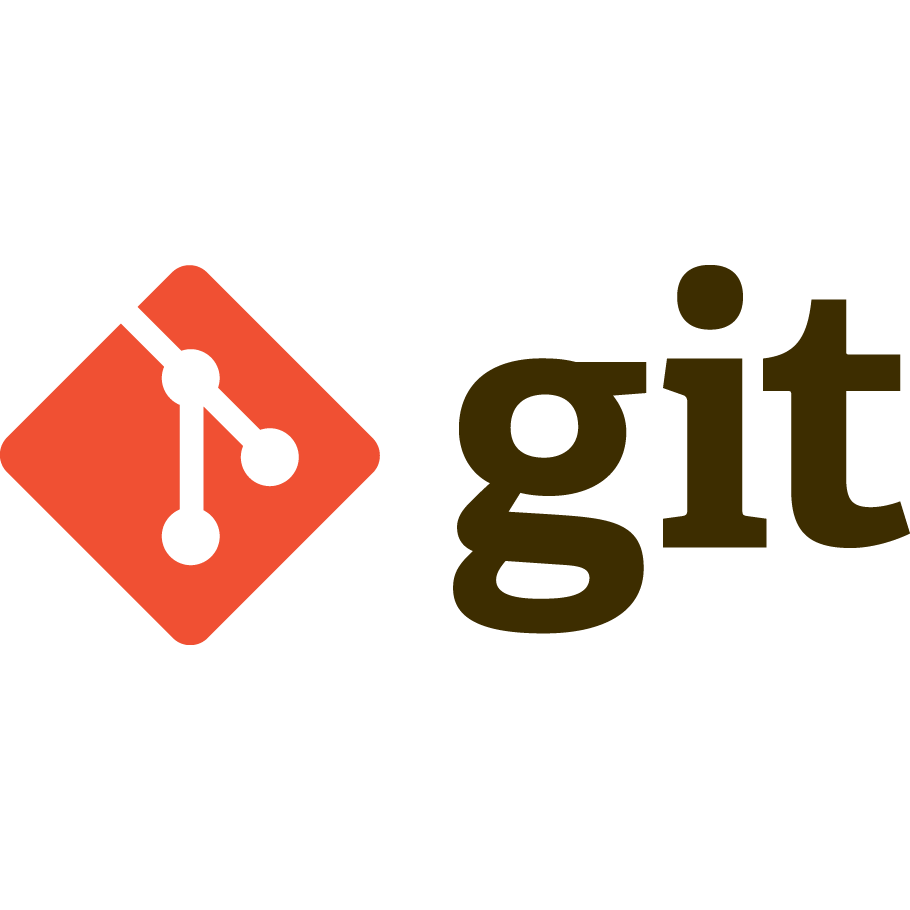 Clone
Localserver
ORIGINremoteserver
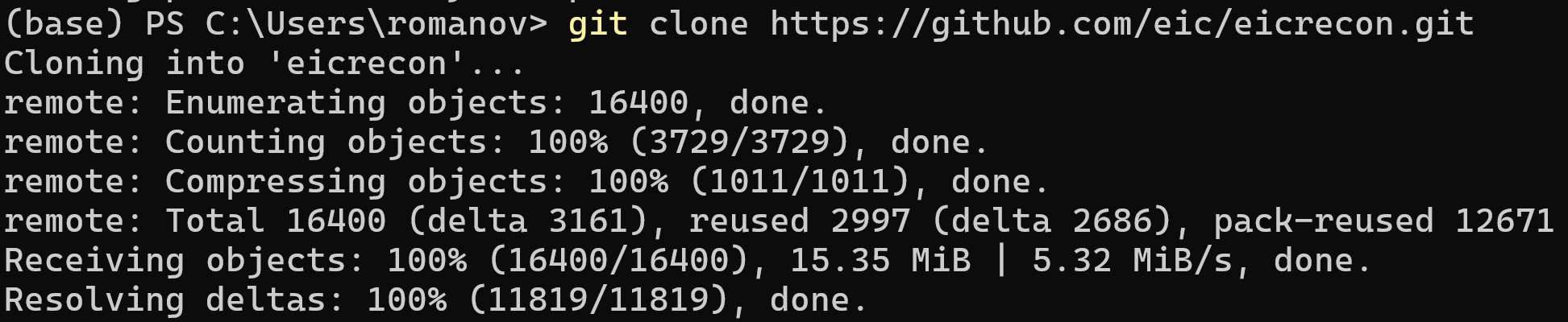 time
time
Git and version control systems
21
The servers are equal. If configured properly someone can clone from you
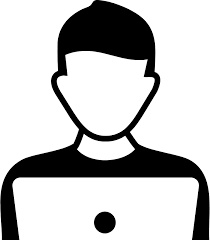 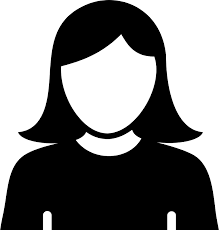 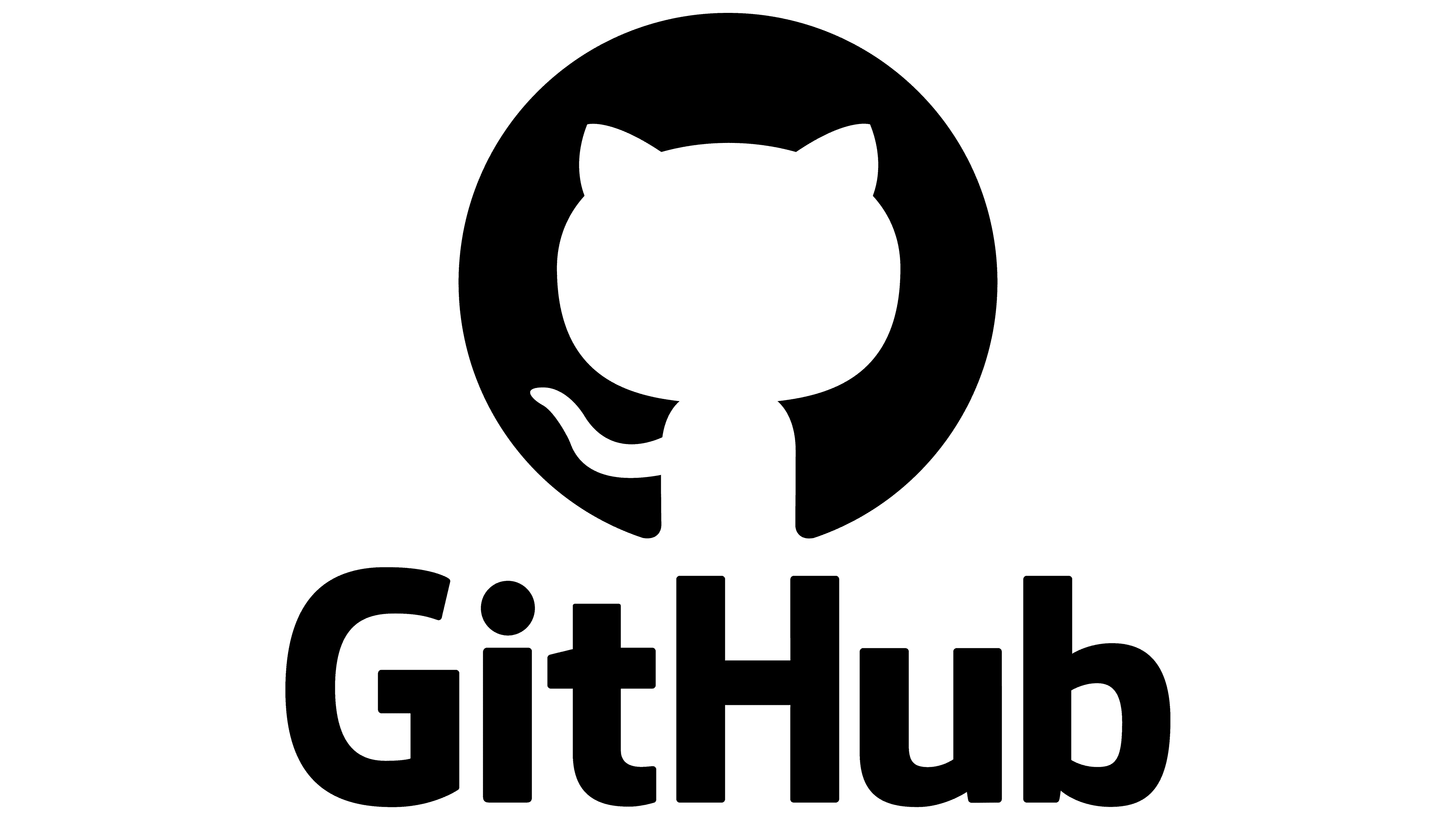 Clone
server
server
server
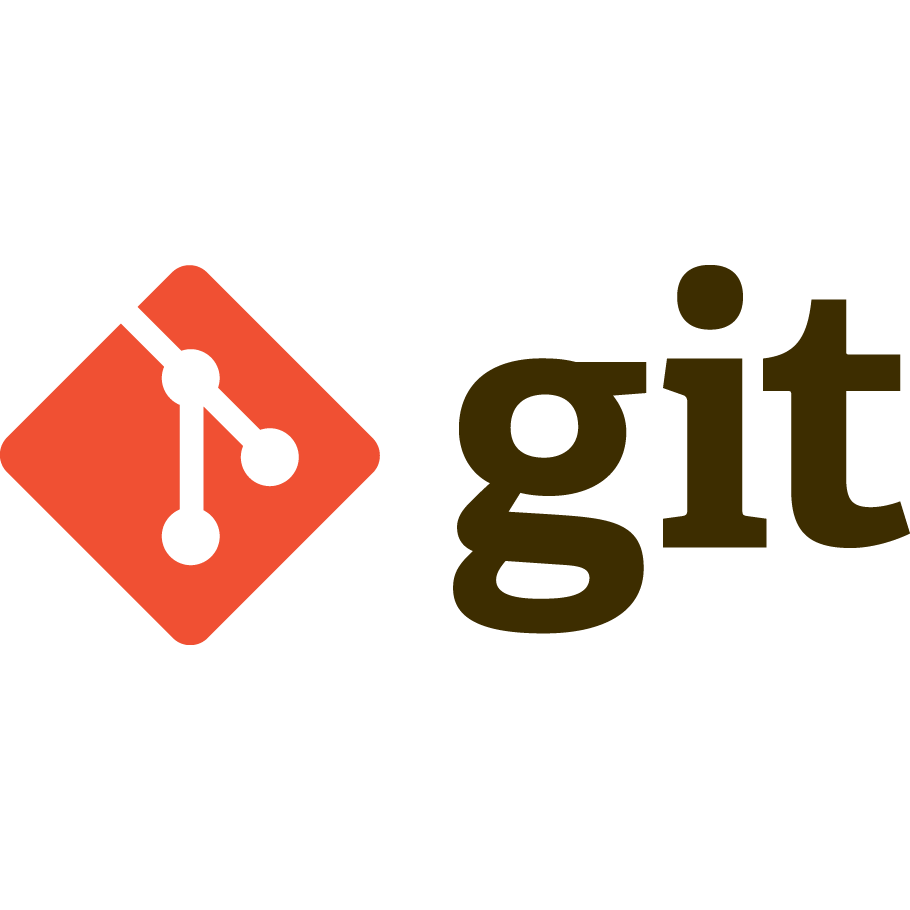 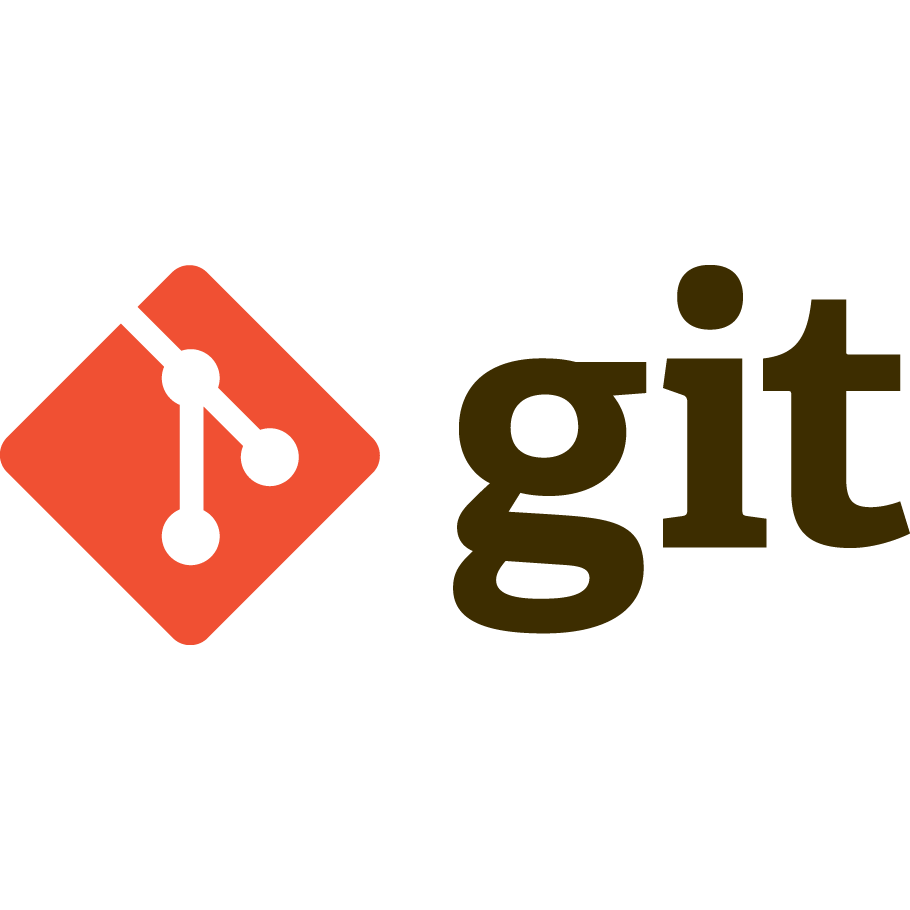 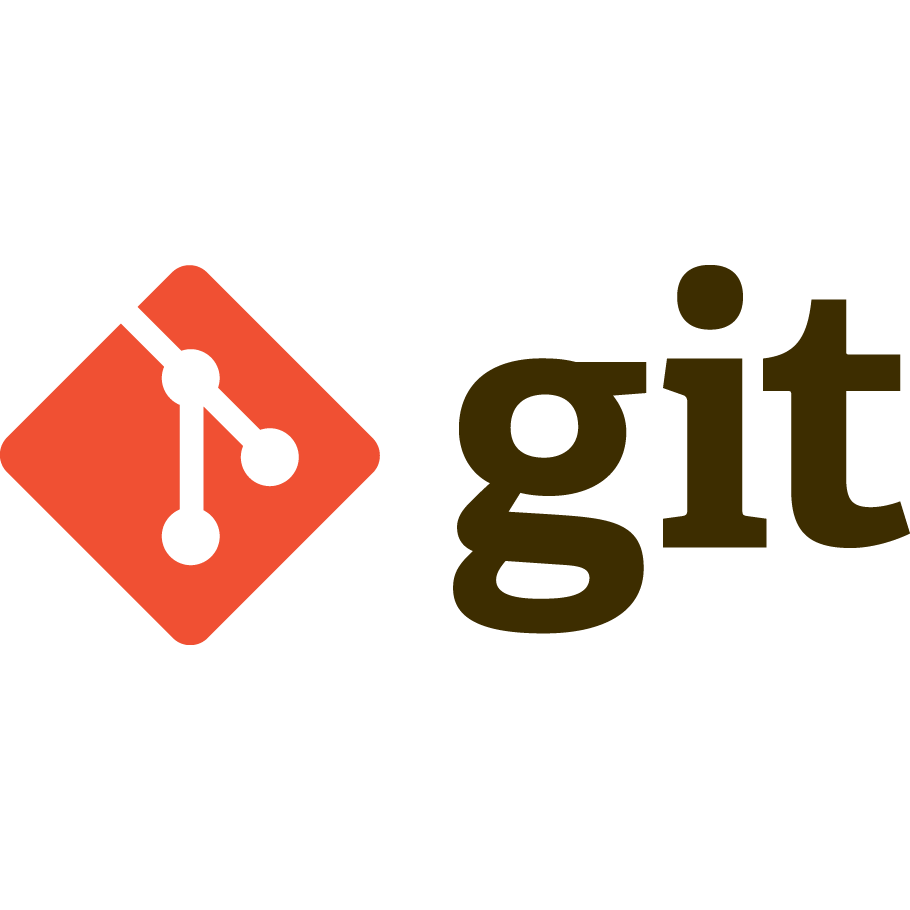 ORIGINserver
Localserver
time
time
time
Git and version control systems
22
One can init local server first and then decide to move code online
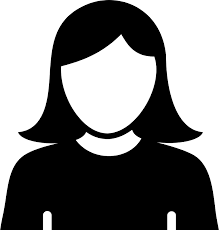 server
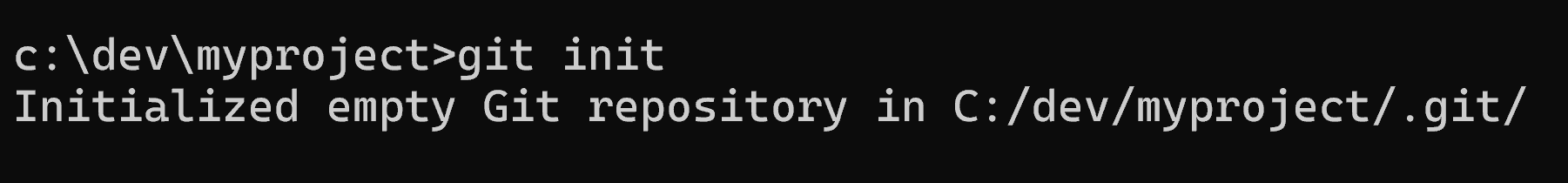 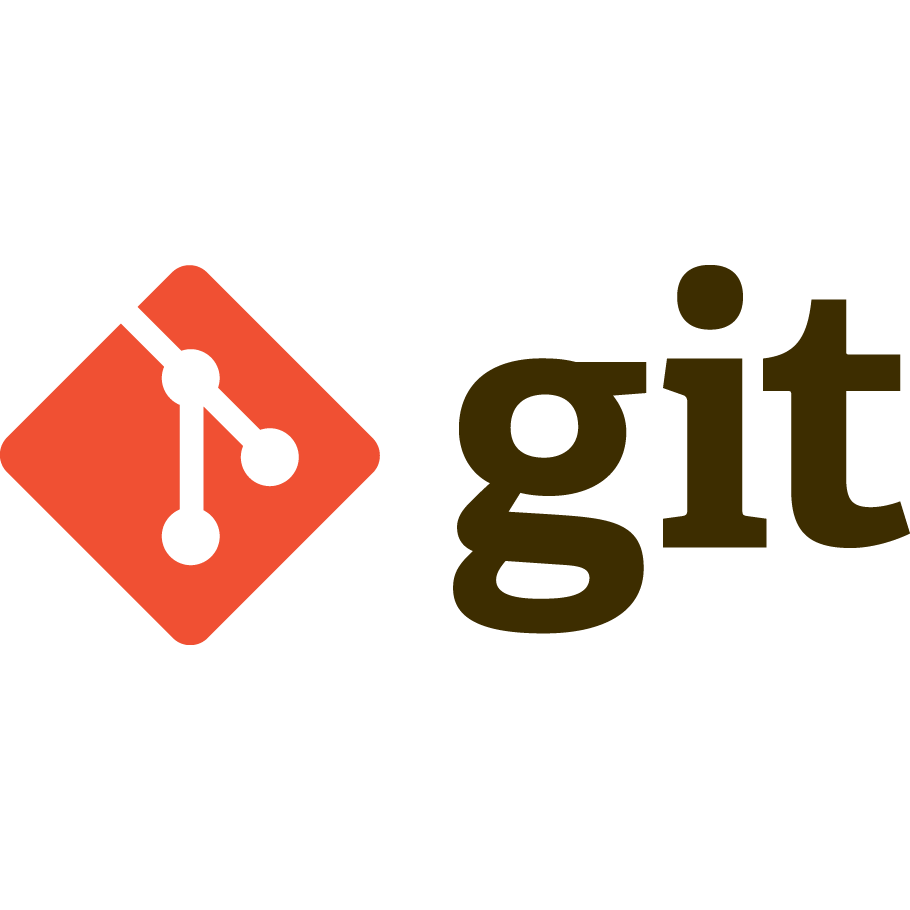 Localserver
time
Git and version control systems
23
One can init local server first and then decide to move code online
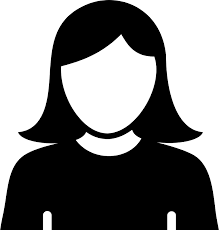 server
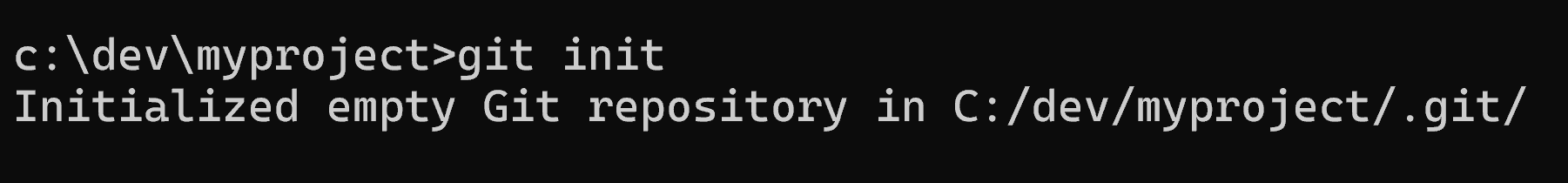 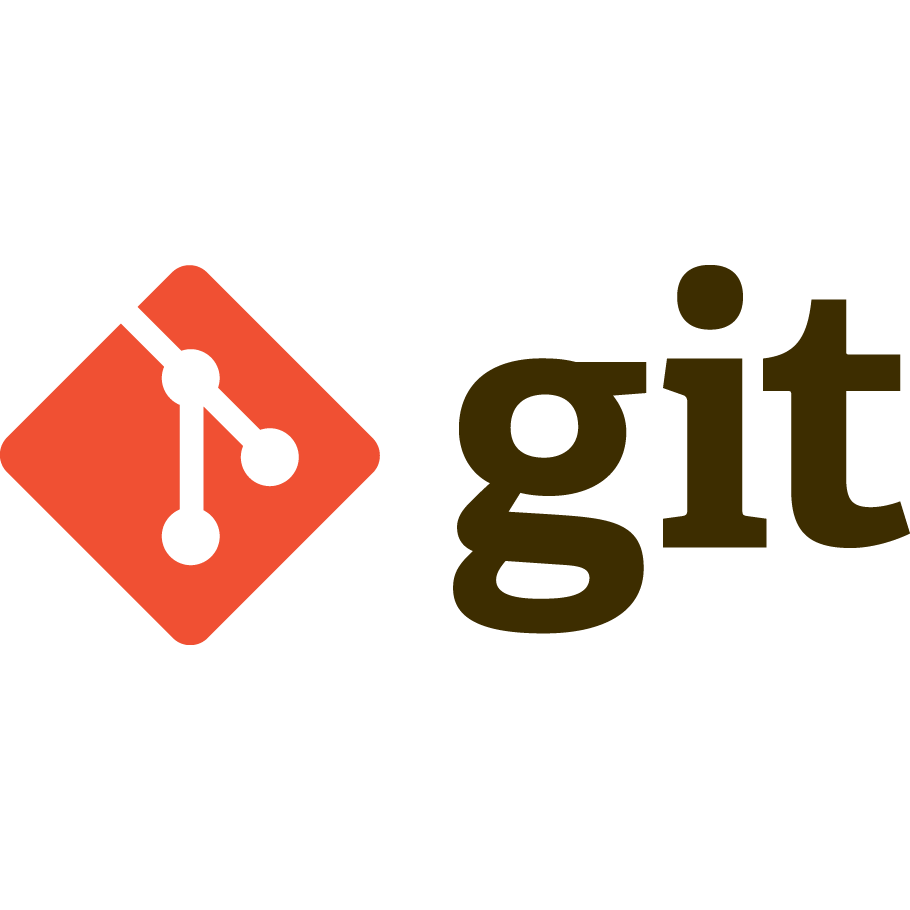 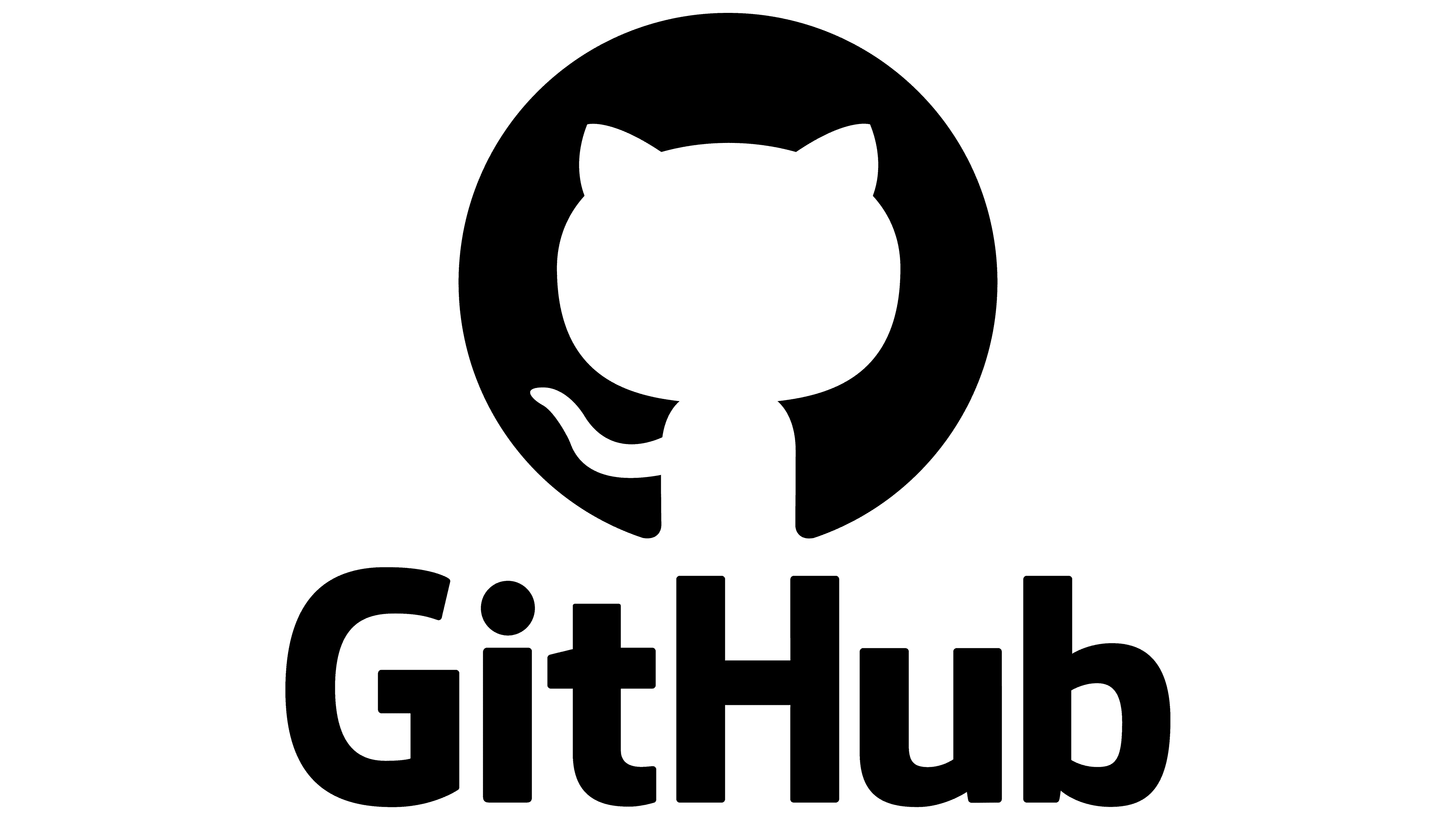 Localserver
server
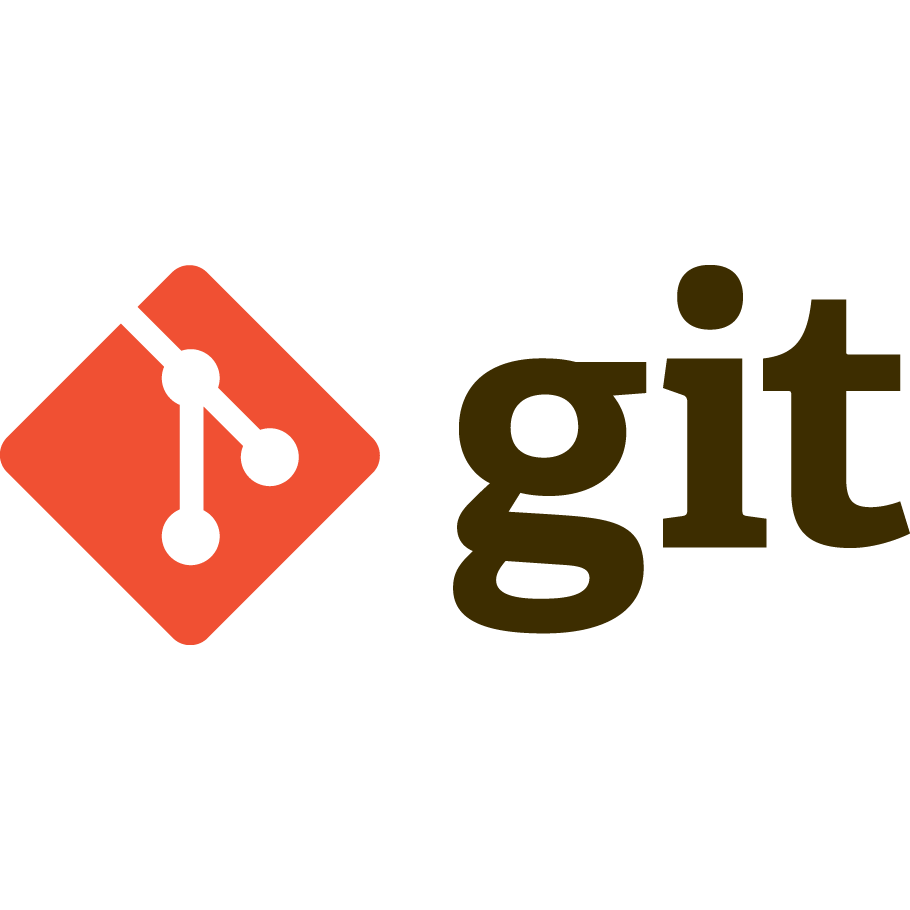 ORIGINremoteserver
time
time
Git and version control systems
24
Imagine we have a central server
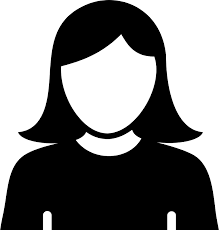 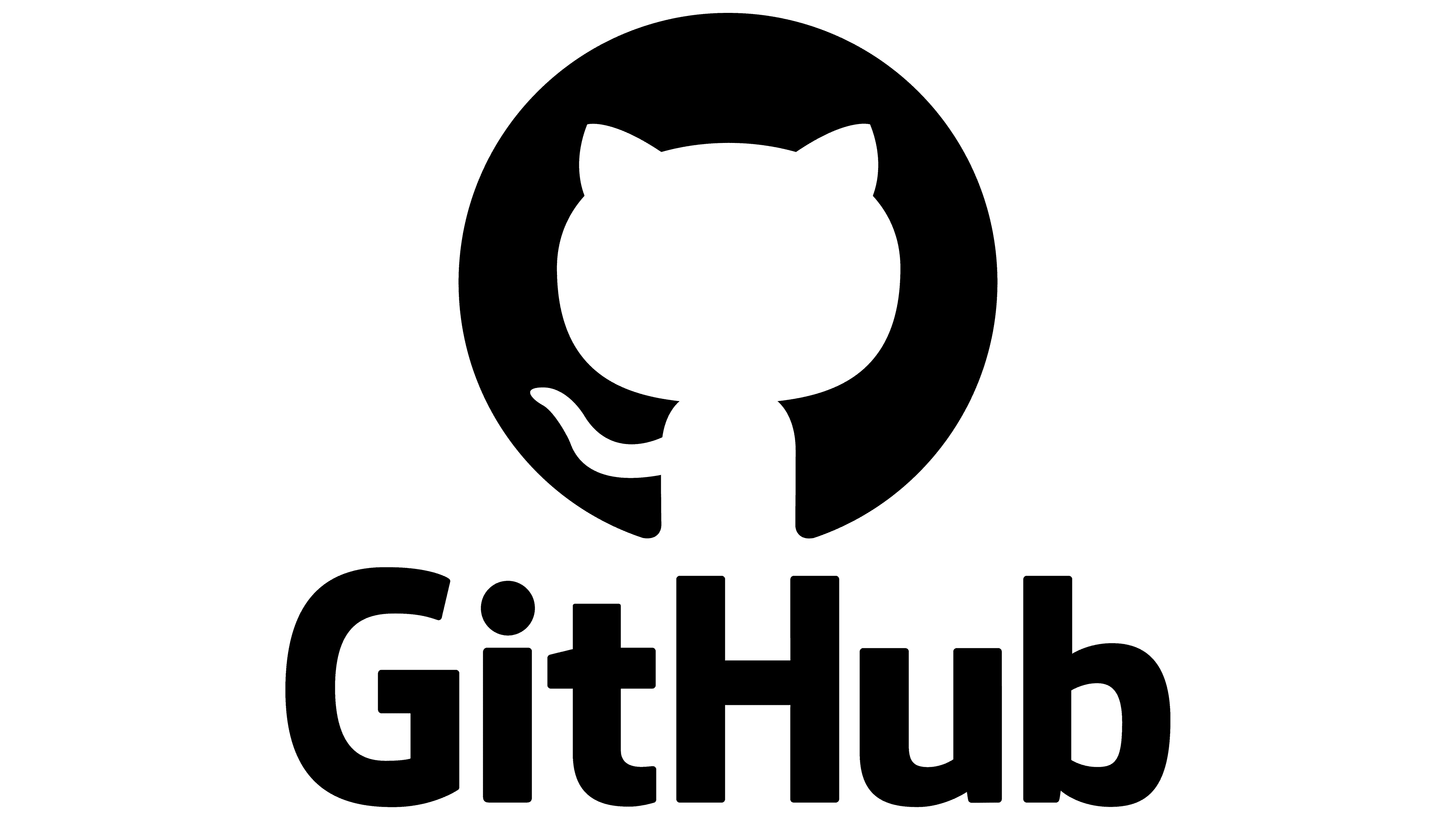 server
server
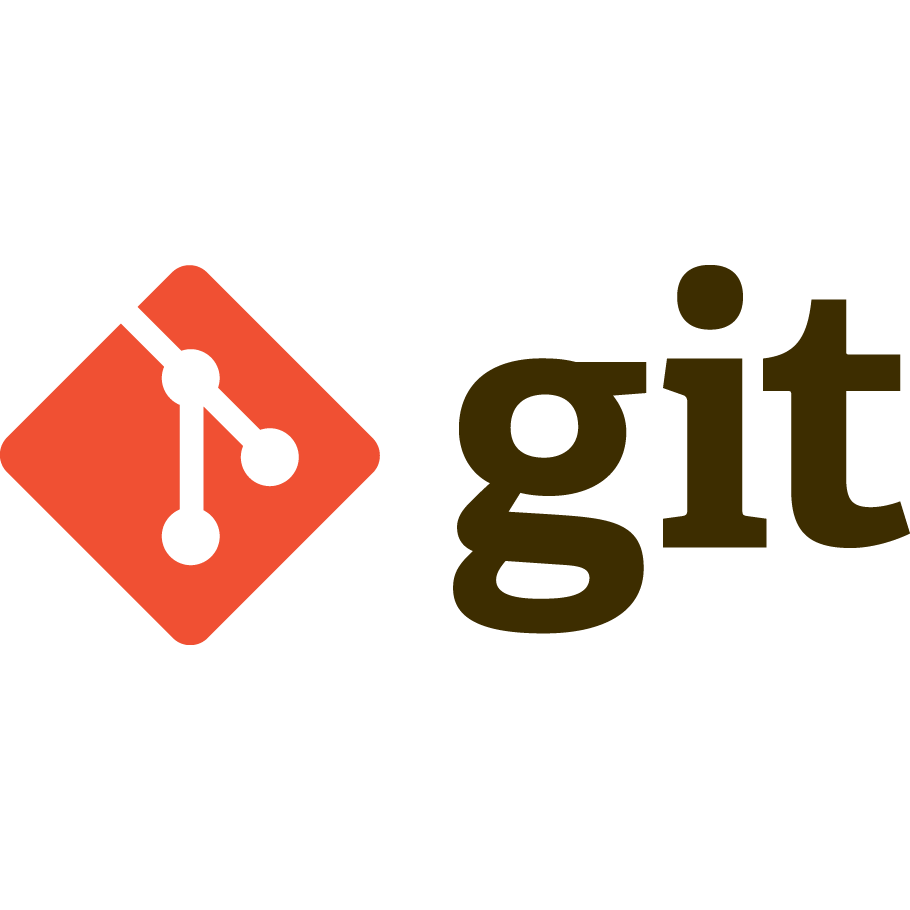 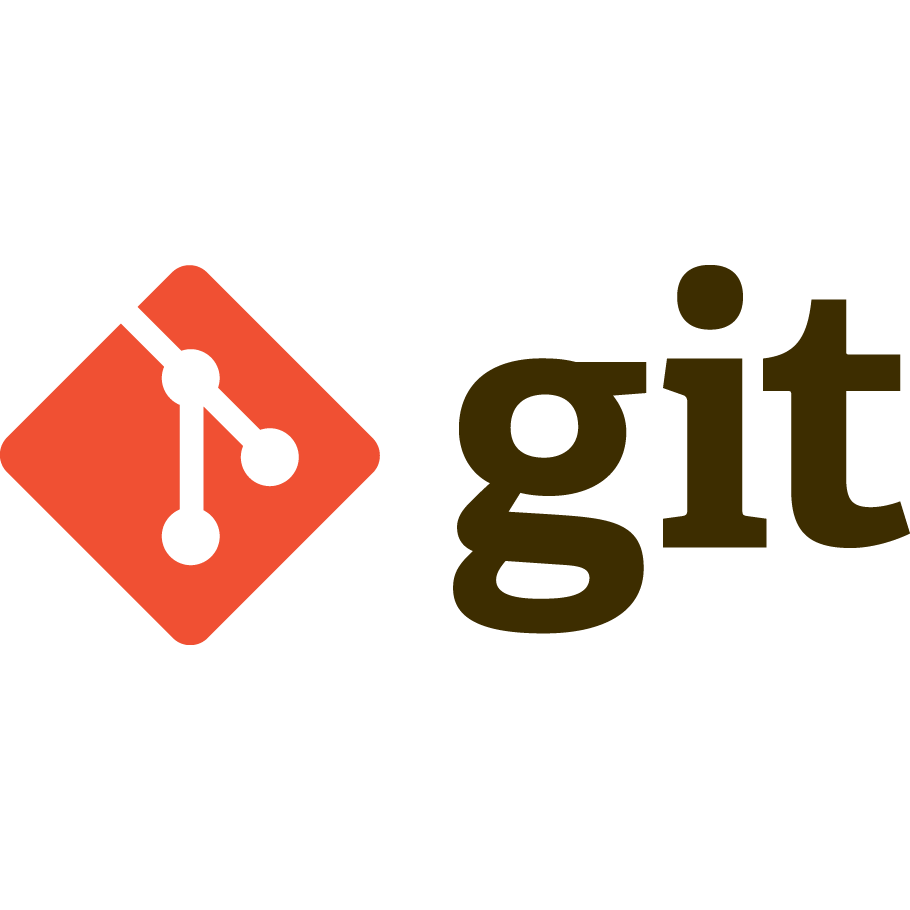 Clone
ORIGINserver
Commit 1
Commit 2
time
time
Git and version control systems
25
Imagine we have a central server
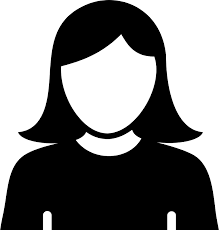 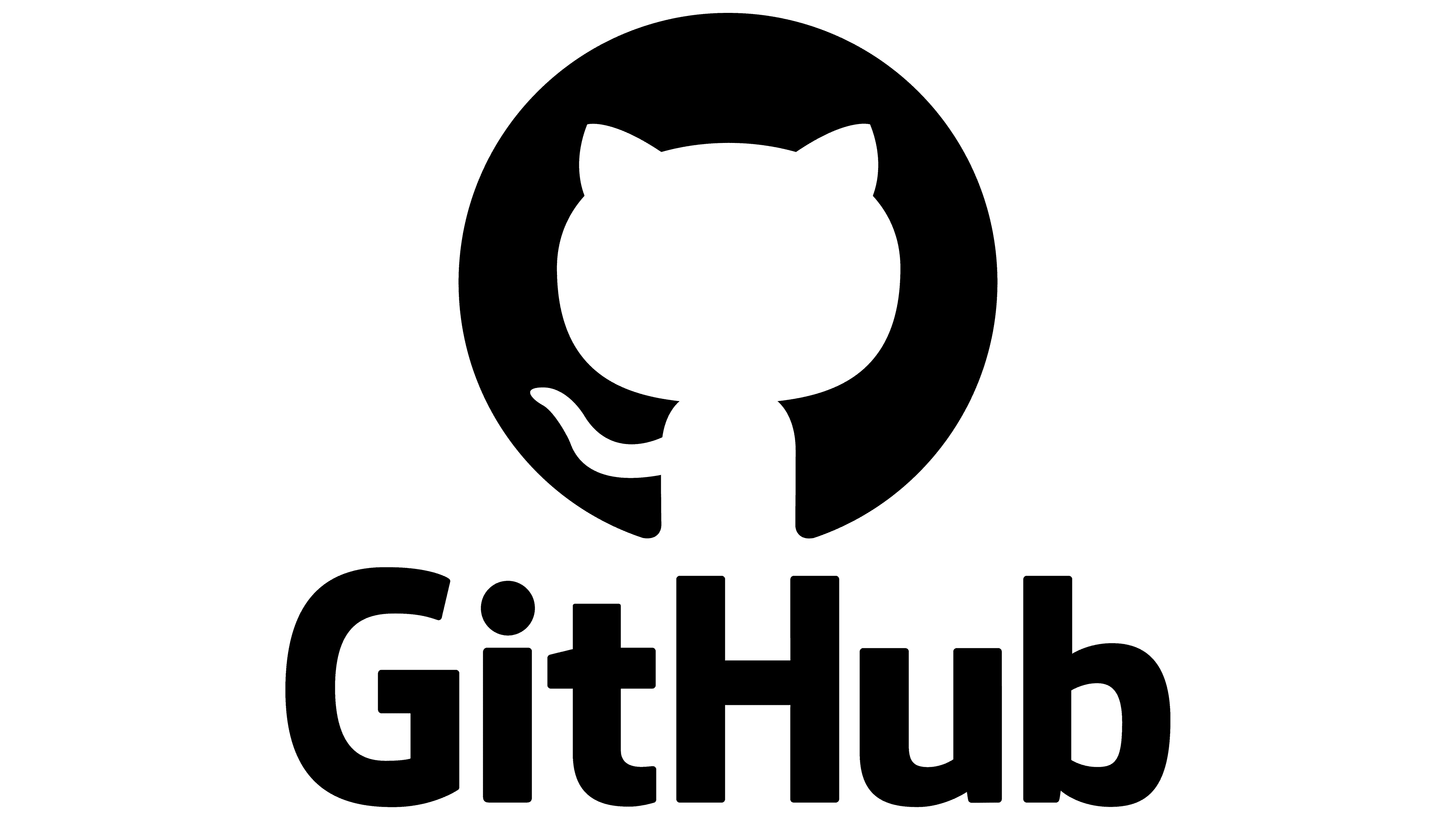 server
server
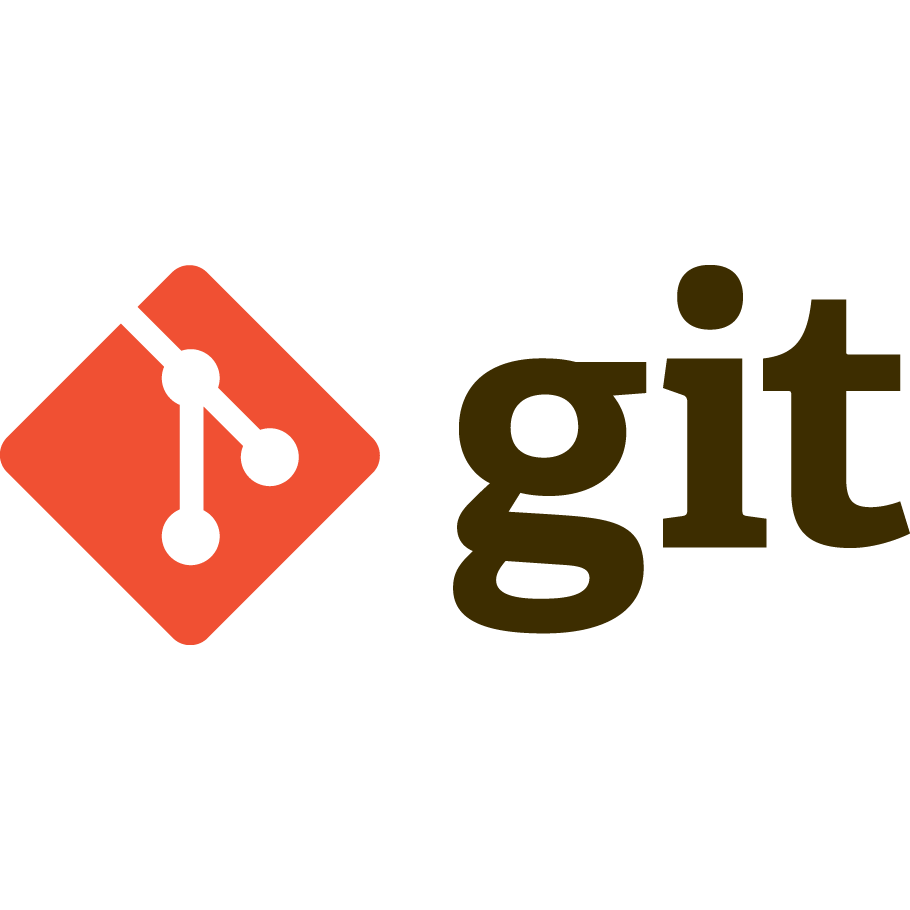 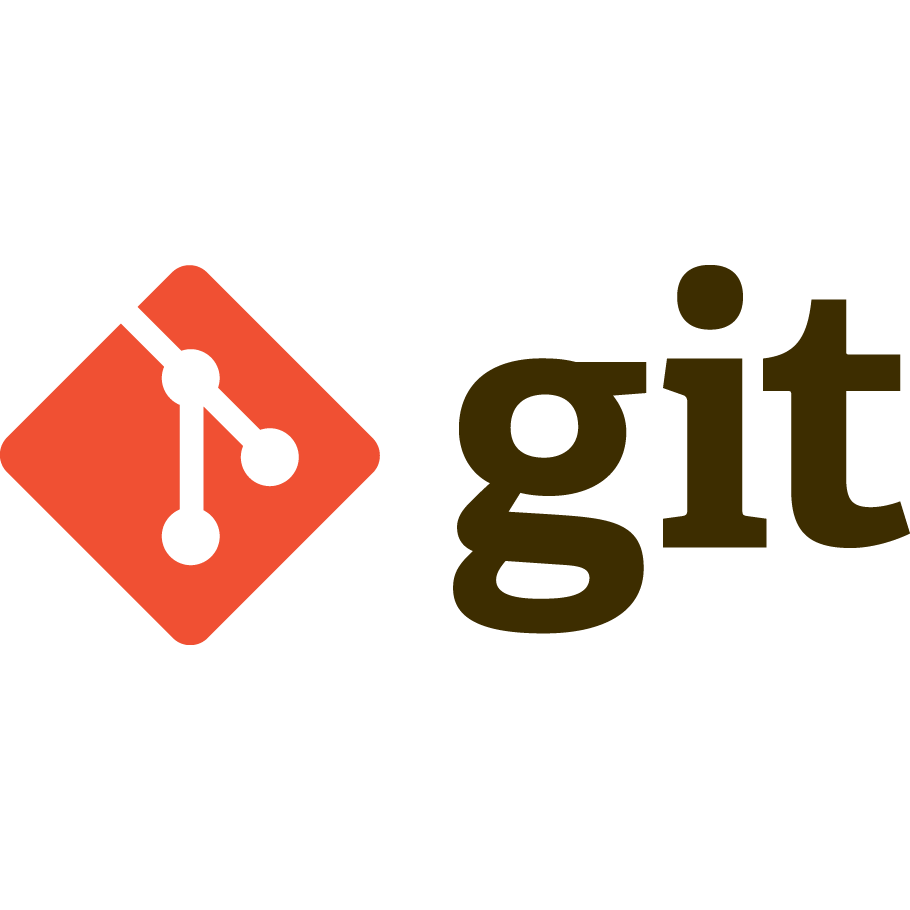 Clone
ORIGINserver
Commit 1
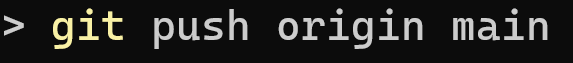 Commit 2
PUSH
time
time
Git and version control systems
26
Imagine we have a central server
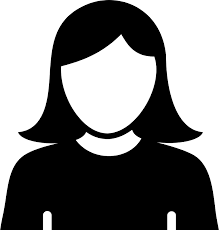 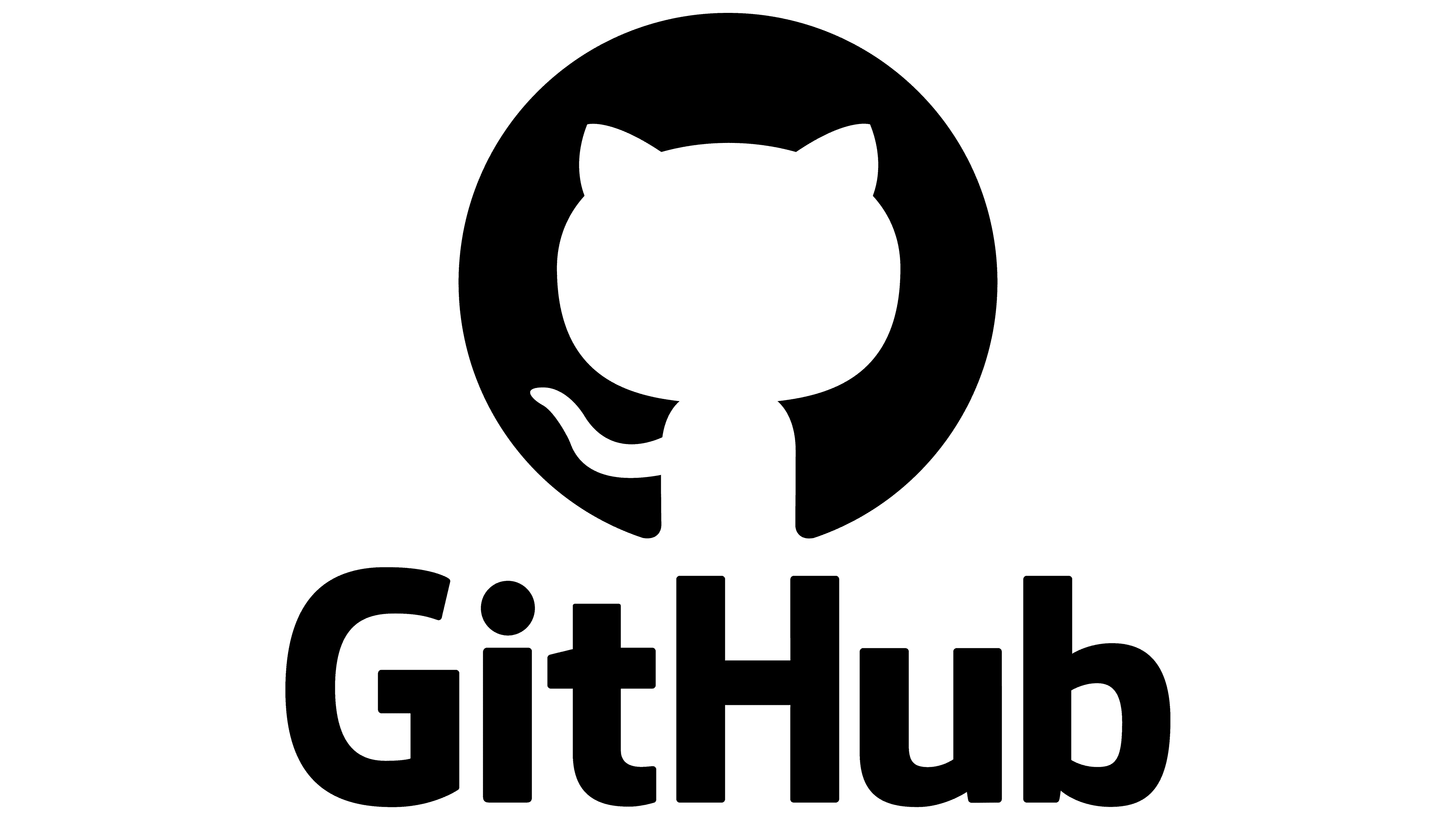 server
server
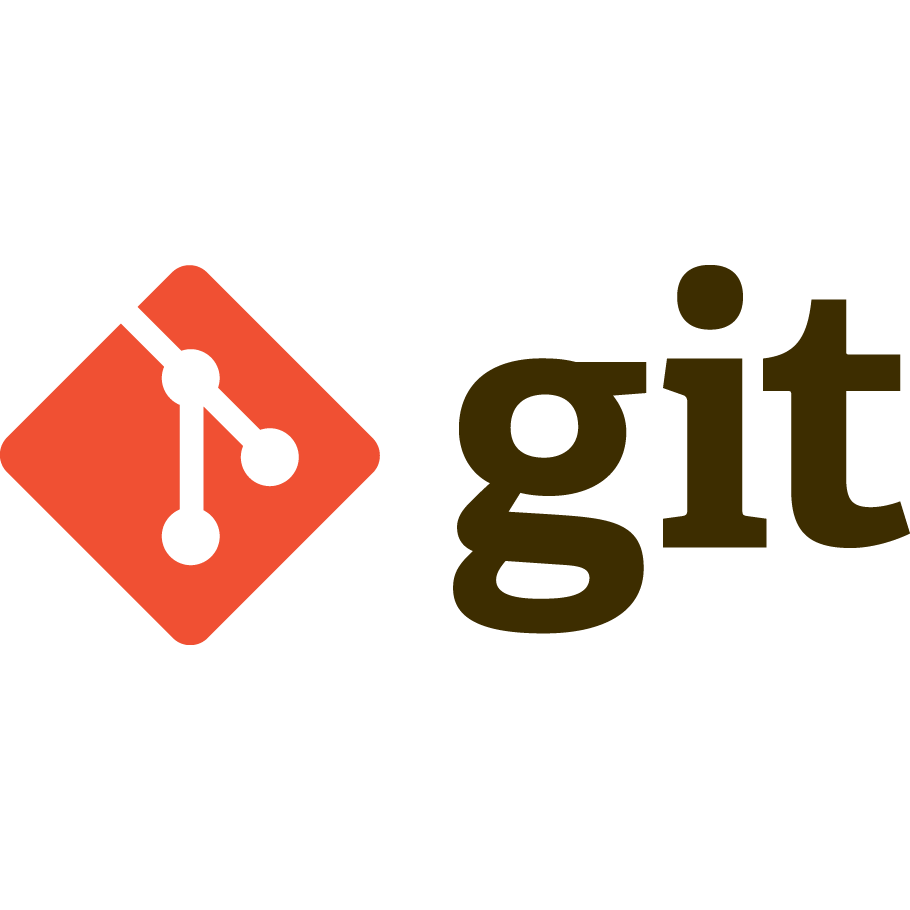 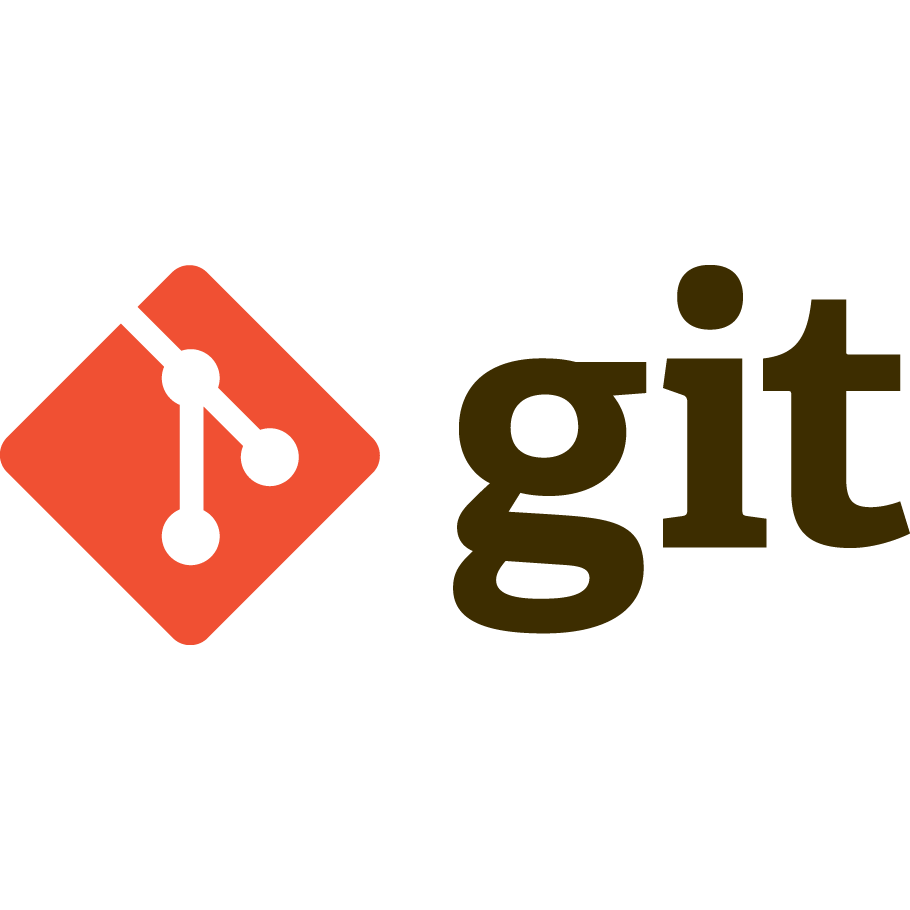 Clone
ORIGINserver
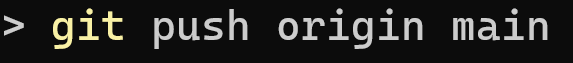 PUSH
time
time
Git and version control systems
27
Imagine we have a central server
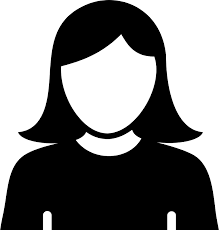 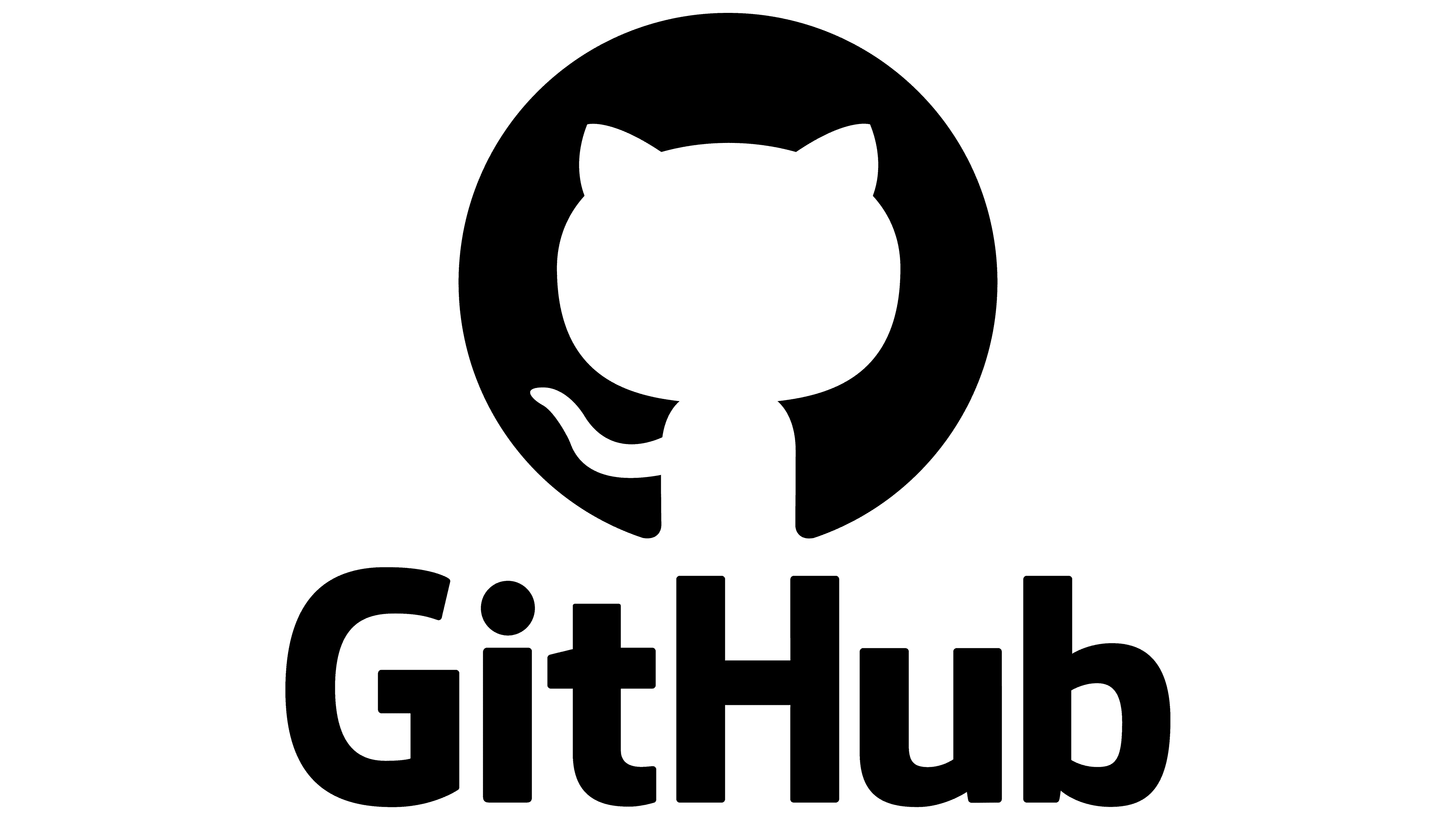 server
server
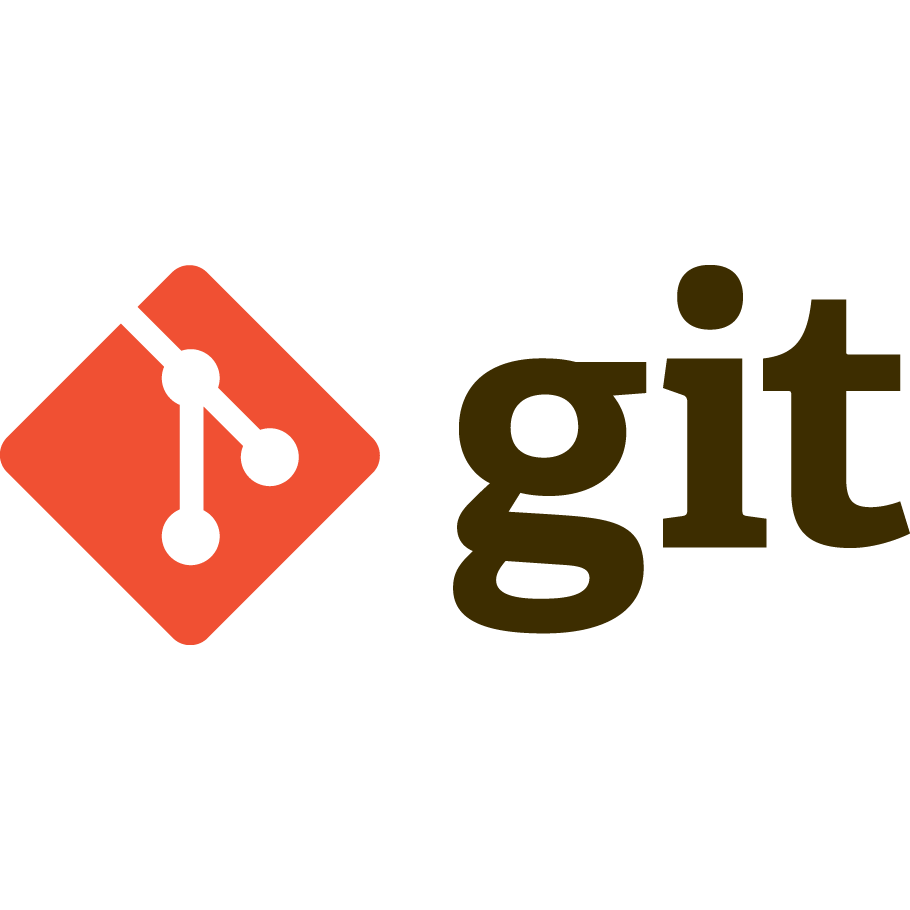 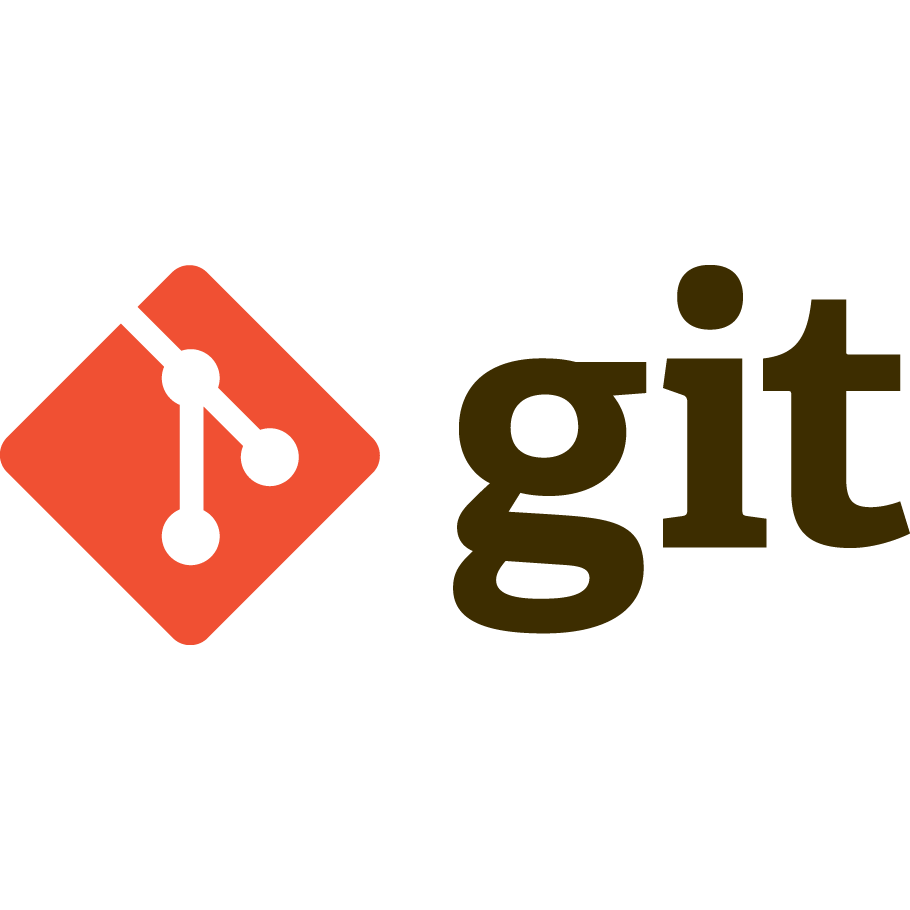 Clone
ORIGINserver
> git rebase -i origin/main
A way to squash commits
time
time
Git and version control systems
28
Imagine we have a central server
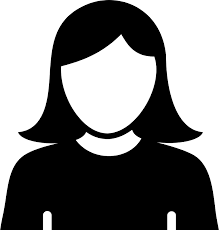 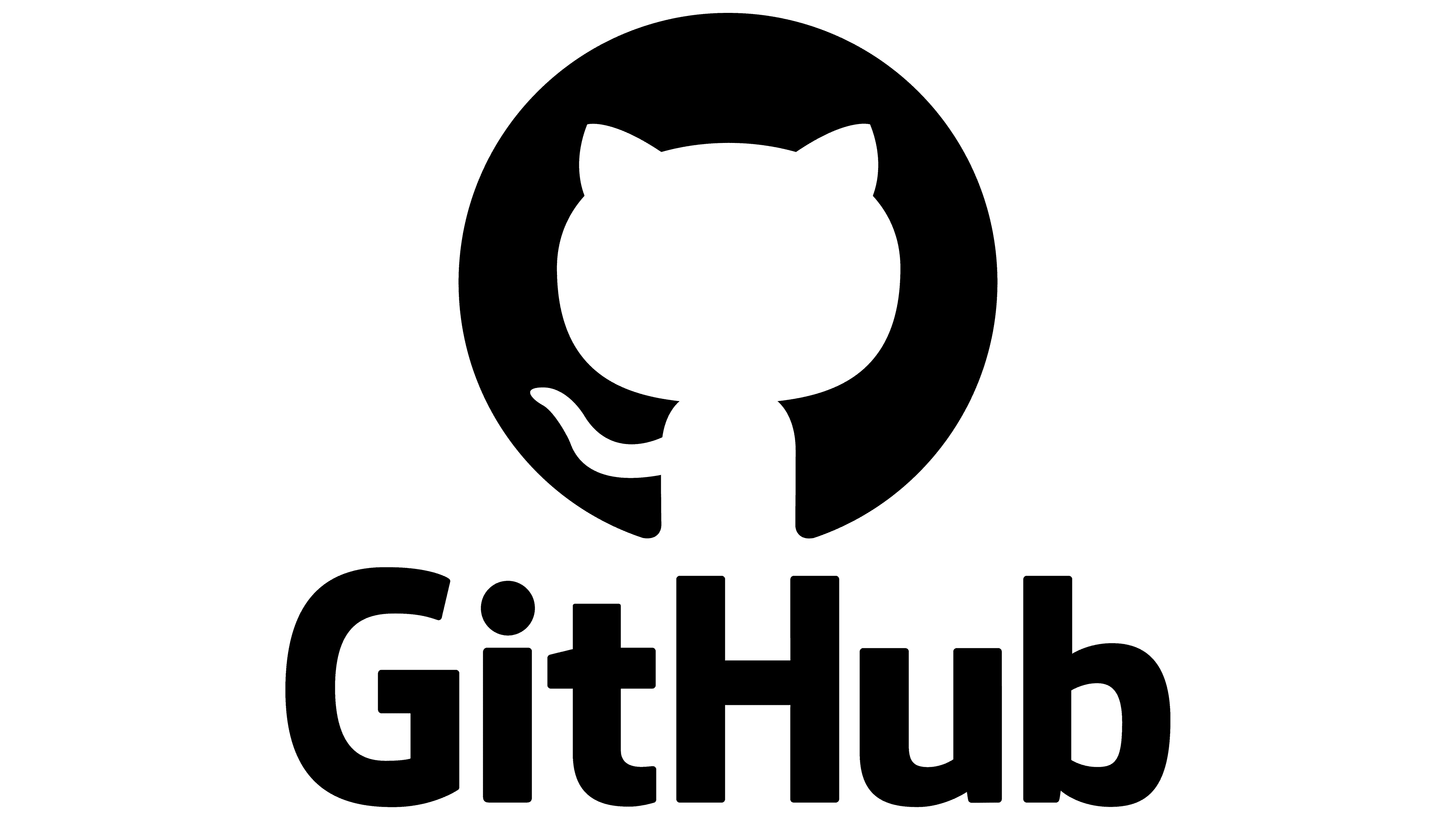 server
server
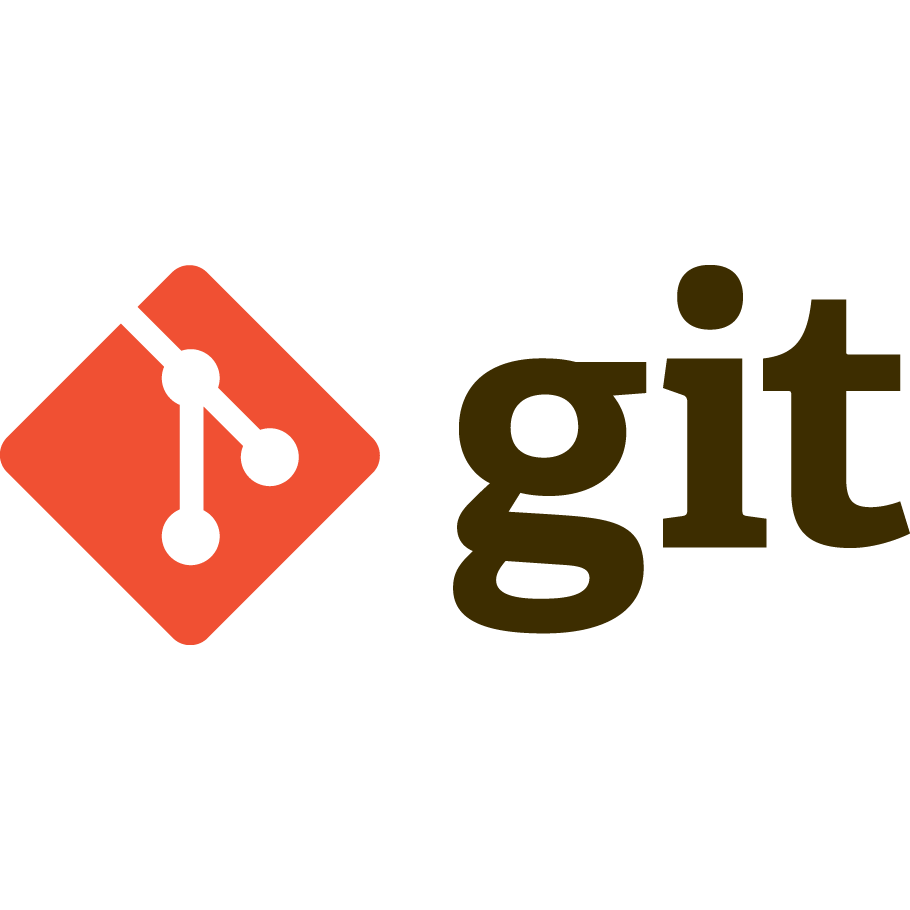 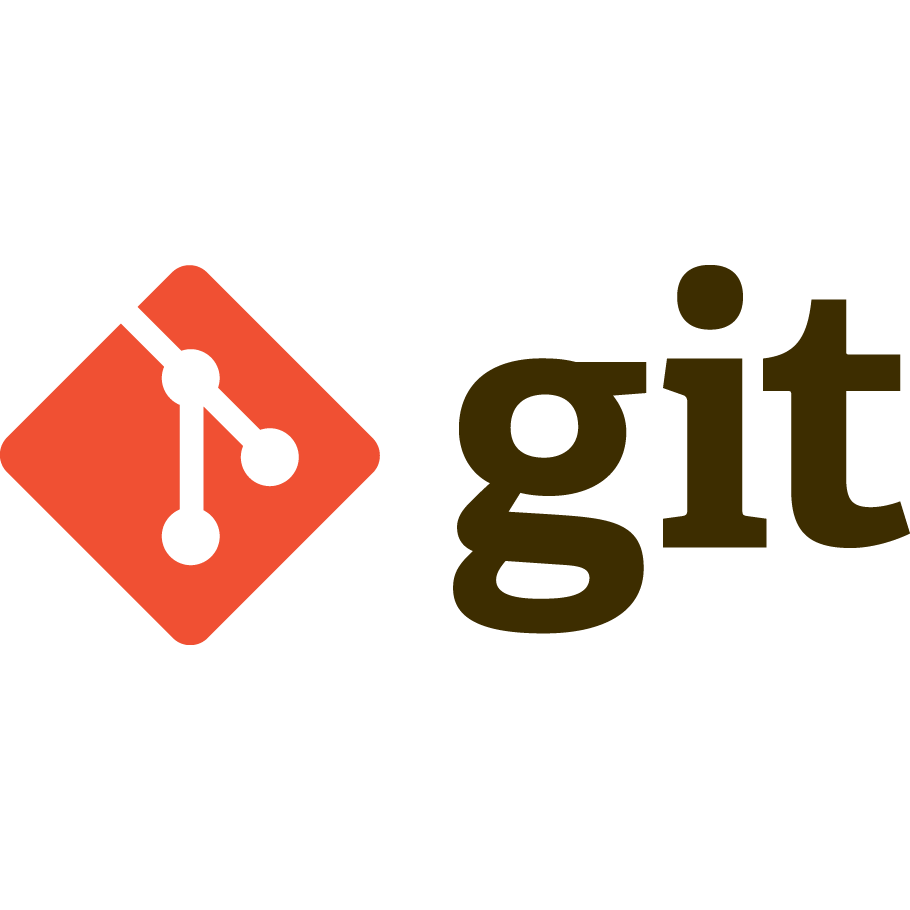 Clone
ORIGINserver
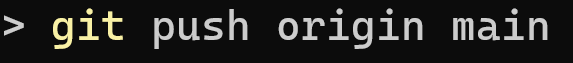 PUSH
time
time
Git and version control systems
29
Deploy code via push to a server
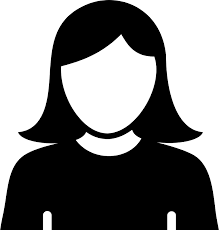 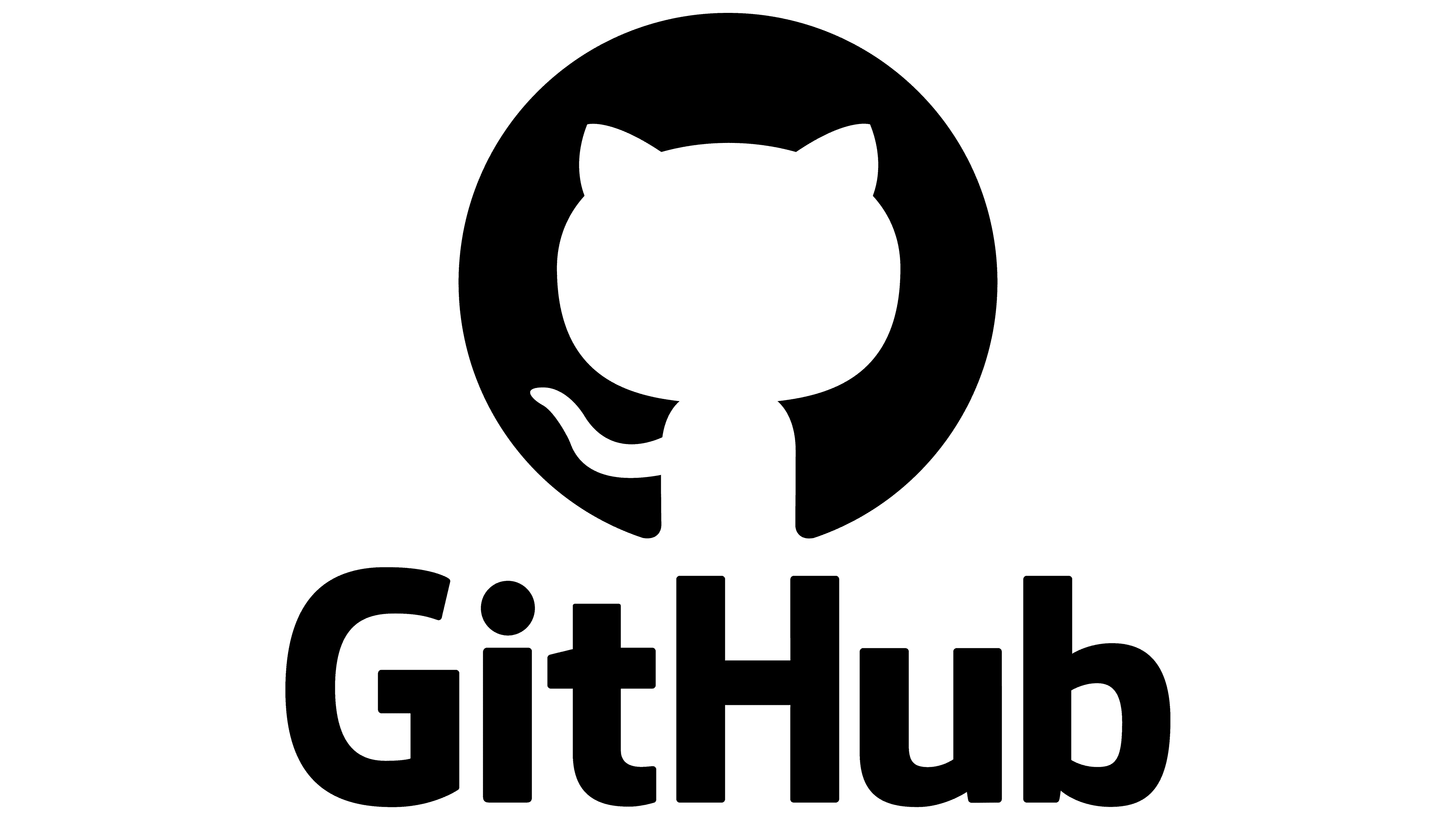 server
server
server
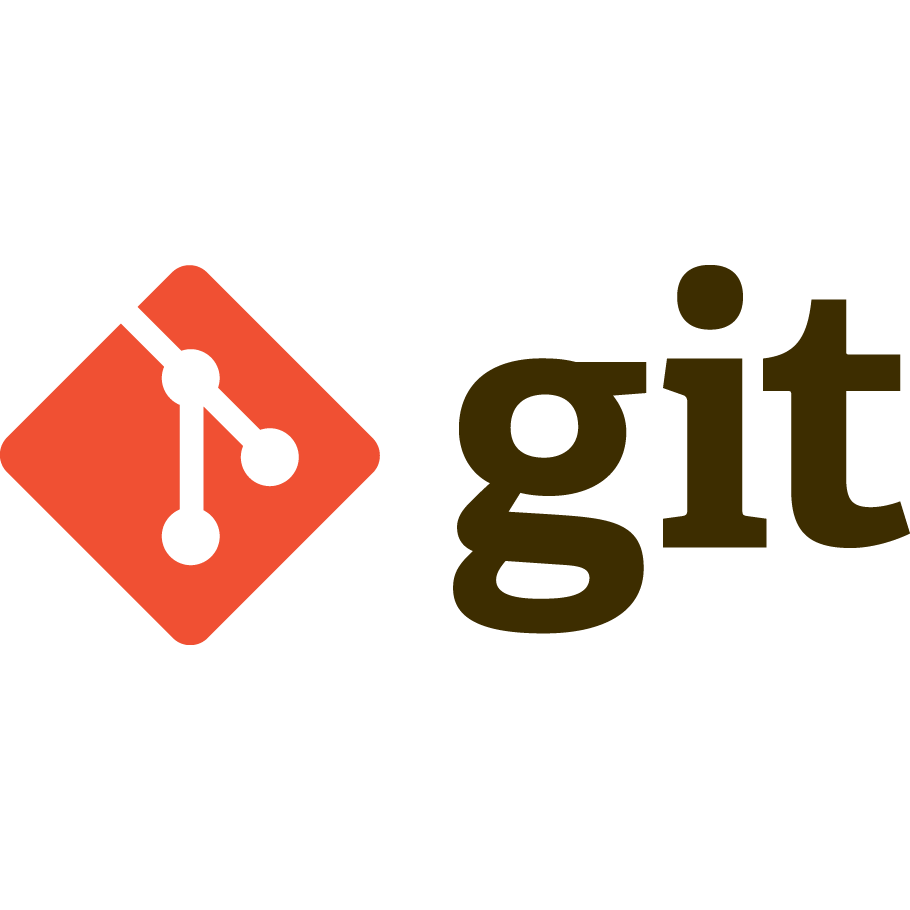 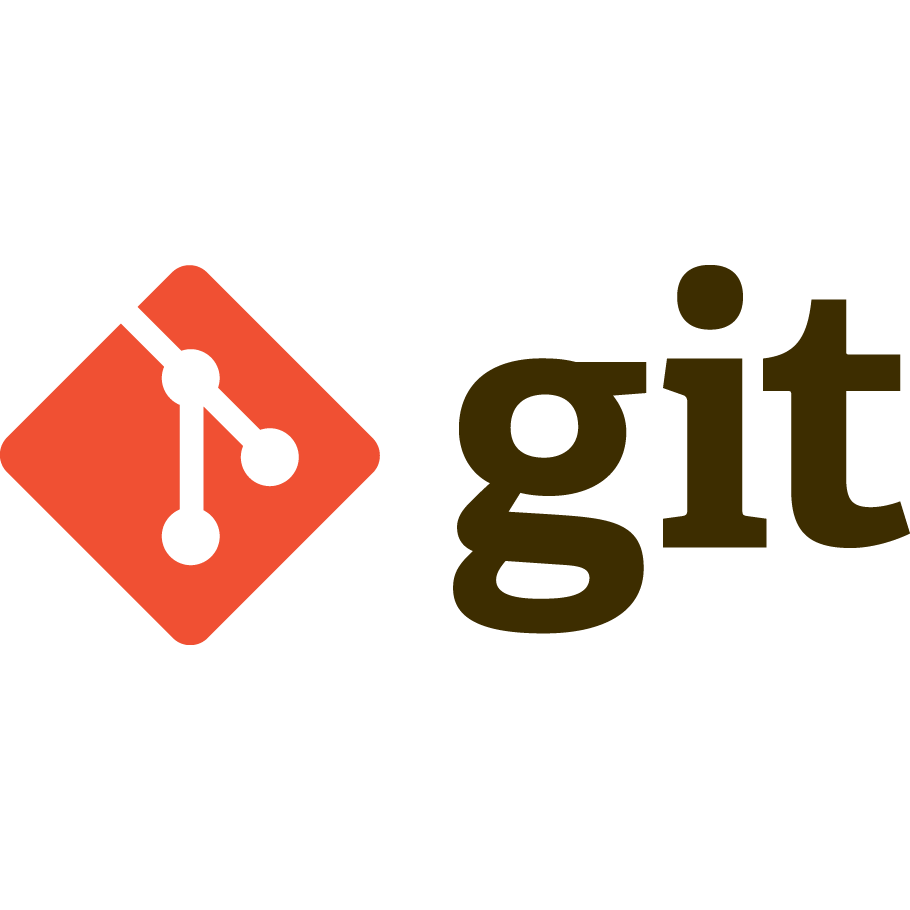 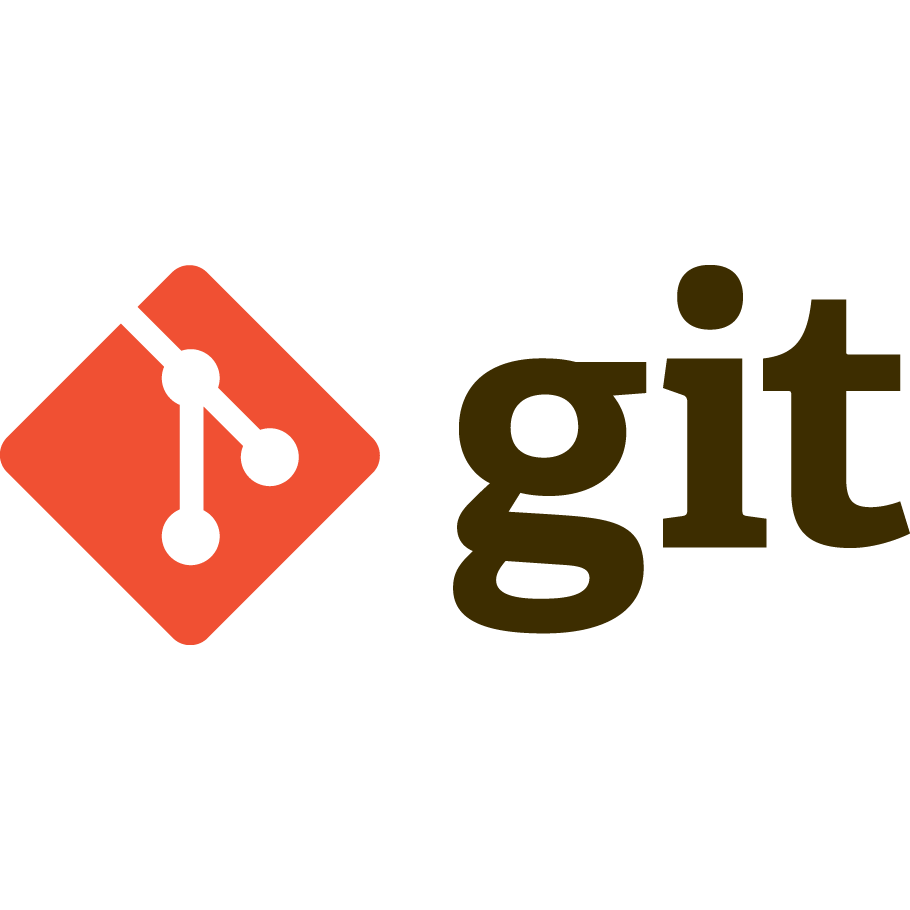 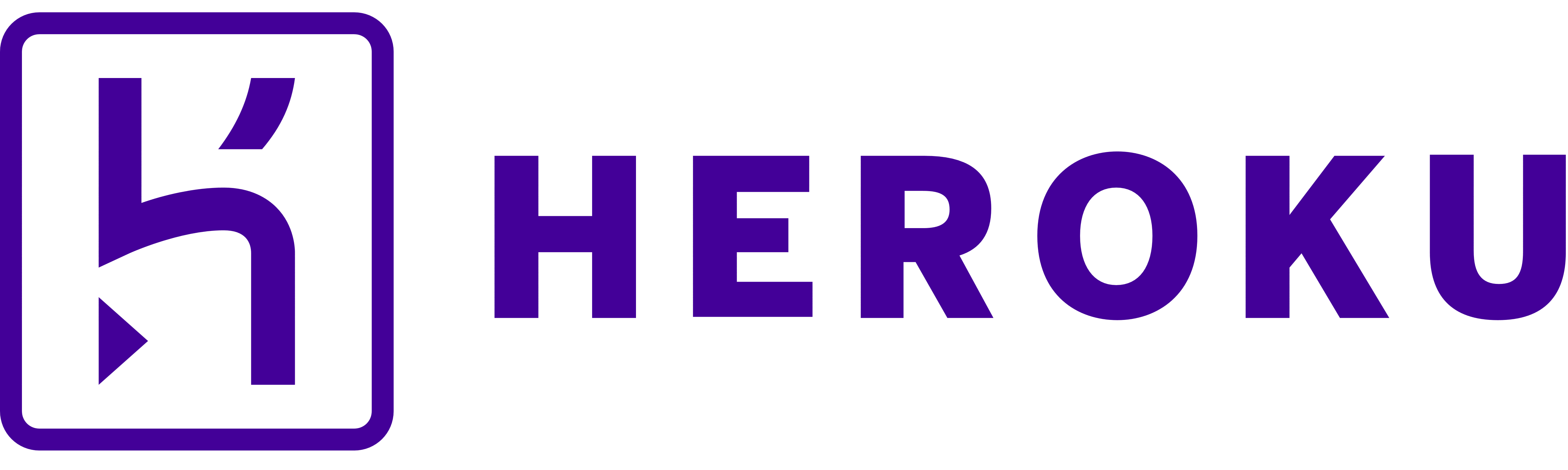 Clone
ORIGINserver
Commit 1
Deploy websiteby pushing code to
time
Commit 2
PUSHto Origin
PUSHto another remote
time
time
Git and version control systems
30
Imagine we have a central server
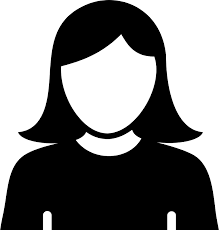 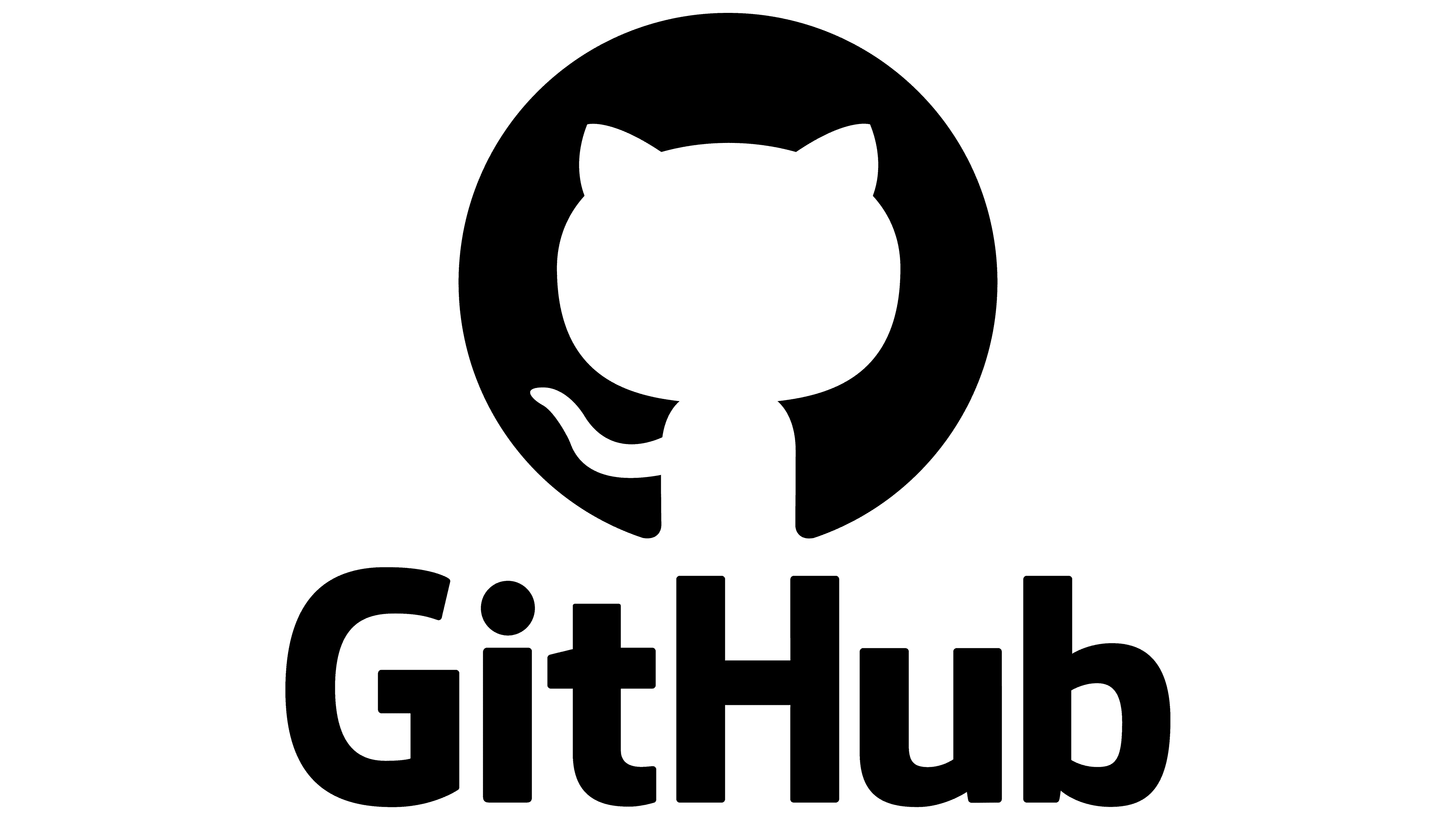 server
server
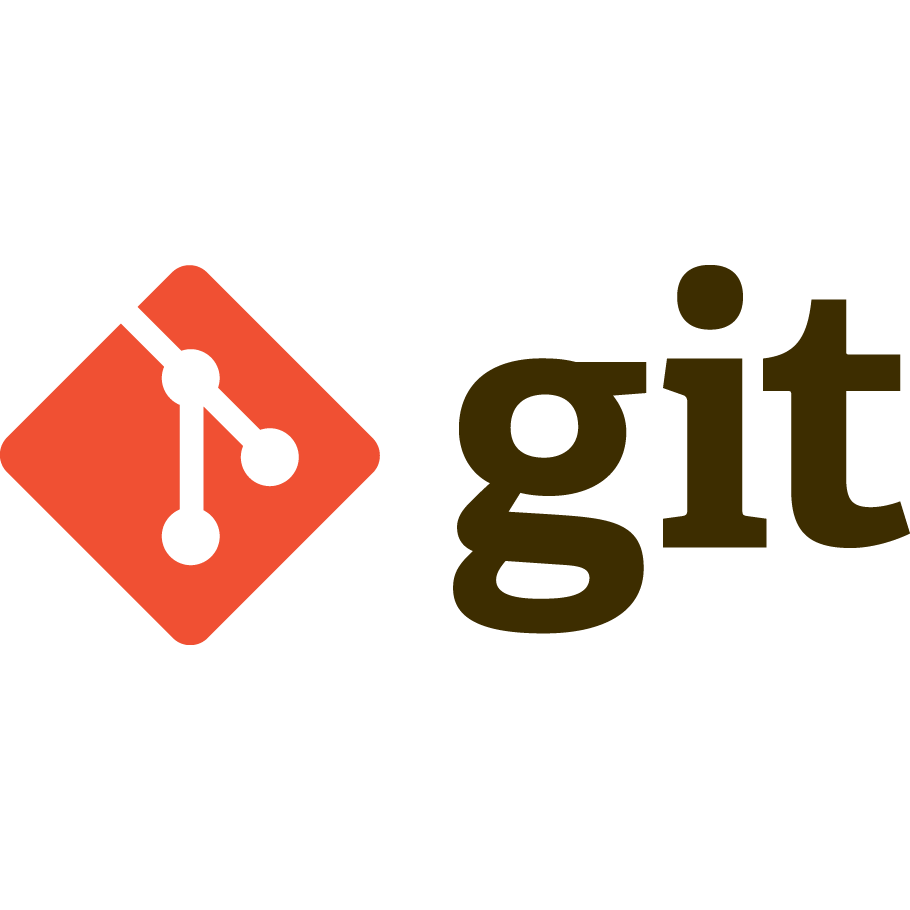 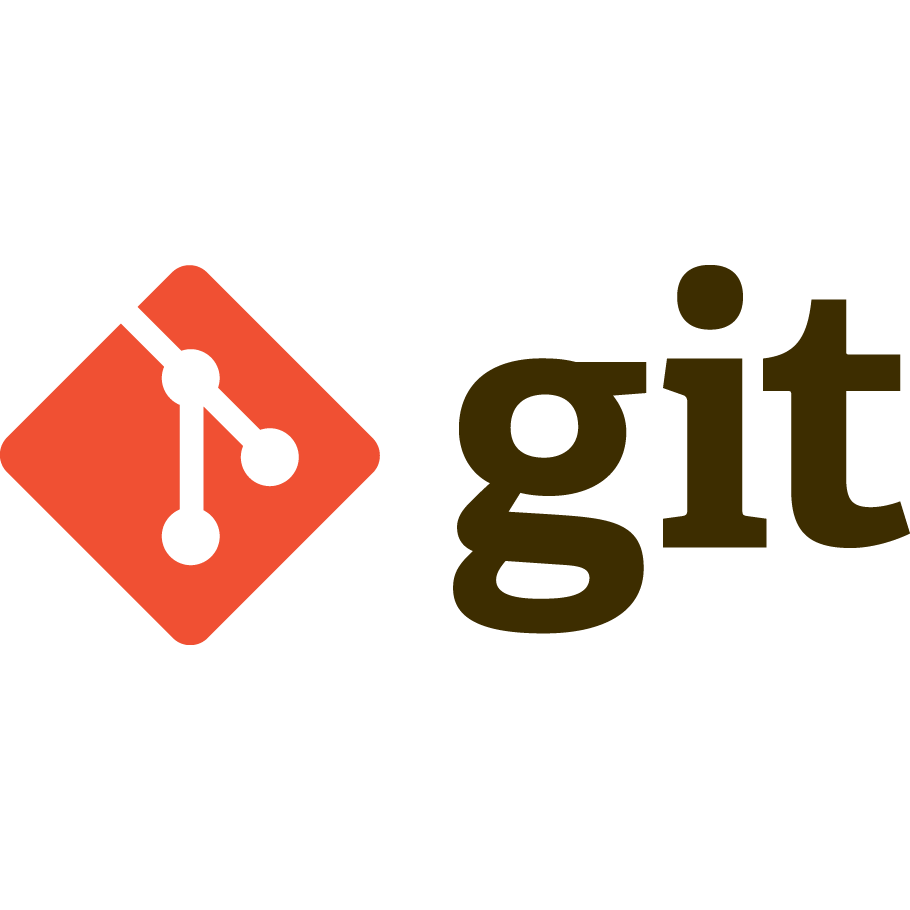 Clone
ORIGINserver
Push
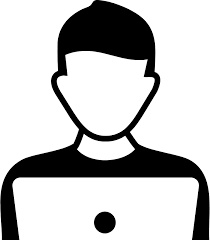 time
time
Git and version control systems
31
Imagine we have a central server
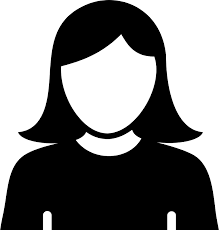 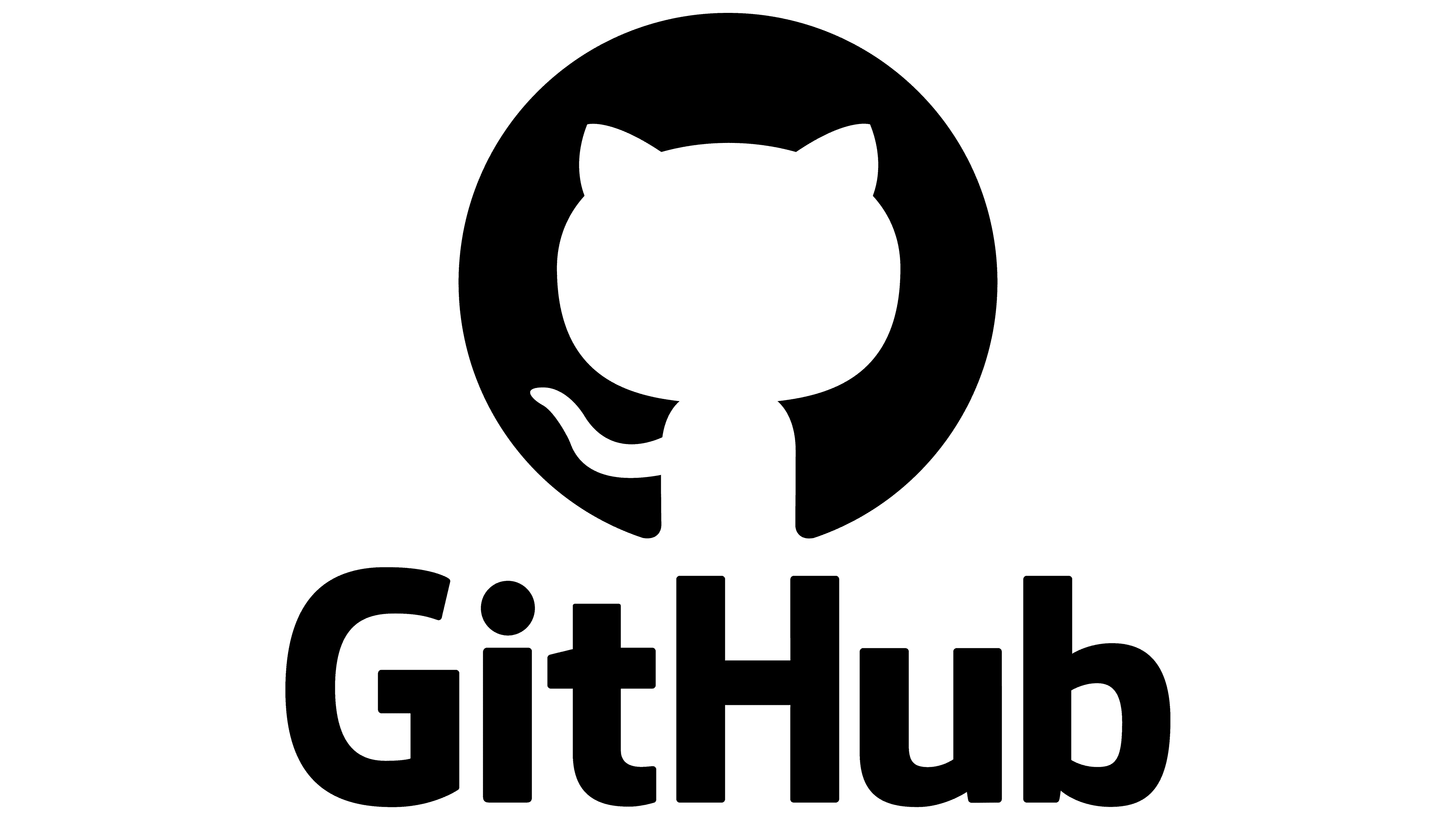 server
server
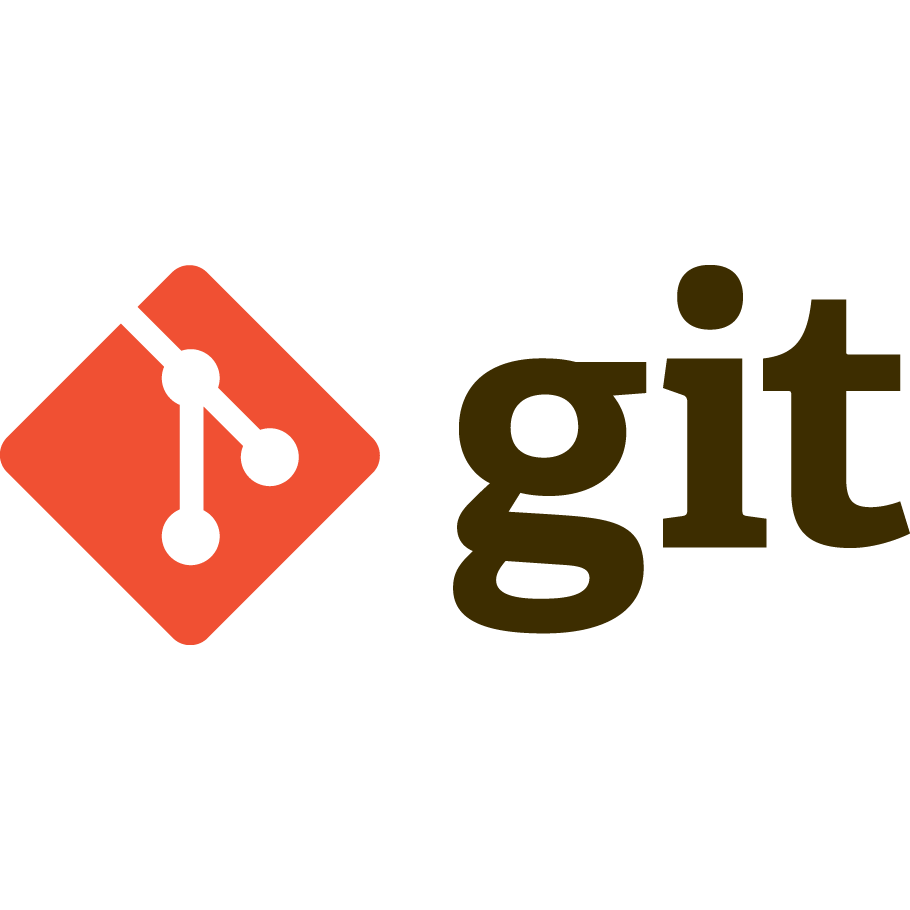 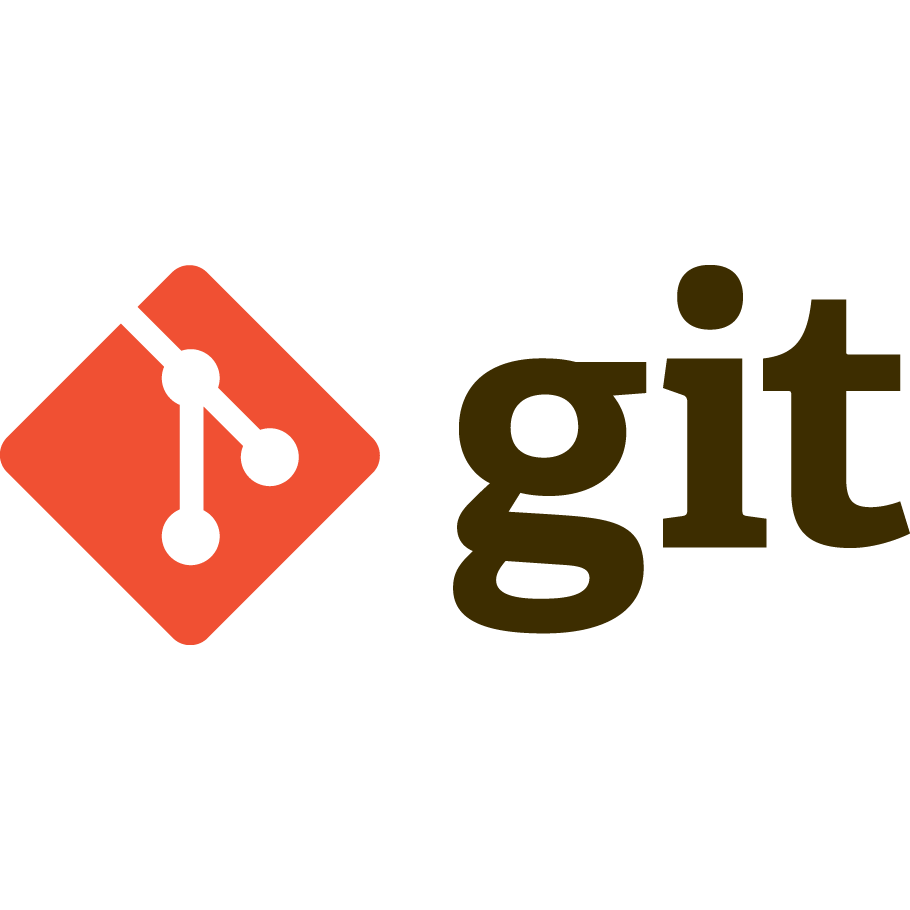 Clone
ORIGINserver
Push
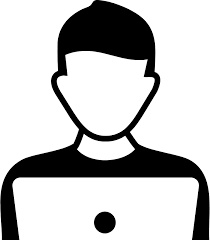 > git pull
Pull
time
time
Git and version control systems
32
Imagine we have a central server
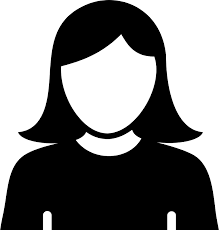 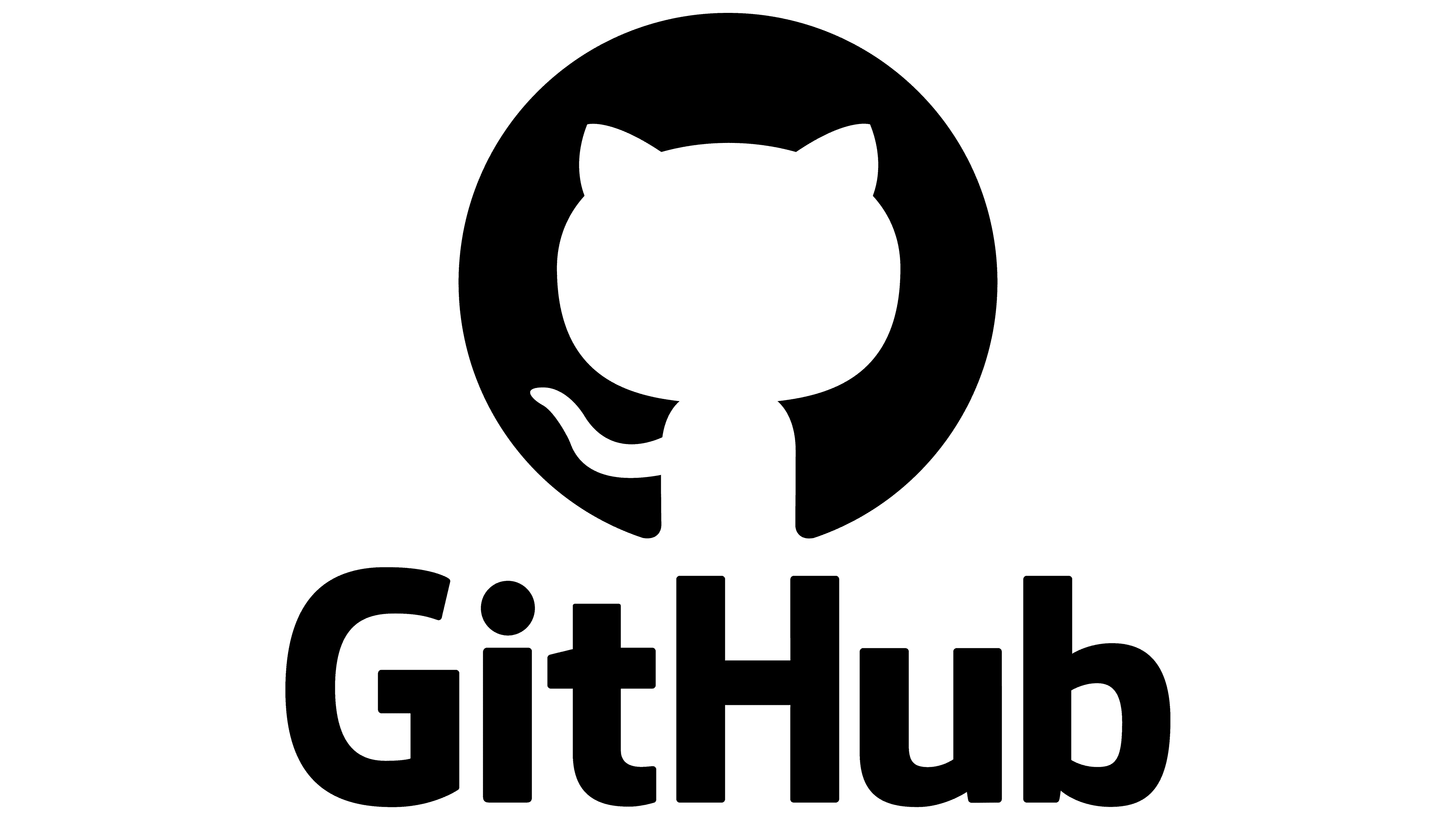 server
server
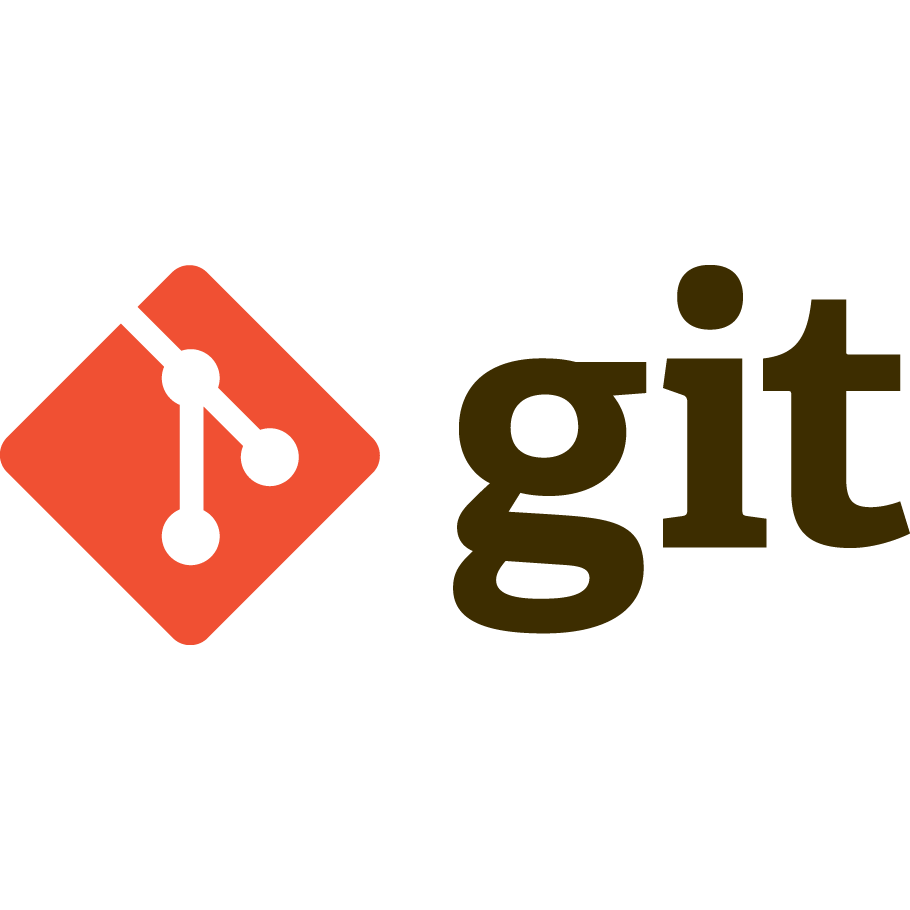 1 > git clone 2 > git add 3 > git commit

 4 > git checkout
 5 > git push  6 > git pull
- Copy repo 1st time  - What changes to commit - Create the commit
 - Switch between commits
 - Check changes on remote - Download remote changes
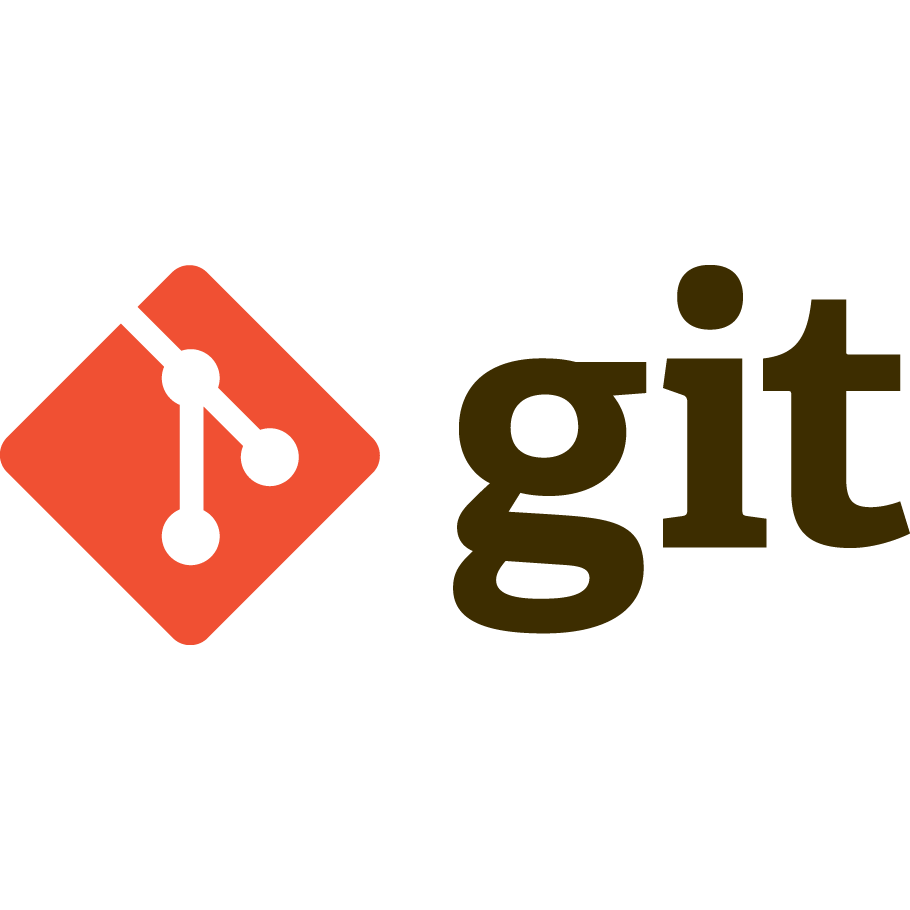 Clone
ORIGINserver
Push
Pull
time
time
Git and version control systems
33
Commits (what are those orange dots?)
server
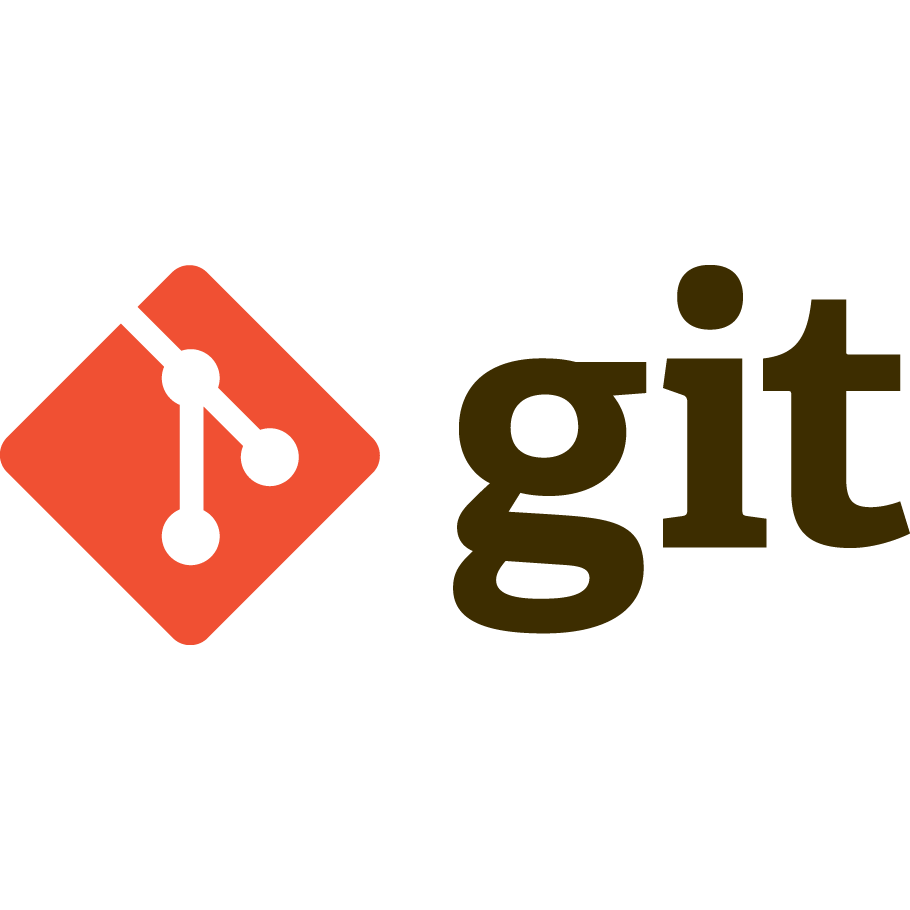 ?
Git and version control systems
34
Git commits vs SVN commits
server
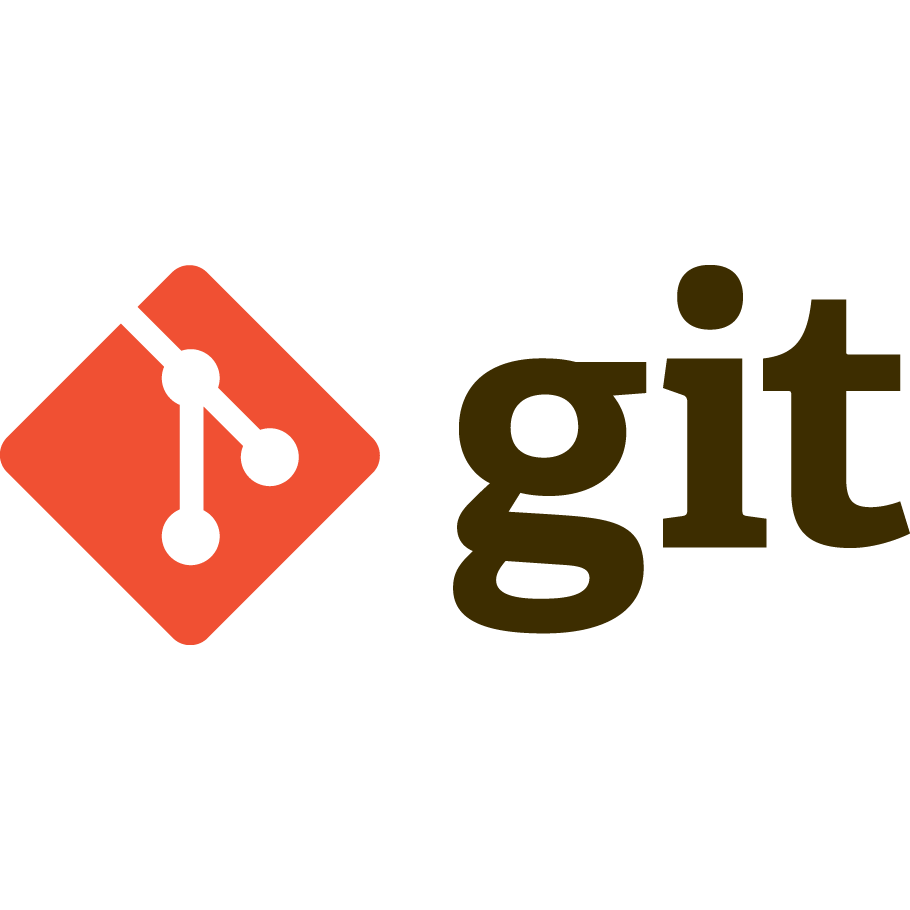 Each commit is a snapshot of the entire project 
at the time
All commits are immutable snapshotsof your project at a specific point in time
Git and version control systems
35
You can’t remove file from GIT repository
In Git, fully removing a file from the repository is not straightforward because the system is designed to preserve history; even deleted files can still be retrieved from the commit history.
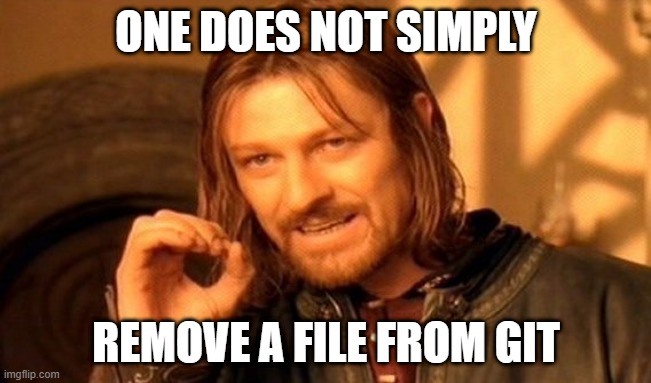 server
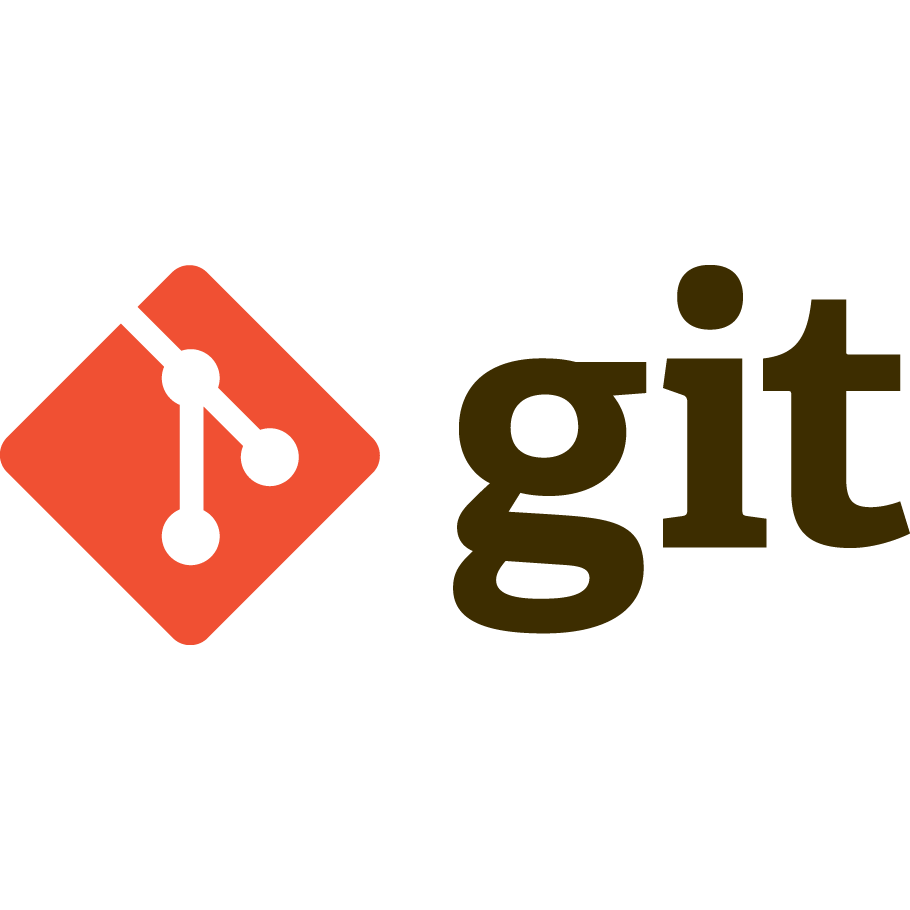 Consequences:- Be careful with files you commit
- Don’t commit large files
time
Talk Title Here
36
Git commits vs SVN commits
server
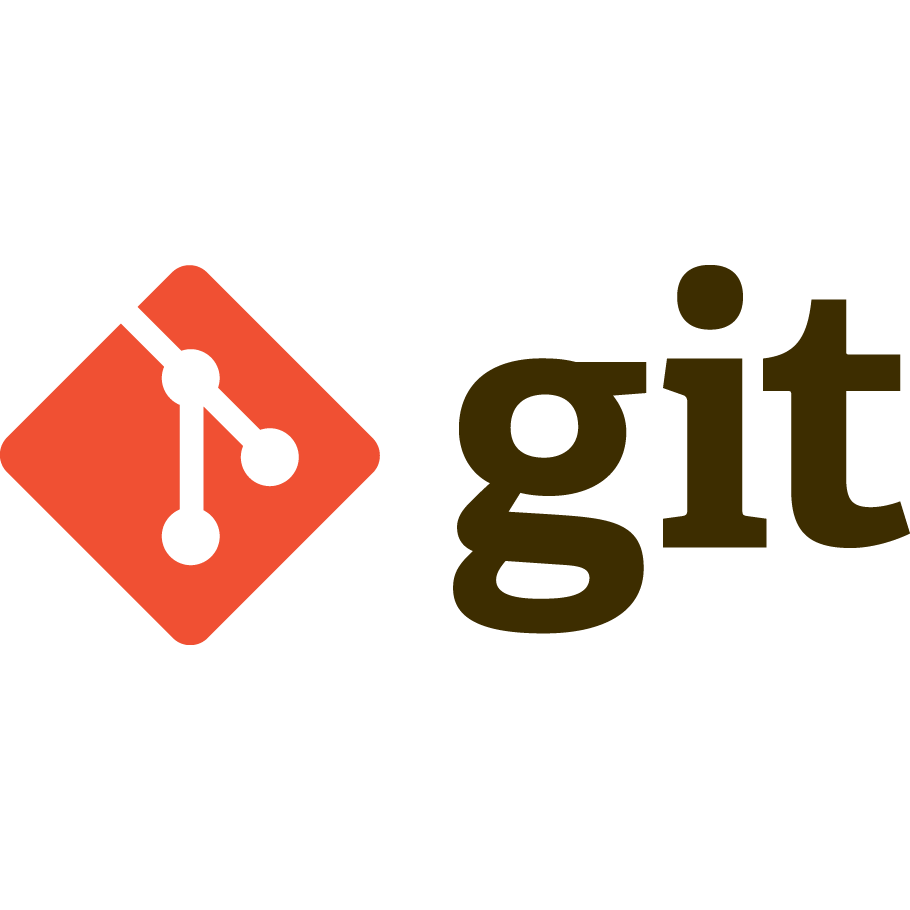 Each commit is a snapshot of the entire project 
at the time
Each commit is identified by a hash (Part of hash can be used to get a commitas far as it is unique)
4716ca912495c805b94a88ef6dc3fb4aff46bf3c
de20247992af0f949ae8df4fa9a37e4a03d7063e
Identified by unique SHA-1 hashgit checkout de2024
Git and version control systems
37
Can it be simpler?
Talk Title Here
38
Console vs GUI?
Git projects
Pull / Push and other interactions
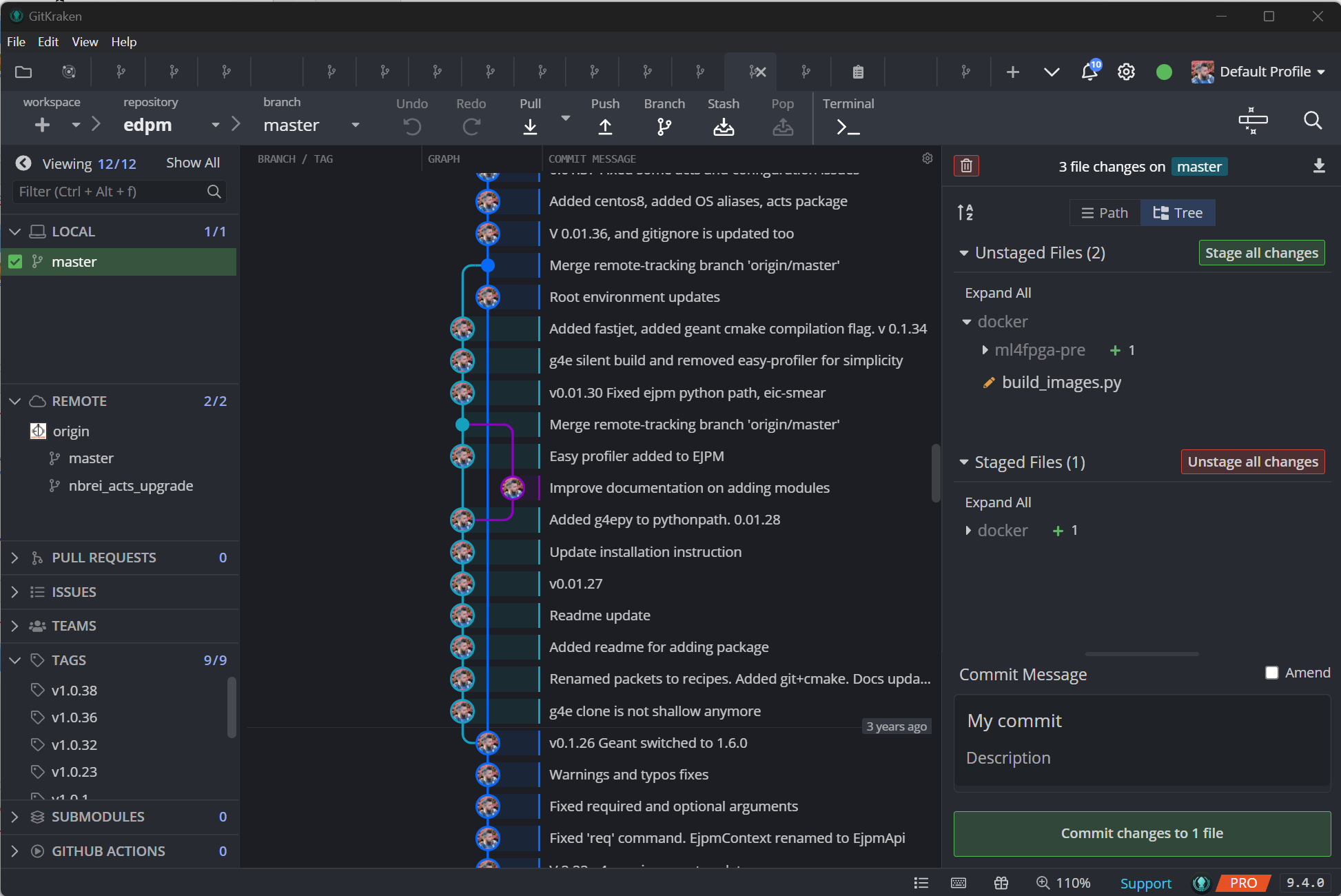 Files currently changed
Existing Branches
Easy to create new commits
https://git-scm.com/downloads/guis
History visualization
Talk Title Here
39
Let's create a new project?
Talk Title Here
40
Let's create a new project…But do we need to?
Talk Title Here
41
Two things to optimize
The performance of a single developer
The performance of a team
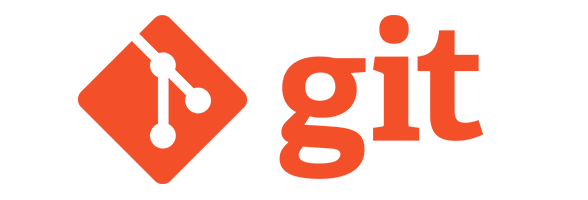 Two things to optimize
The performance of a single developer
The performance of a team
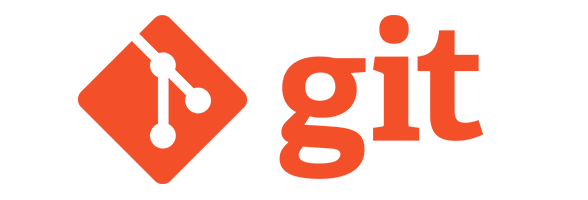 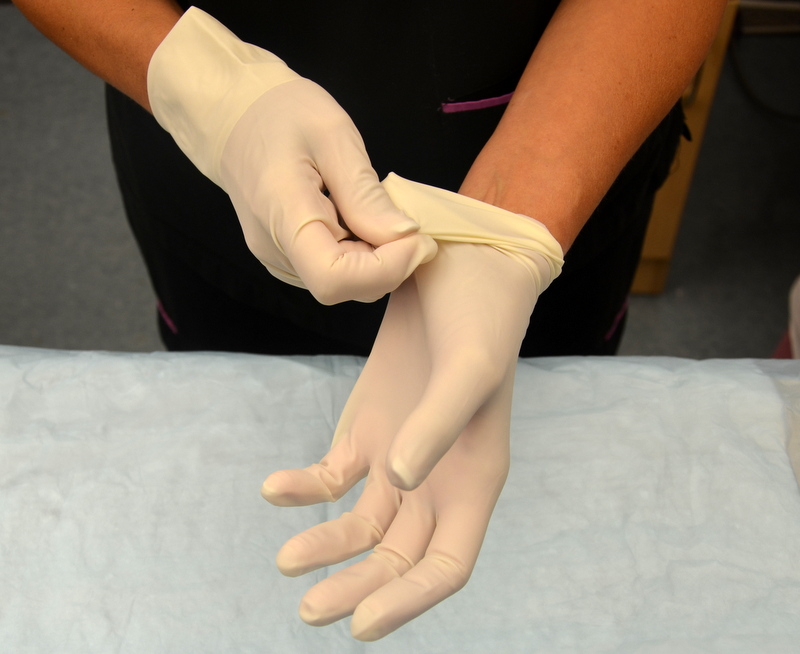 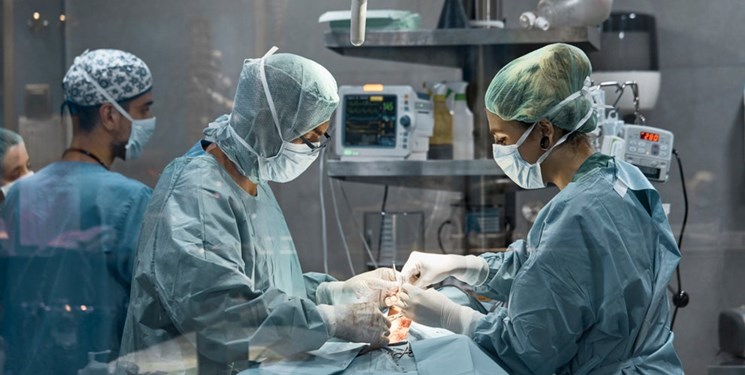 To create new project use
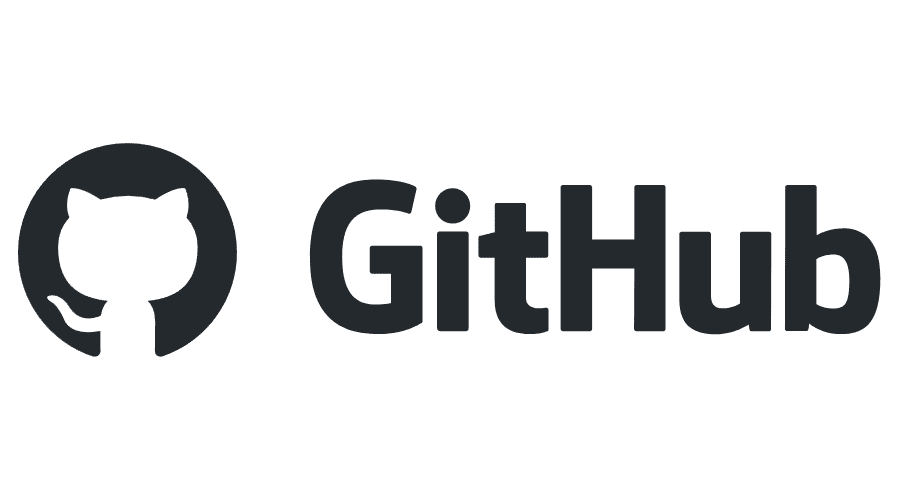 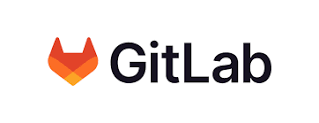 Talk Title Here
44
SAAS platforms GitHUB, GitLAB
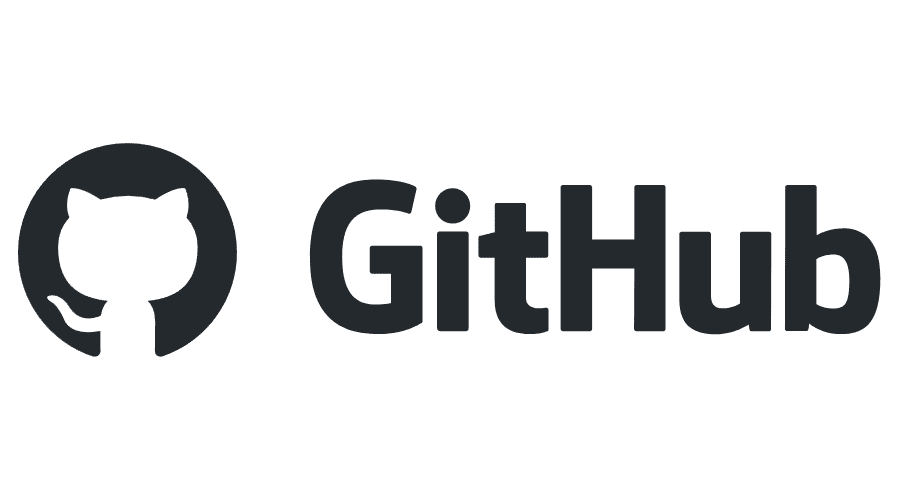 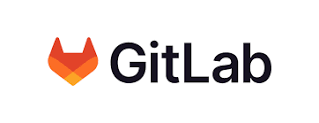 Everything your code may need
Web-based hosting service for Git repositories + additional features. Key features:
Issue Tracking, Discussions
Wiki, Pages, Documentation tools
Pull Requests, Code Review Tools
Continuous integration
Forking
Security and Access Control
Social Coding and Team/task management
Talk Title Here
45
Best practices
Consistent Commits: Make small, atomic commits that encapsulate a single feature or fix.

Clear Commit Messages: Write clear, meaningful commit messages that describe what changes were made and why.

Sync Frequently: Pull and push changes from the remote repository frequently to avoid major conflicts and backup your code
Use branches for different features or fixes, it helps in isolating changes and managing the workflow.
Master/Main Branch: The master or main branch should always be deployable. Avoid pushing unstable code to it.

Merge Conflicts: Resolve merge conflicts as soon as they occur. The longer they stay, the harder they are to resolve.

Tagging: Use tags to mark specific points in your repository's history, like software version releases.

Ignore Unnecessary Files: Use a .gitignore file to avoid tracking unnecessary or sensitive files.

Understand Git: Take time to understand how Git works underneath, it makes problem-solving easier when things go wrong.
Talk Title Here
46
Thank you!
Talk Title Here
47
GIT LFS – Large File Support
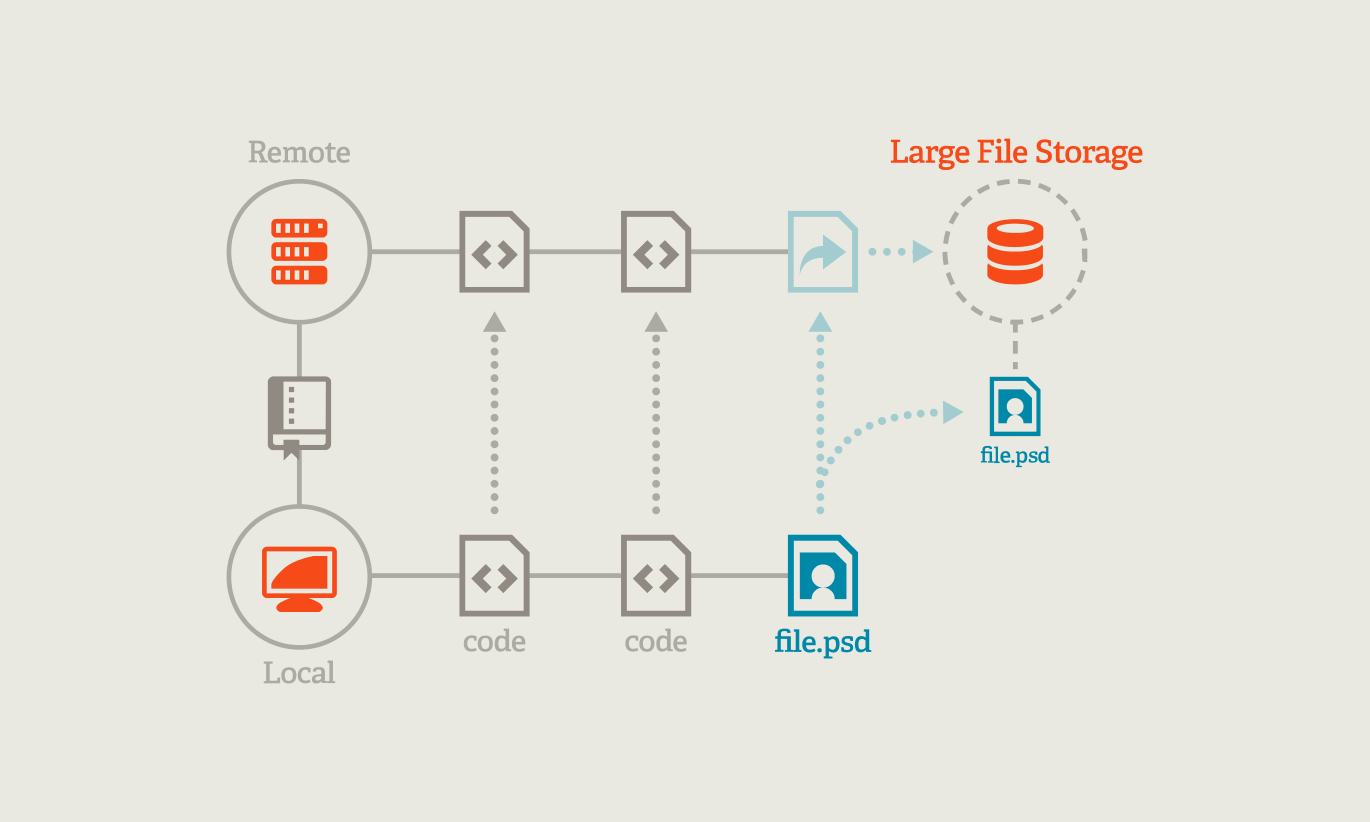 Git LFS: Git extension for versioning large files.
Problem Statement: Traditional Git struggles with large files, slowing down operations like cloning and fetching.
The Solution - Git LFS: Git LFS stores pointers to large files in the Git repository, and the file contents themselves in a separate LFS store.
Benefits of Git LFS: Git LFS improves performance and reduces cloning and fetching times for repositories with large files.
Conclusion: Git LFS extends the capability of Git, making it possible and efficient to version large files.
Talk Title Here
48
Git Submodules
Separate Repositories: Submodules allow you to embed one repository inside another as a subdirectory and yet keeps the commit history of both these repositories separate.
Tracking Specific Commits: A submodule is linked to a specific commit in the nested repository. This is helpful if you want to include external libraries or other projects and want to pin to a particular version or commit.
Project Organization: Submodules can be useful for separating different parts of large projects into distinct repositories for better organization and management.
Collaboration: They can also help when working on multiple projects with different teams, where each team can work on their own repository and later it can be included as a submodule in the main project.
Backend
Frontend
DesktopGUI
MATHLibraries
Talk Title Here
49
Git Submodules
Separate Repositories: Submodules allow you to embed one repository inside another as a subdirectory and yet keeps the commit history of both these repositories separate.
Tracking Specific Commits: A submodule is linked to a specific commit in the nested repository. This is helpful if you want to include external libraries or other projects and want to pin to a particular version or commit.
Project Organization: Submodules can be useful for separating different parts of large projects into distinct repositories for better organization and management.
Collaboration: They can also help when working on multiple projects with different teams, where each team can work on their own repository and later it can be included as a submodule in the main project.
Backend
Frontend
DesktopGUI
MATHLibraries
Web Site
DesktopGUI
Backend
Frontend
MATHLibraries
MATHLibraries
Talk Title Here
50
What is pull requiest
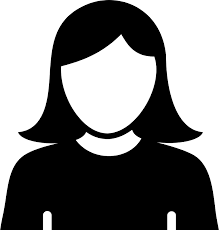 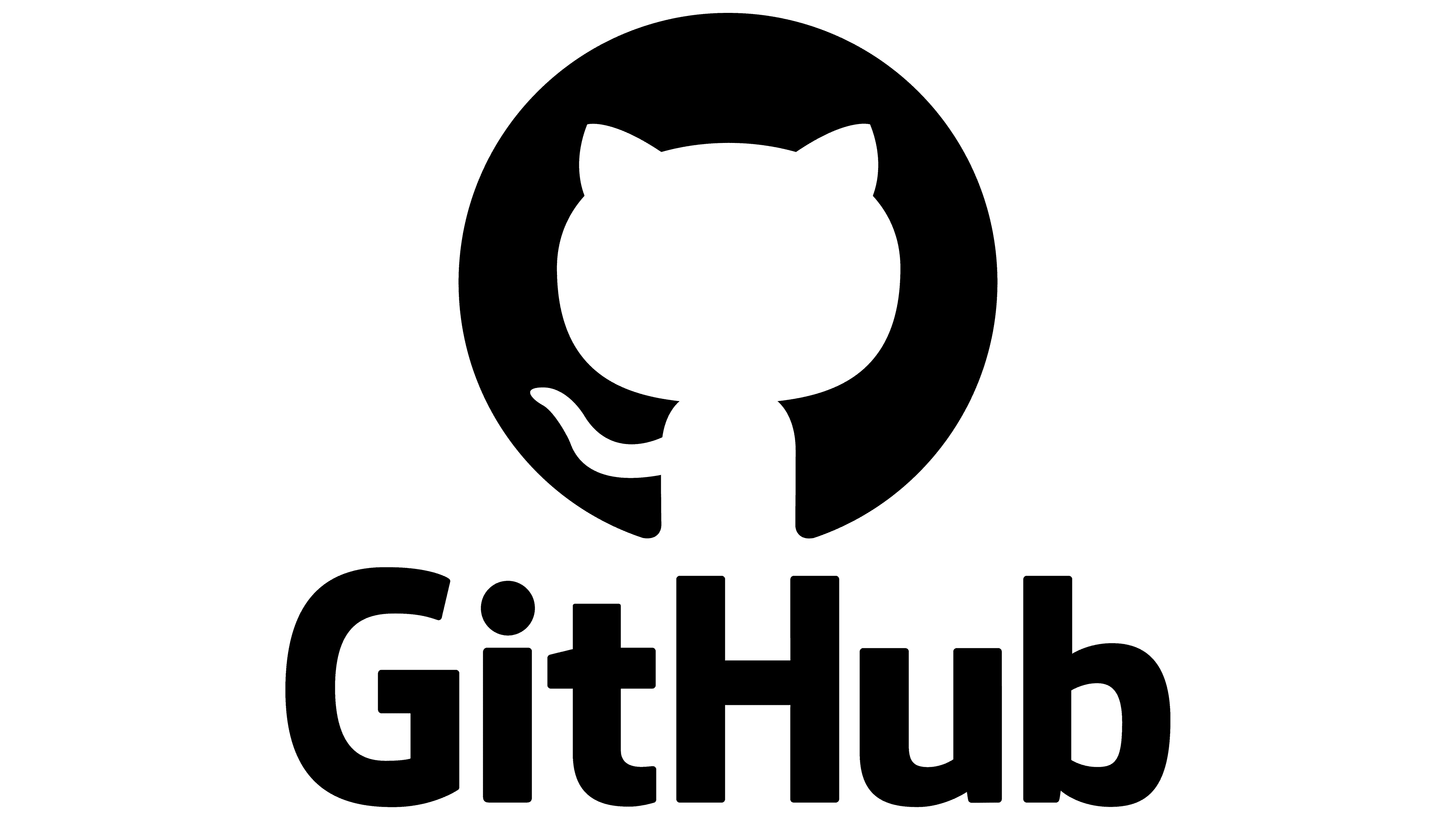 server
server
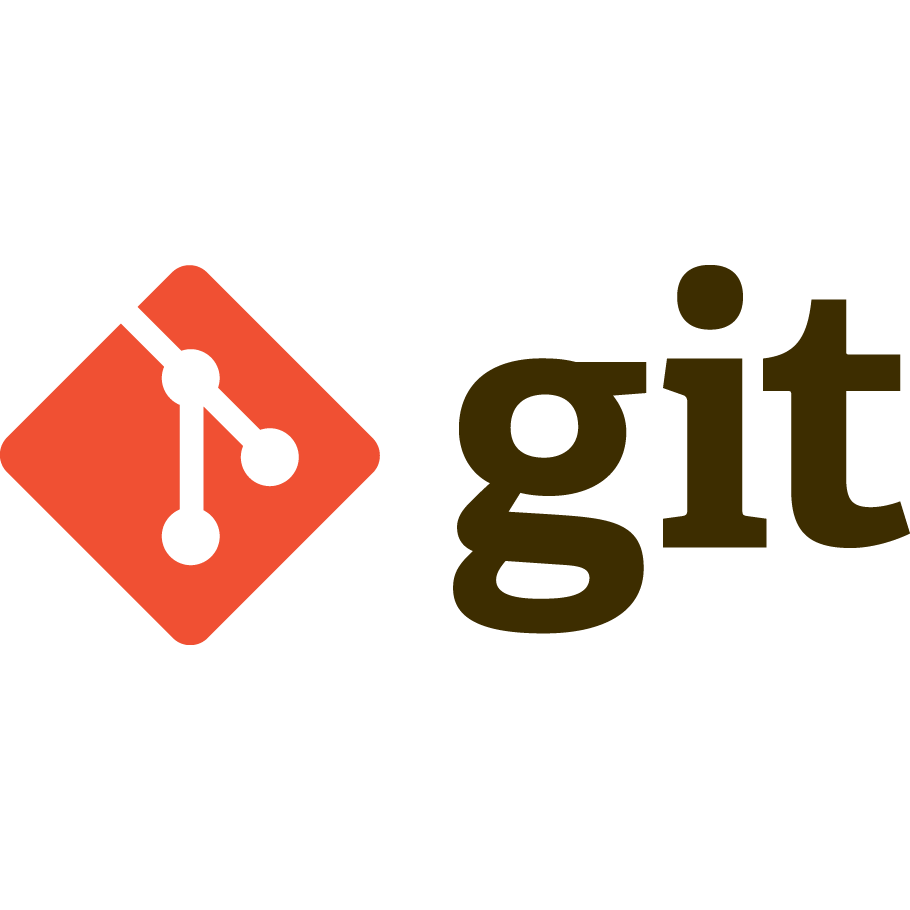 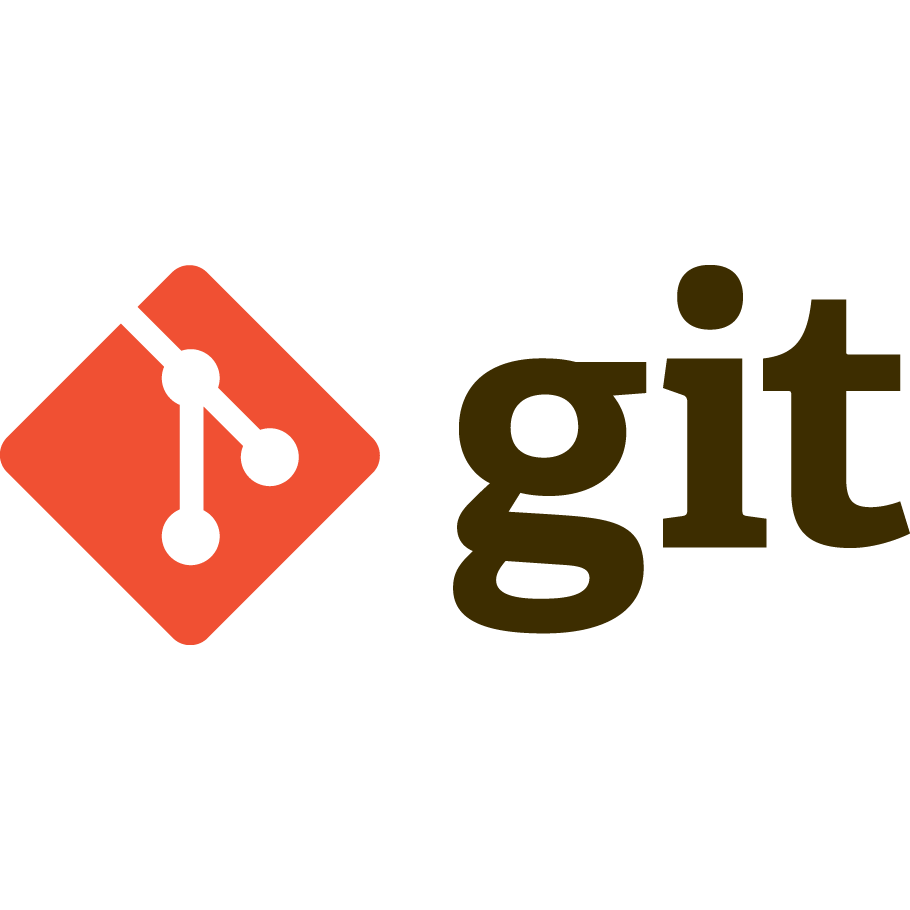 Clone
ORIGINserver
foo
Commit 1
foo
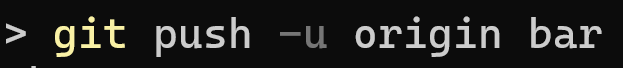 Commit 2
bar
bar
PUSH
main
main
Git and version control systems
51
Pull requests
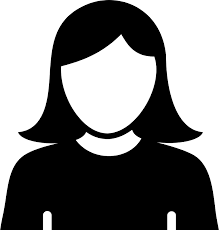 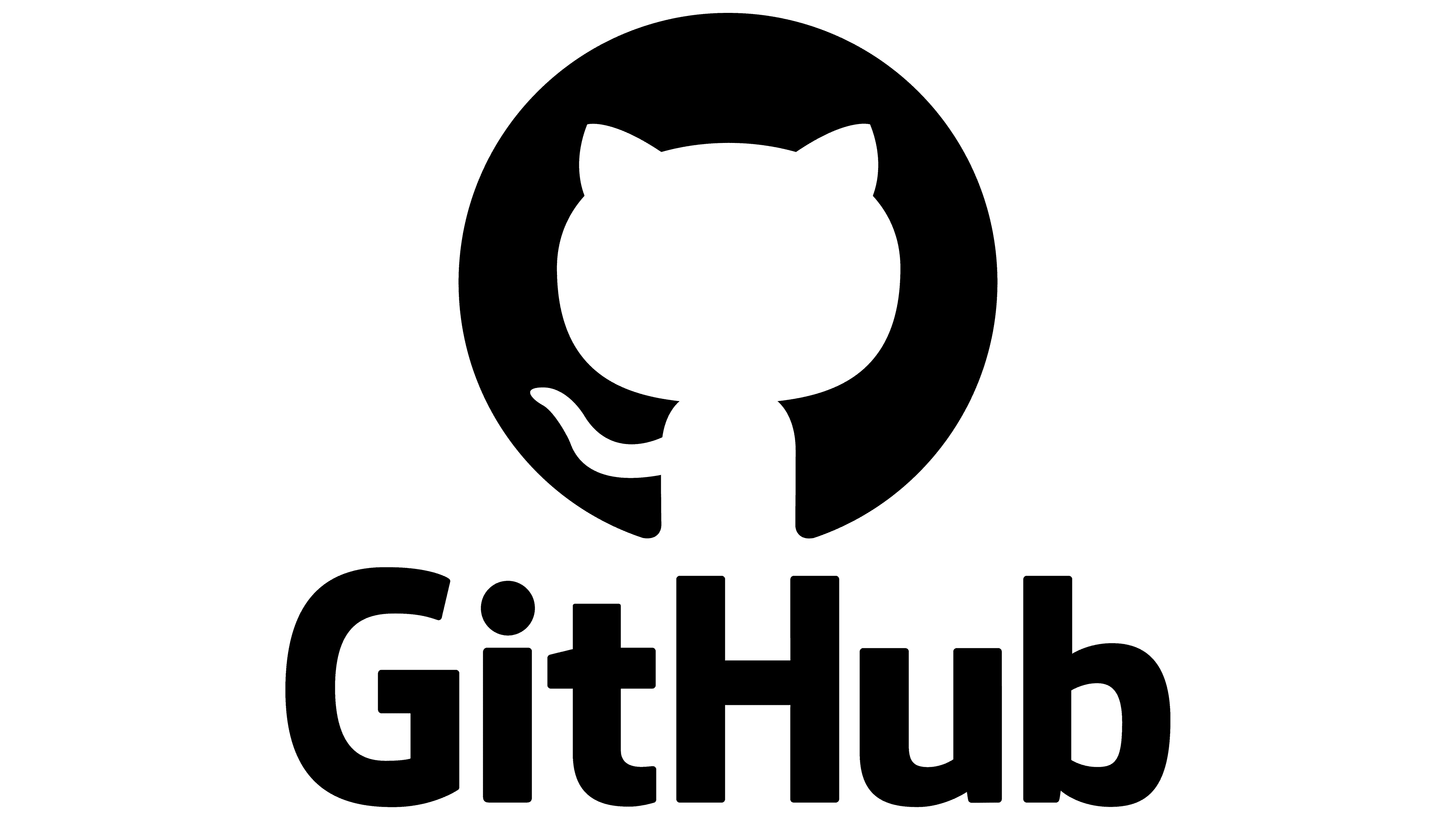 A Pull Request (PR) is a method of submitting contributions to an open development project. Developer asks for changes committed to a branch to be considered for inclusion in a project's main branch. It initiates a code review and discussion process among project contributors before the changes are approved and merged.This is GitLAB GitHUB feature Git just technically allows to organize it
server
server
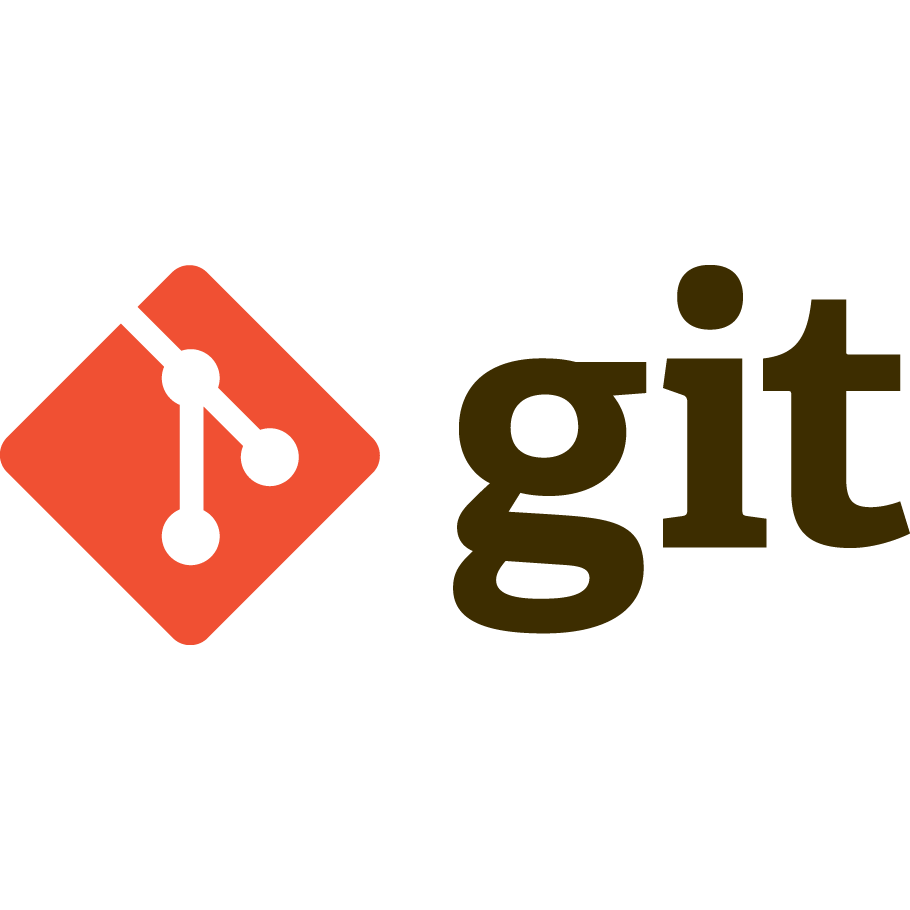 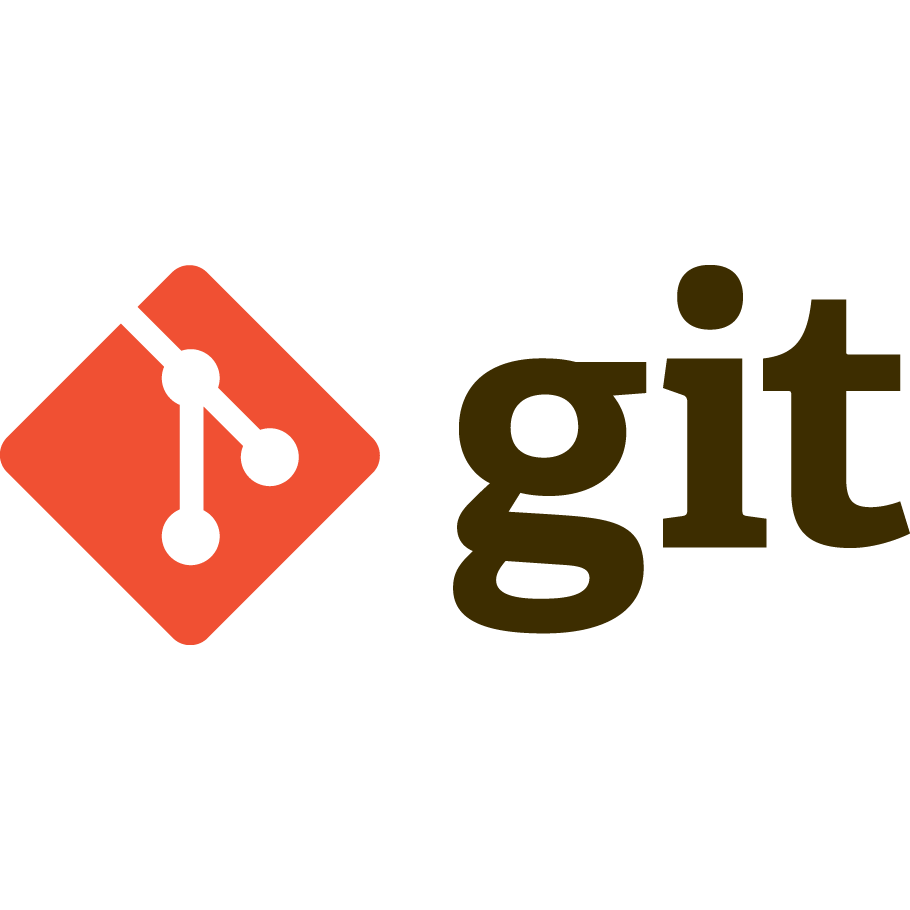 Clone
ORIGINserver
foo
foo
Commit 1
Commit 2
Pull request
bar
main
main
Git and version control systems
52
Pull requests
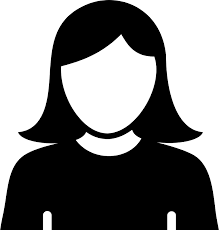 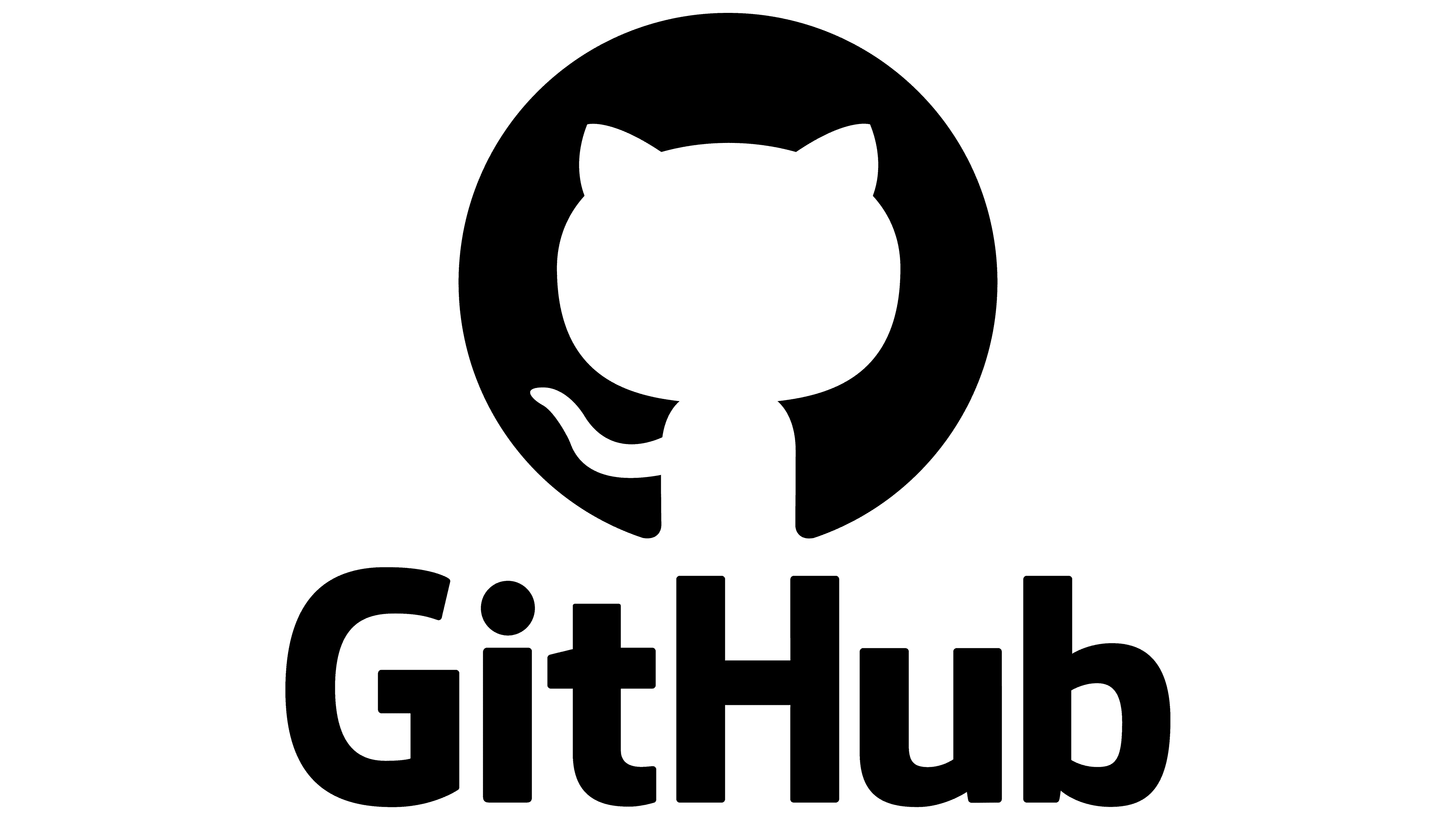 server
server
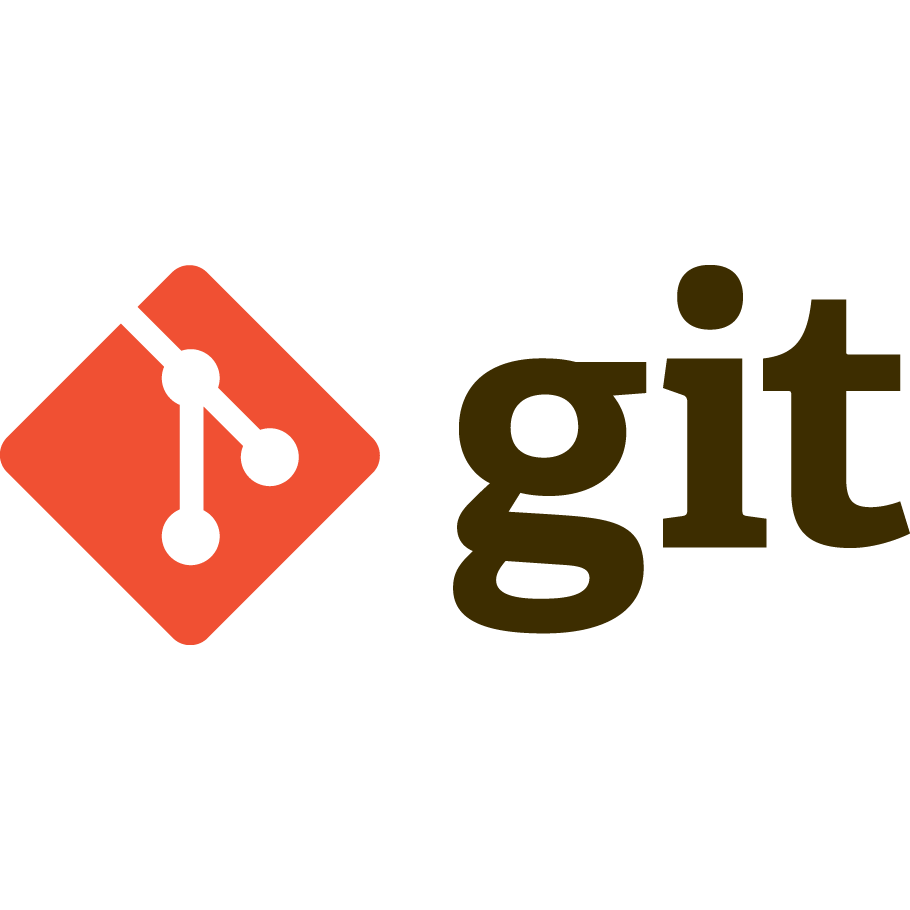 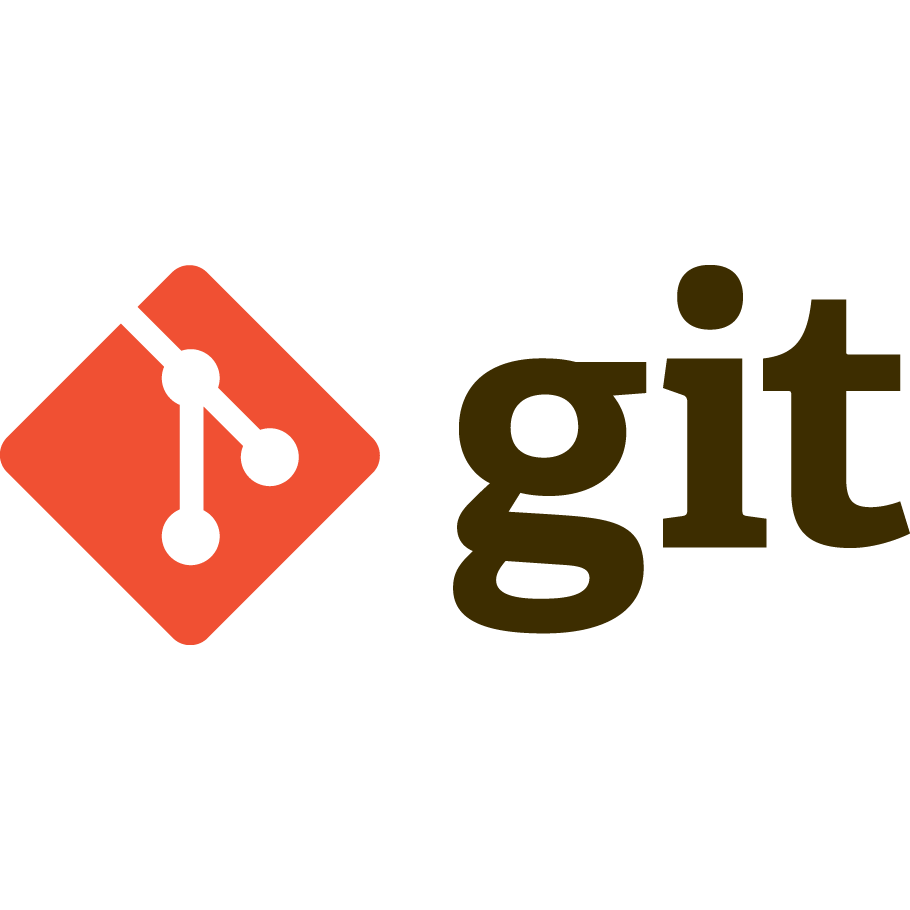 ORIGINserver
Pull
foo
foo
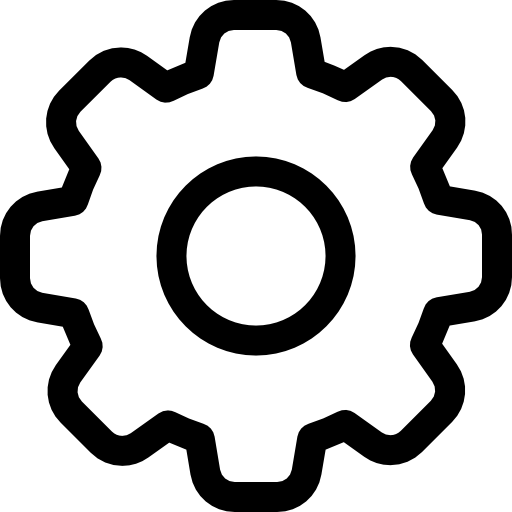 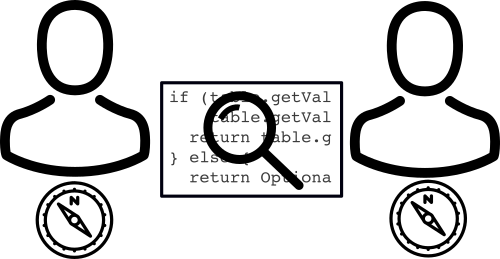 bar
Run TESTS
Code review
main
main
Git and version control systems
53
What about branching
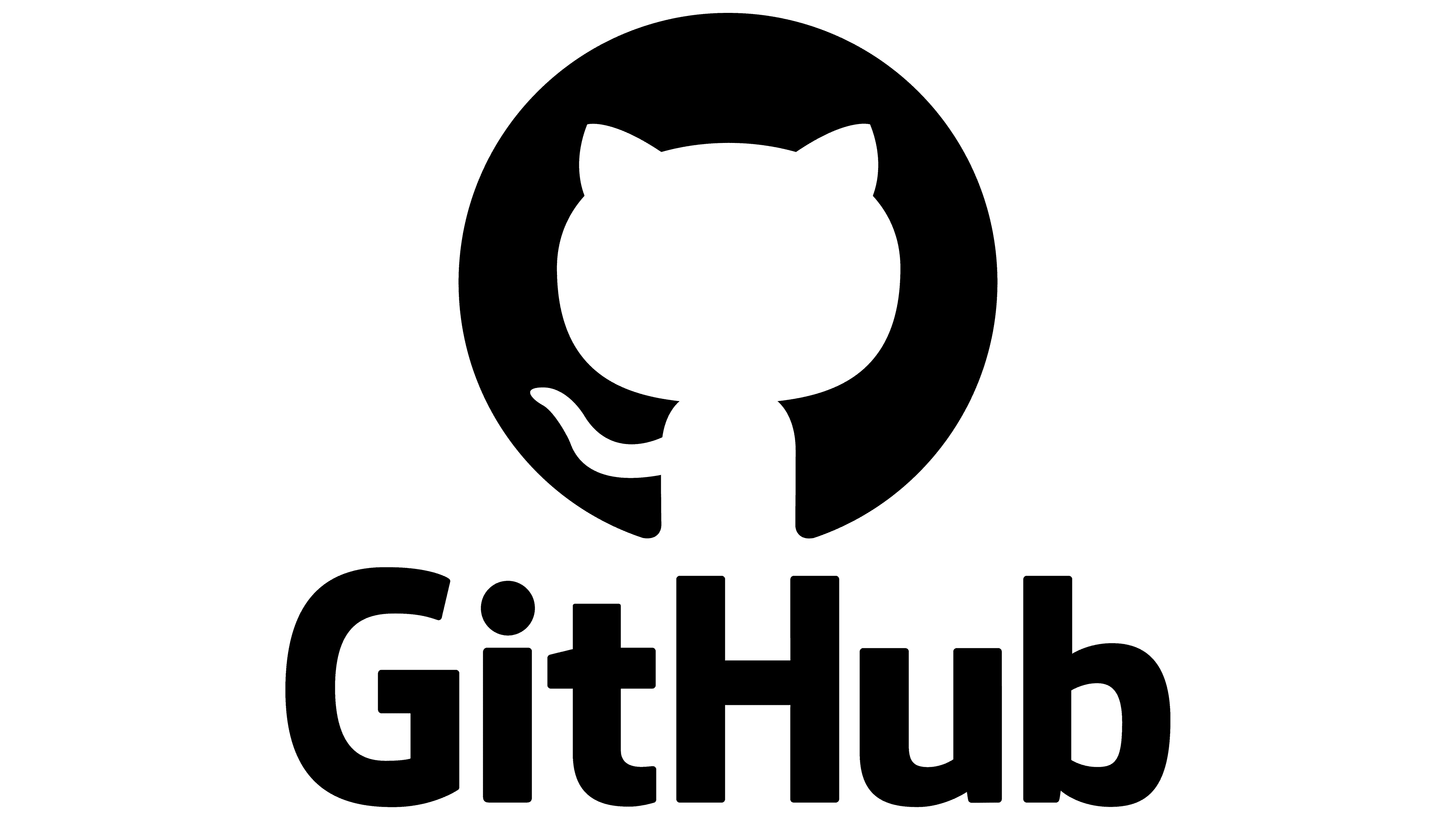 server
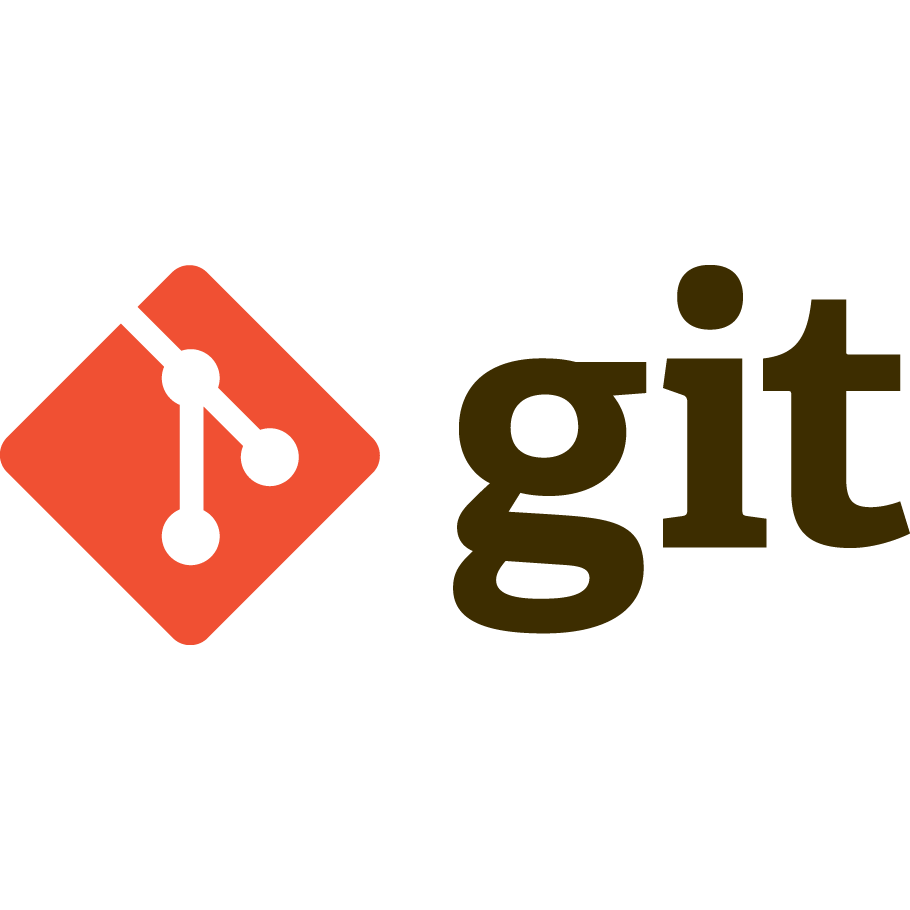 ORIGINserver
foo
main
Git and version control systems
54
What about branching
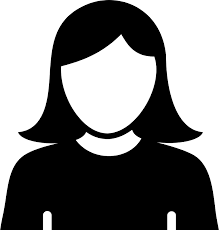 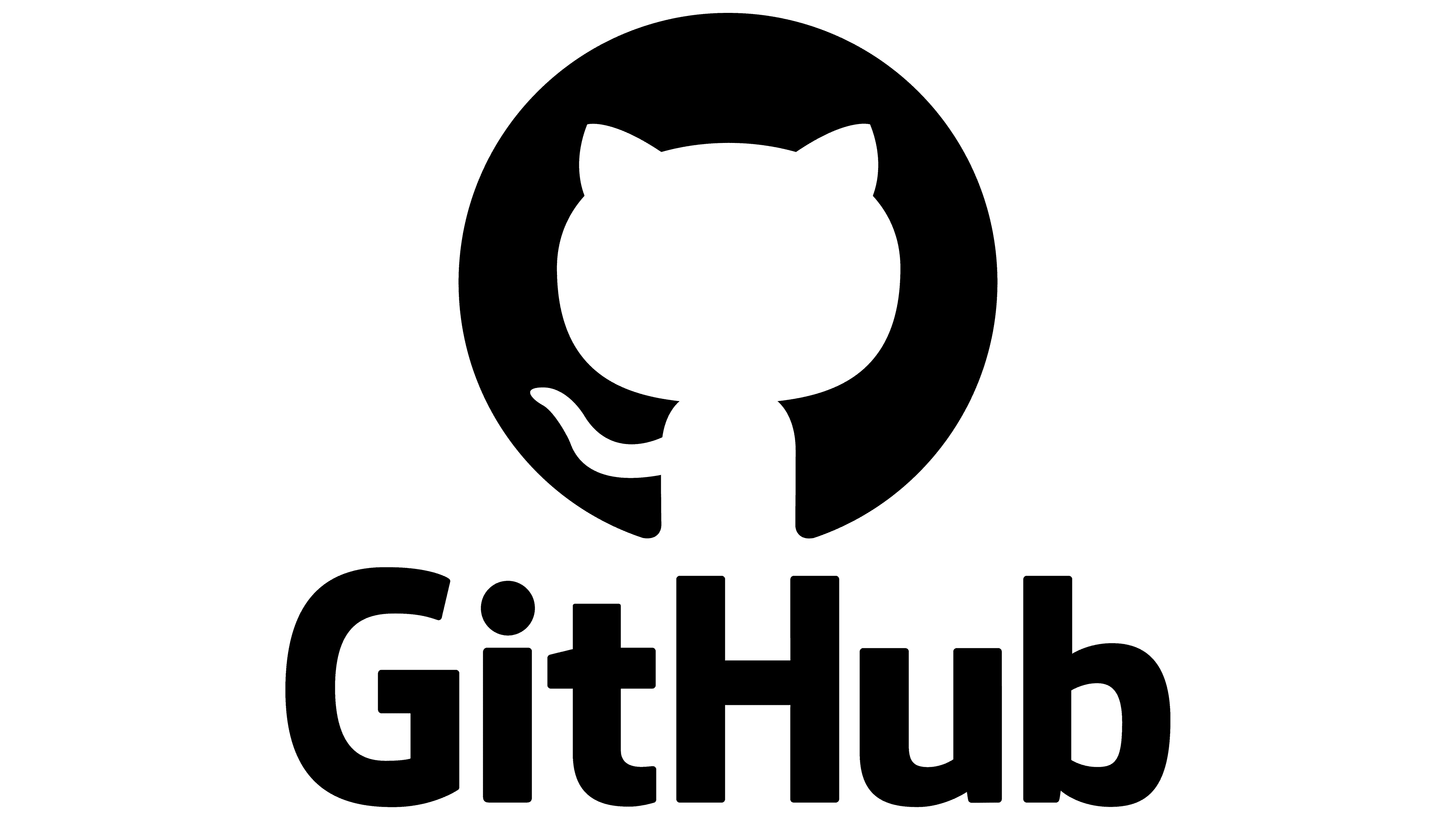 server
server
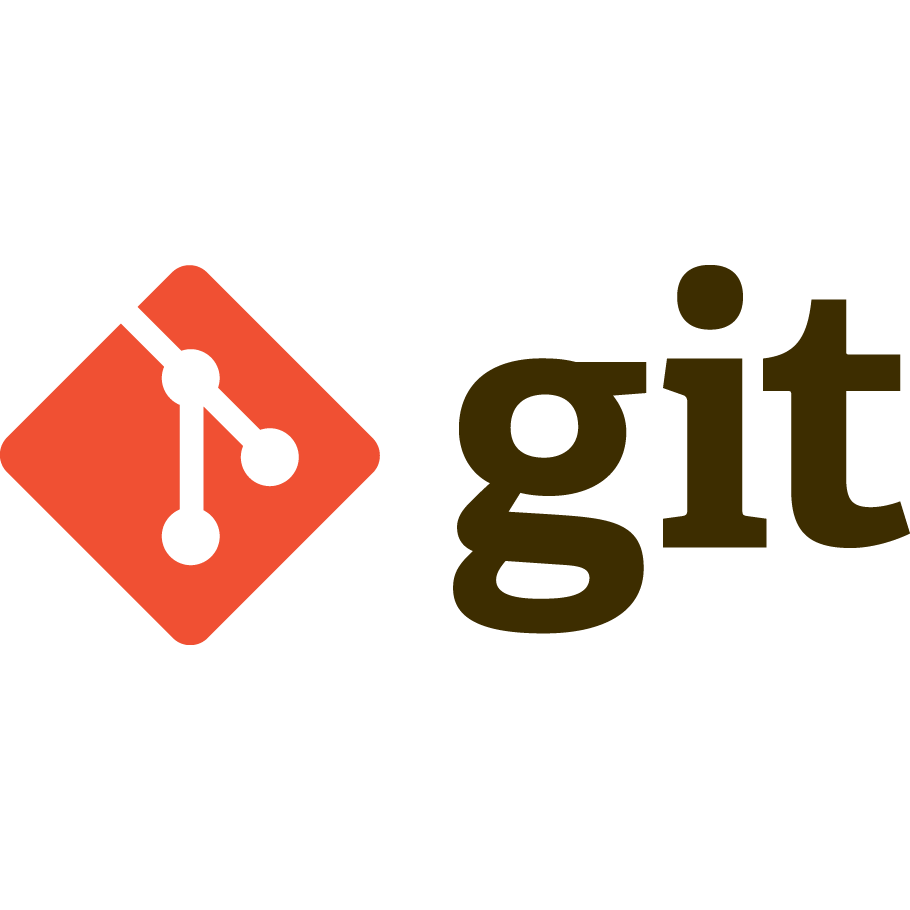 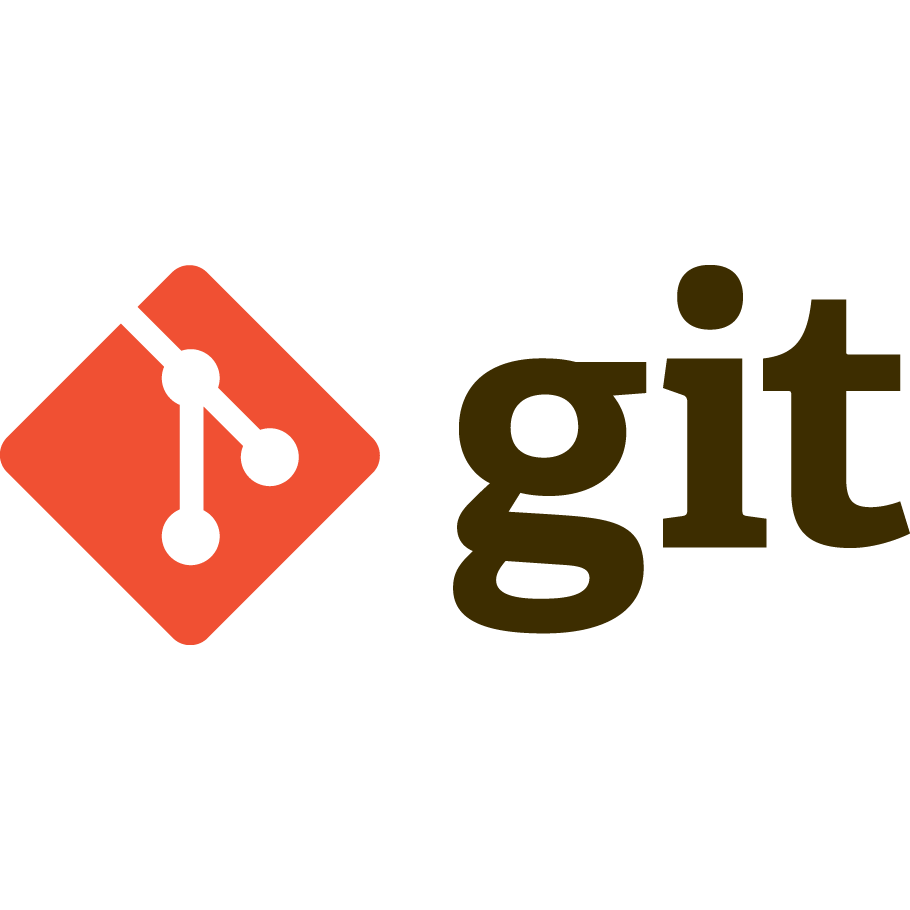 Clone
ORIGINserver
foo
foo
main
main
Git and version control systems
55
What about branching
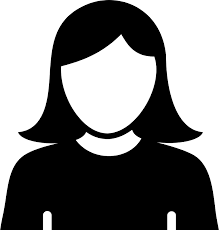 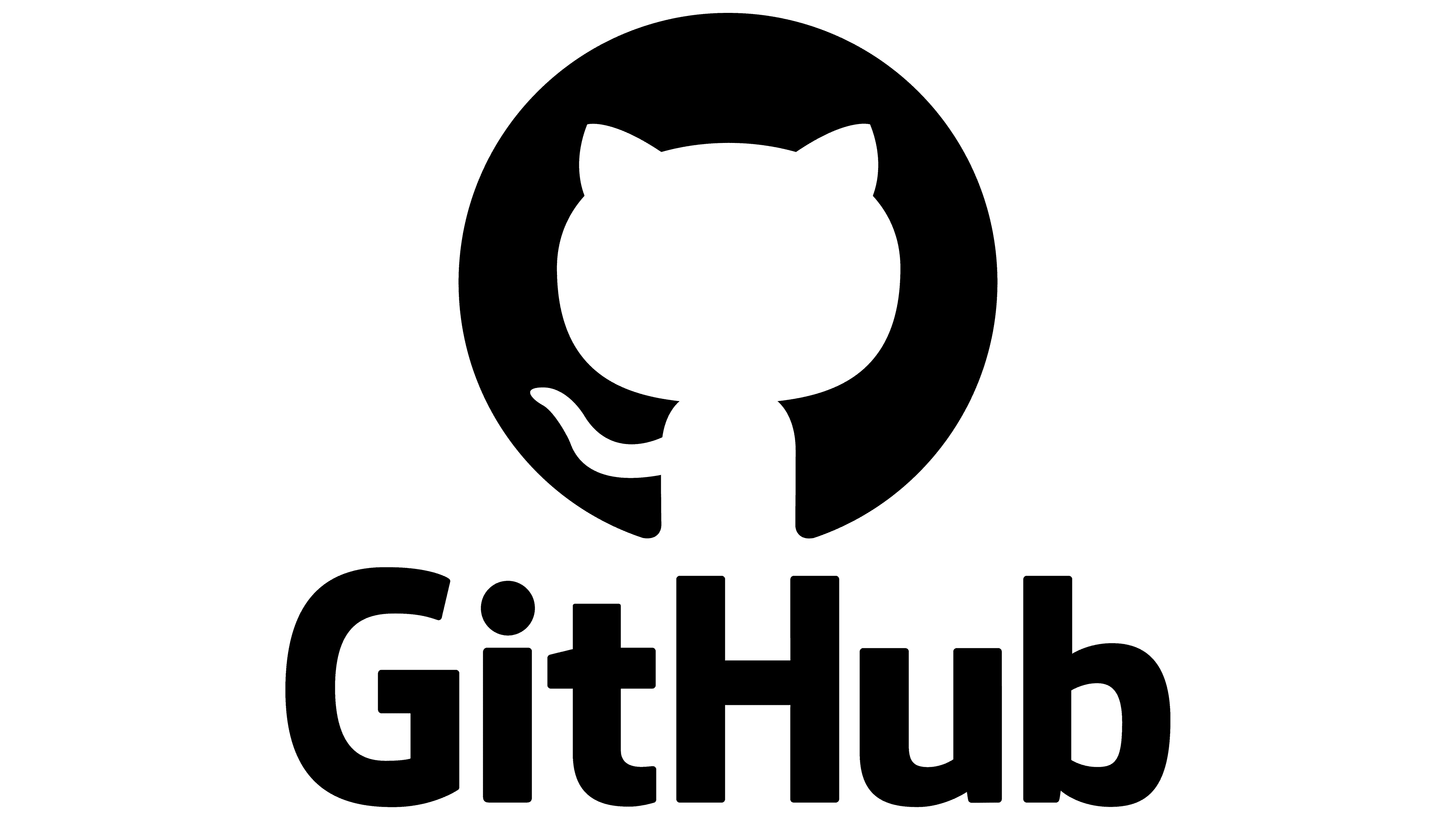 server
server
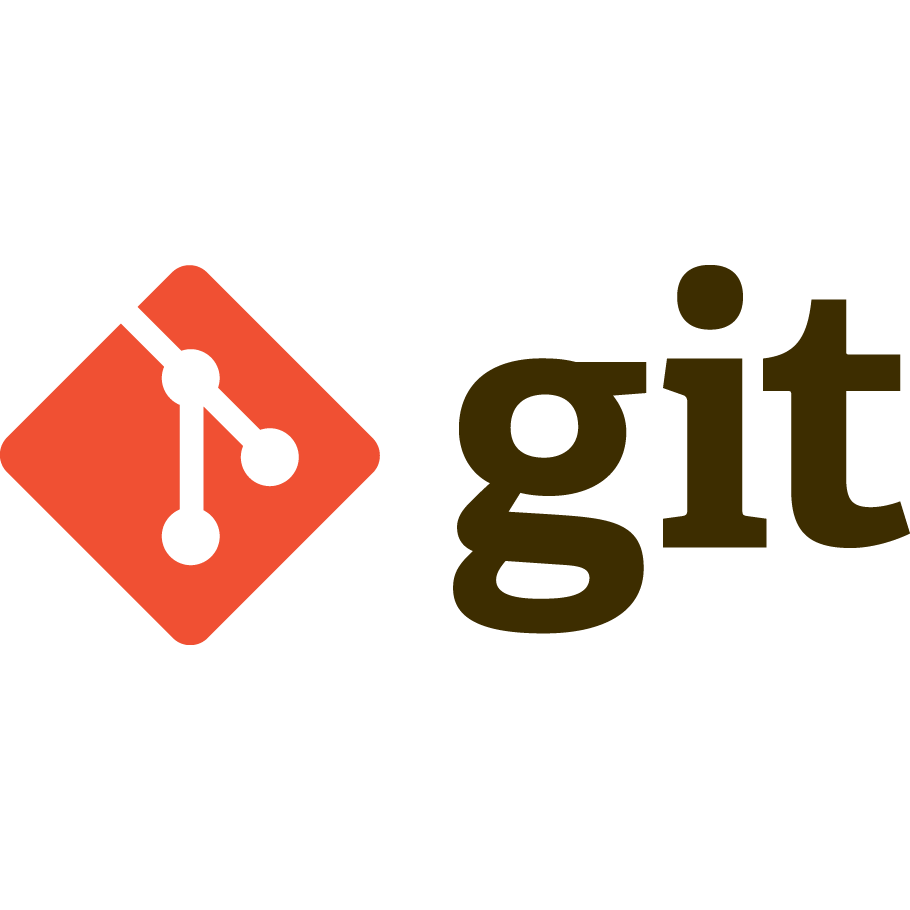 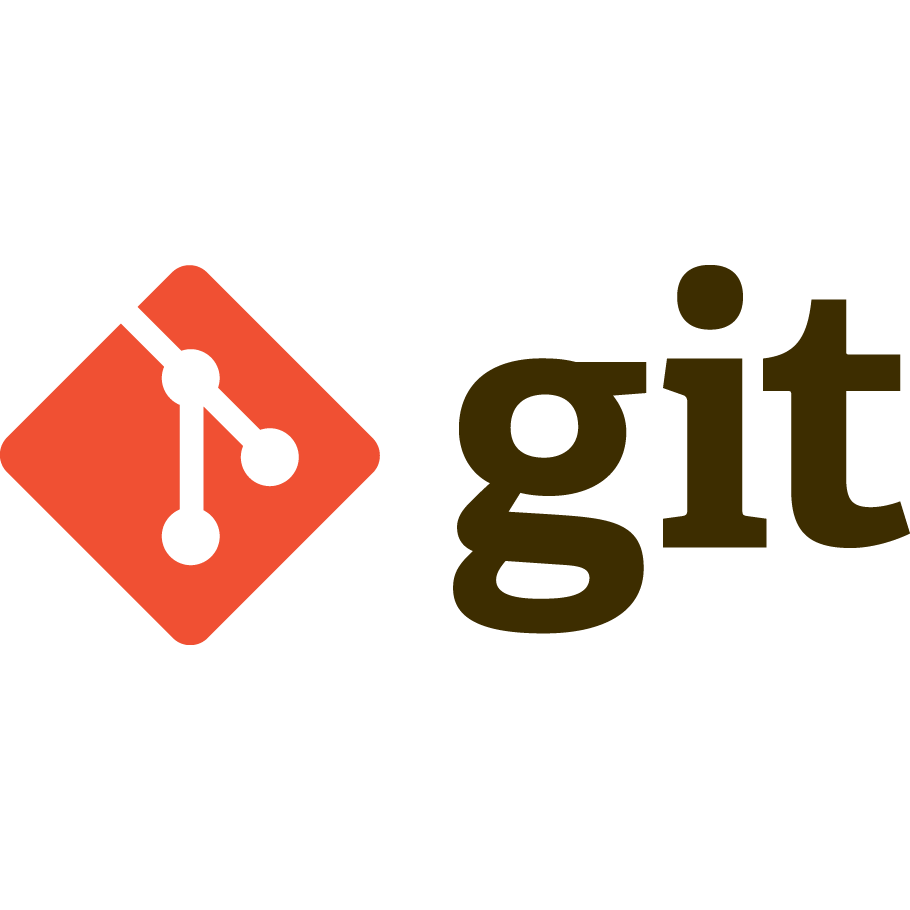 Clone
ORIGINserver
foo
foo
Commit 1
Commit 2
bar
main
main
Git and version control systems
56
What about branching
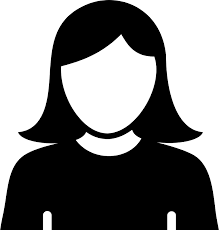 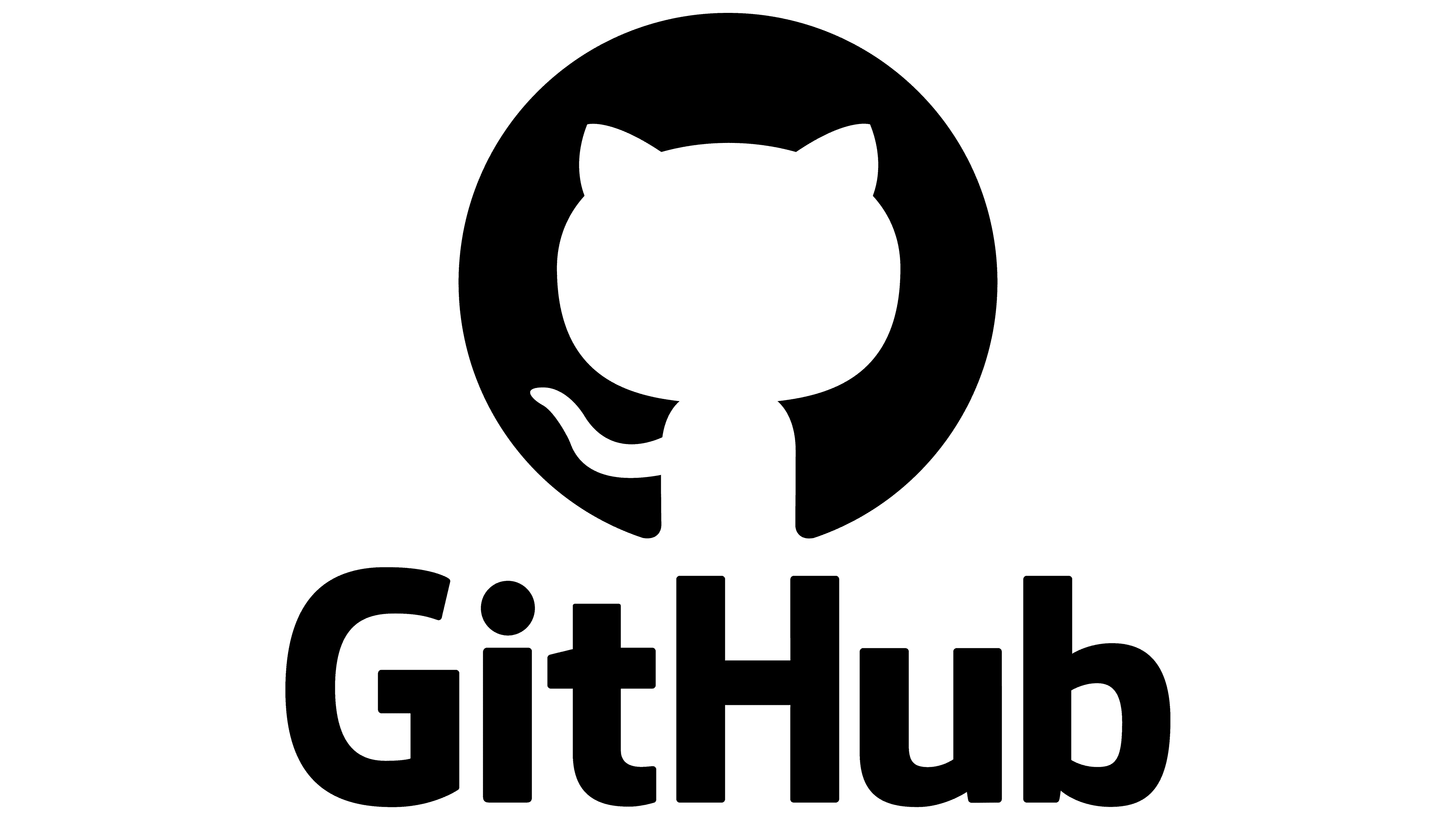 server
server
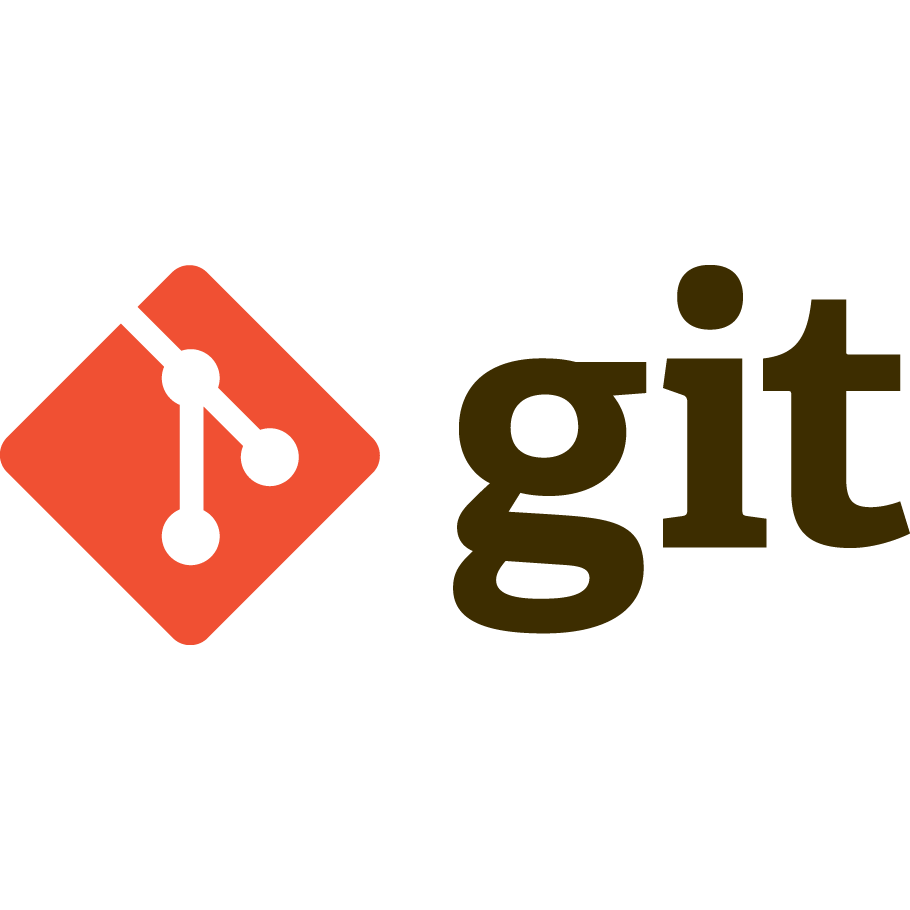 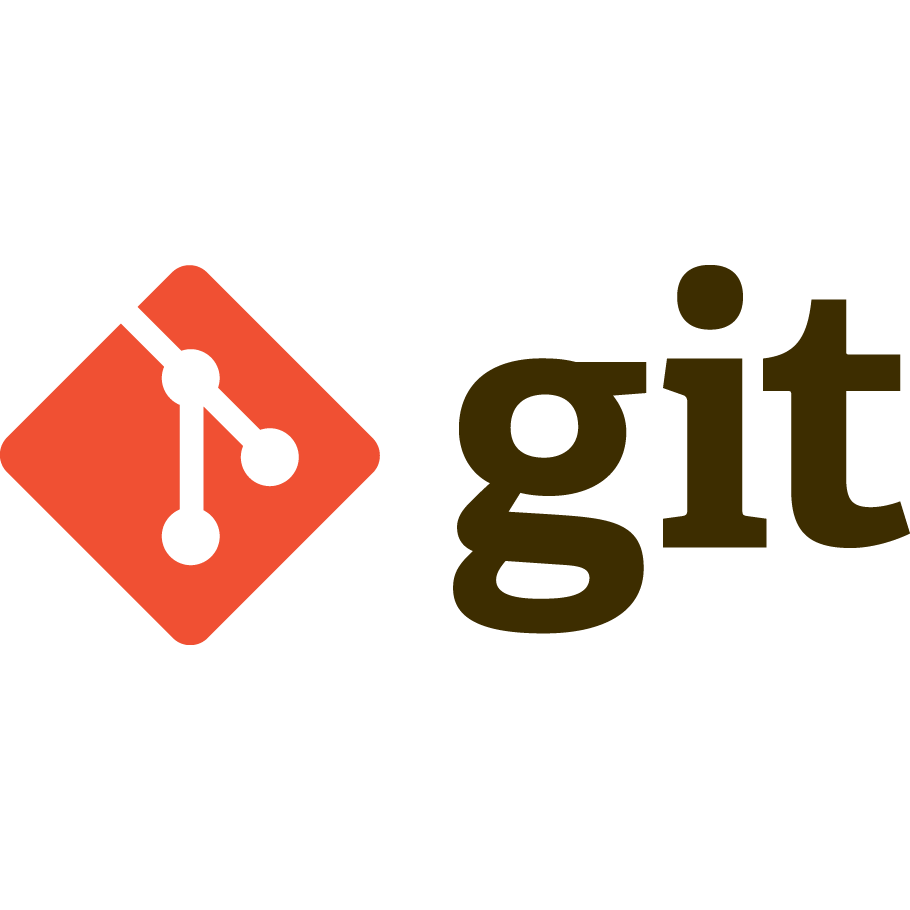 Clone
ORIGINserver
foo
Commit 1
foo
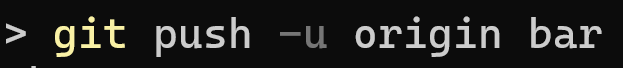 Commit 2
bar
bar
PUSH
main
main
Git and version control systems
57
Git vs SVN comparison
Talk Title Here
58